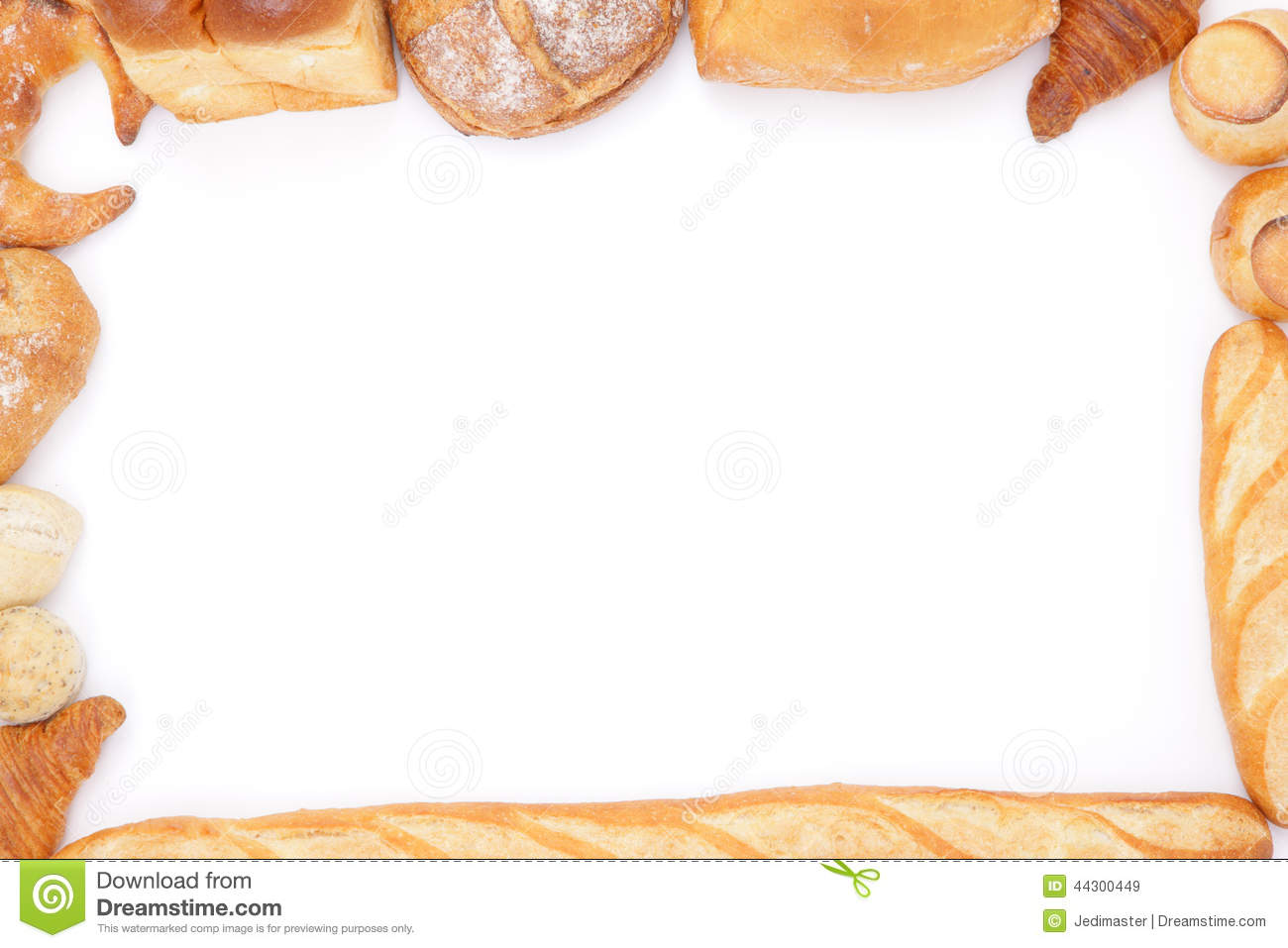 «Хлебушек душистый, теплый, золотистый»
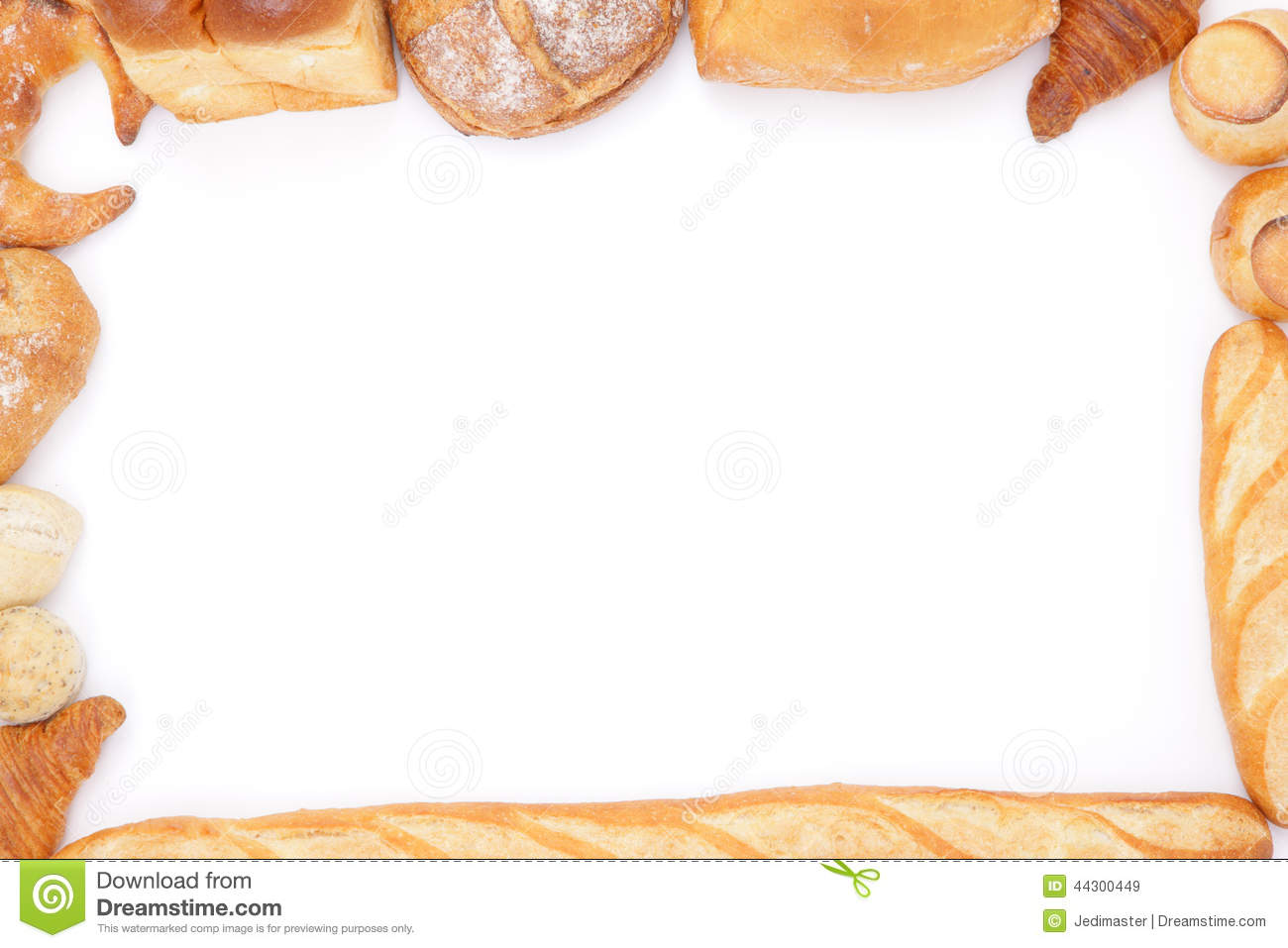 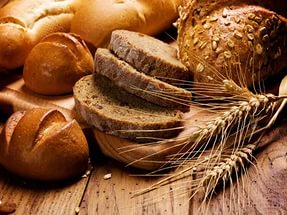 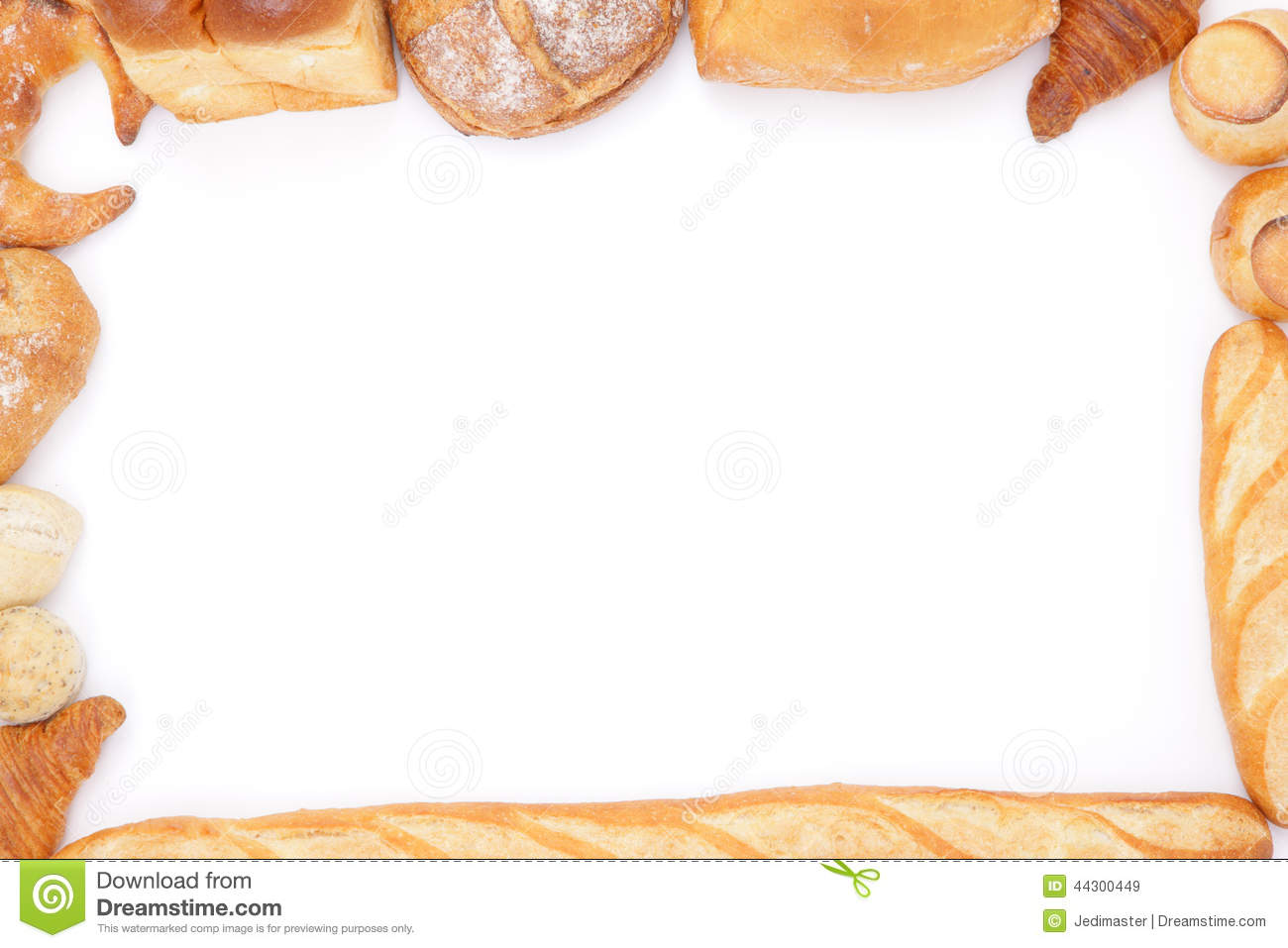 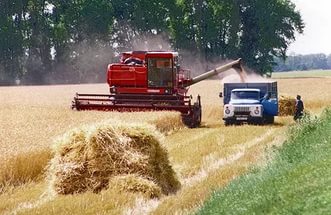 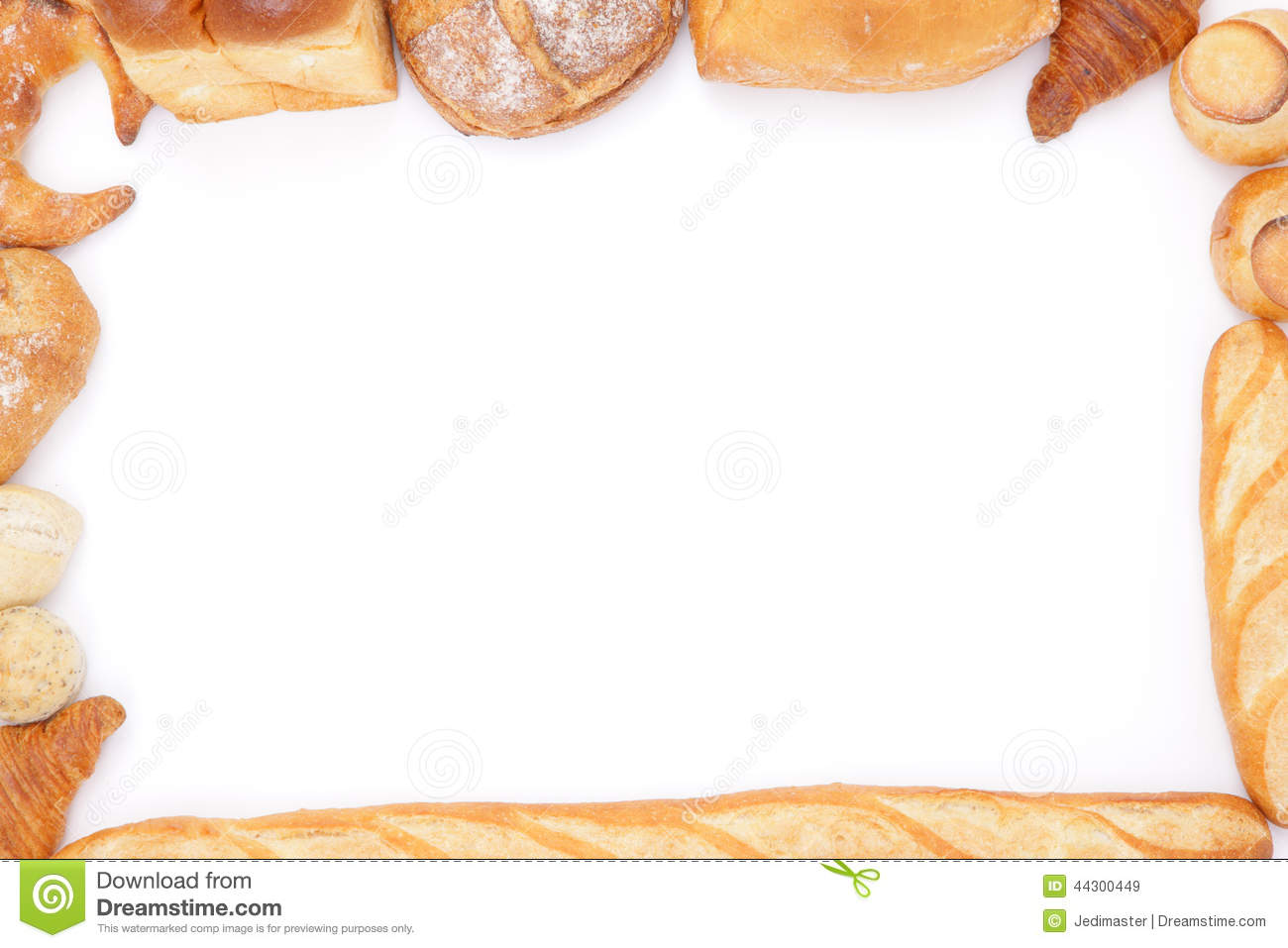 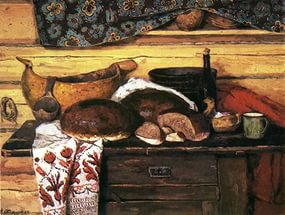 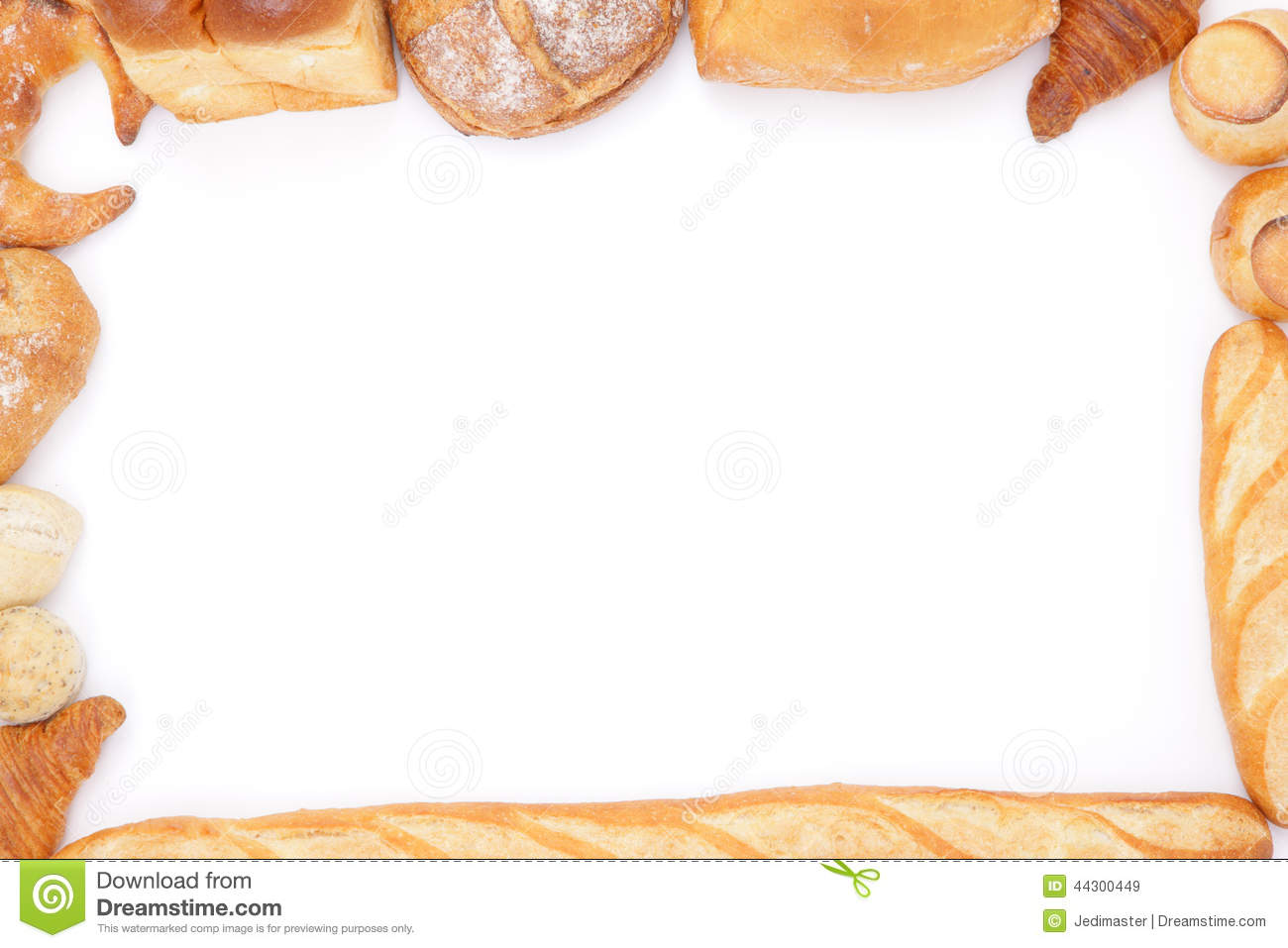 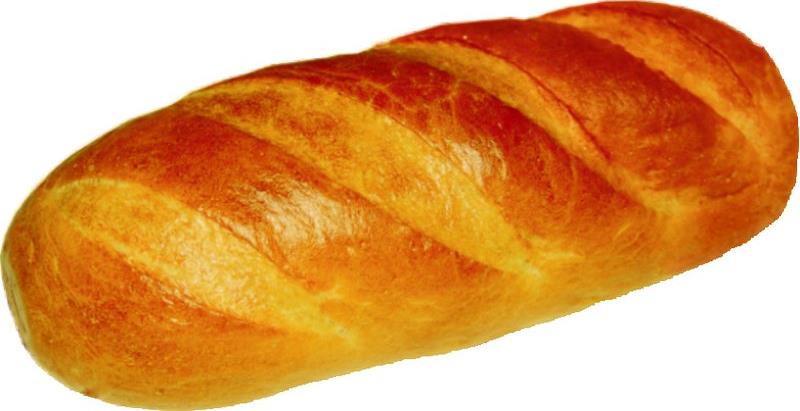 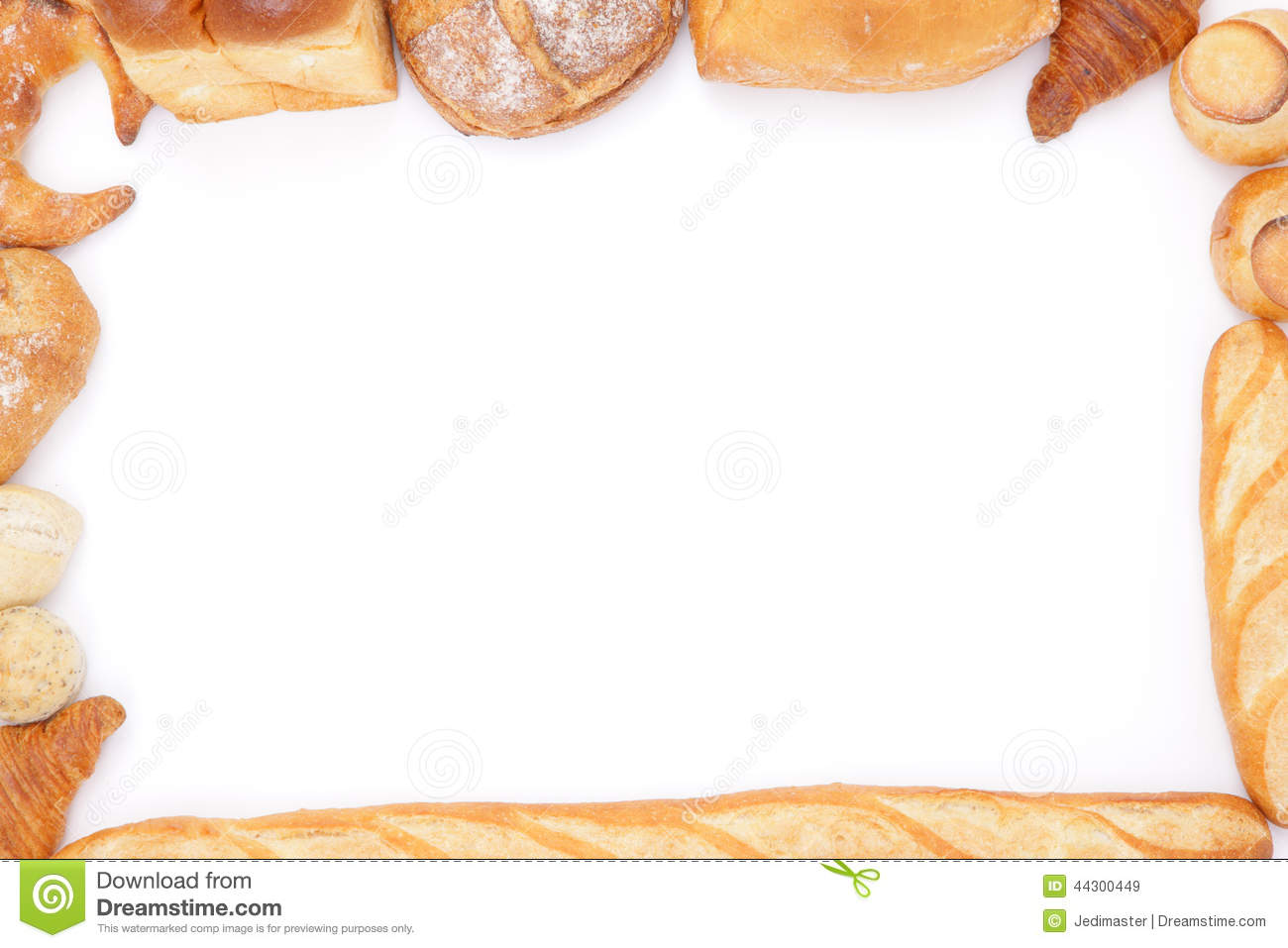 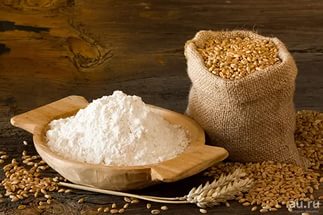 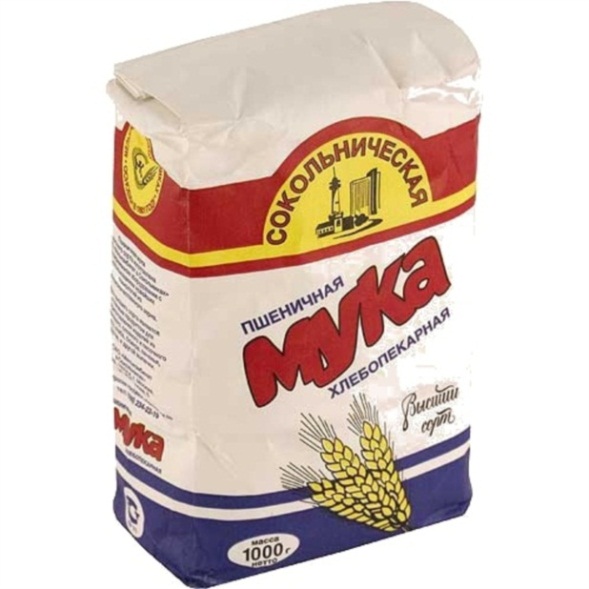 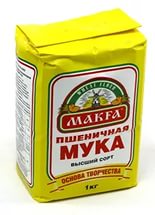 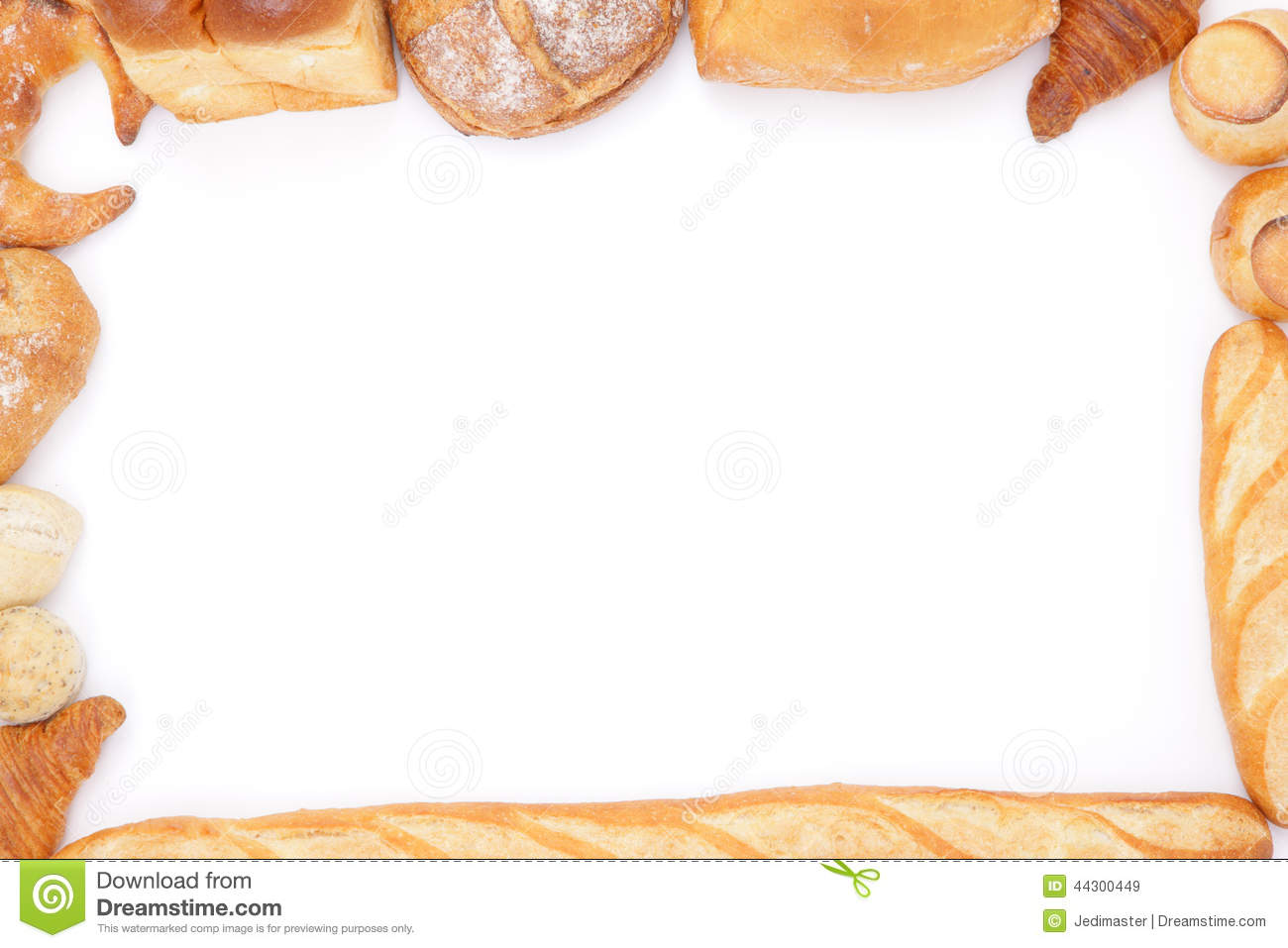 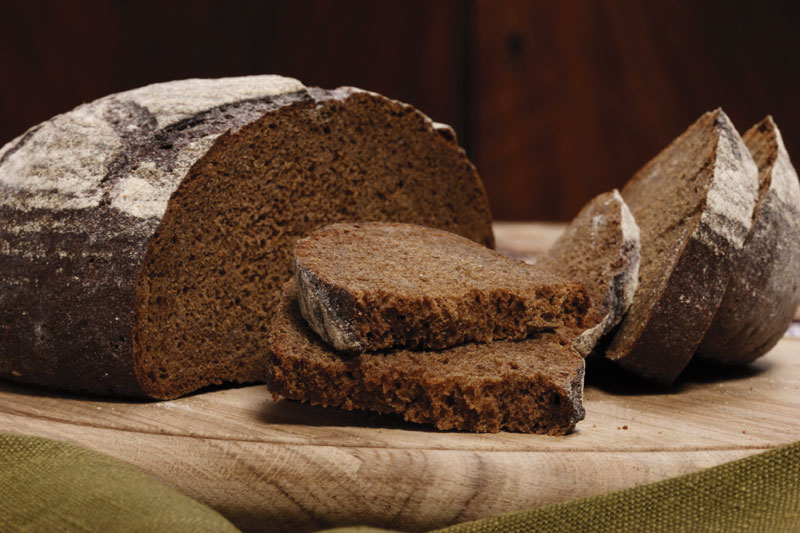 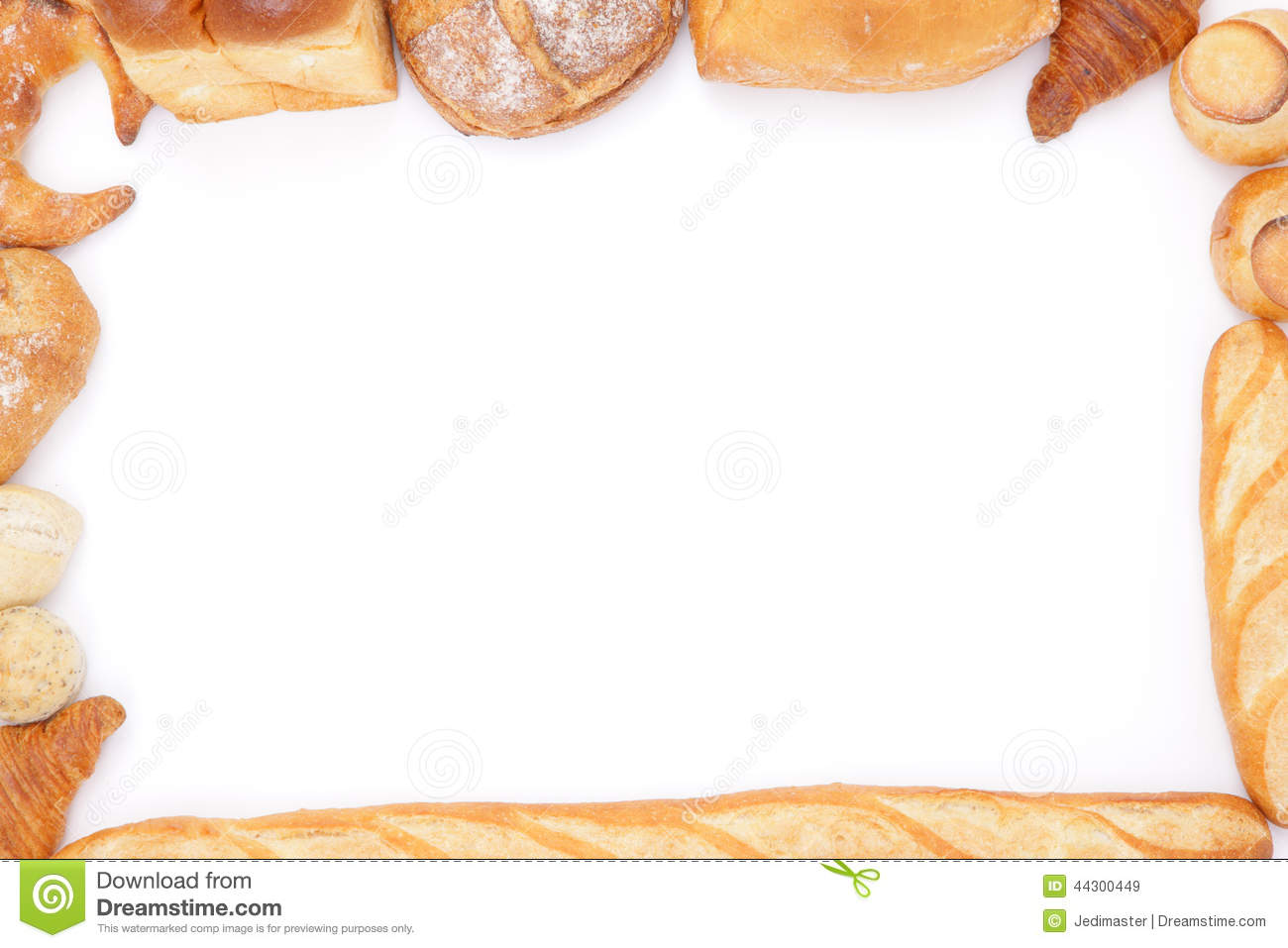 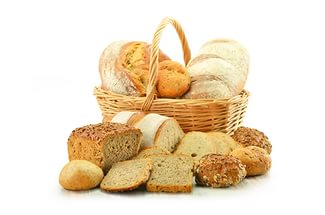 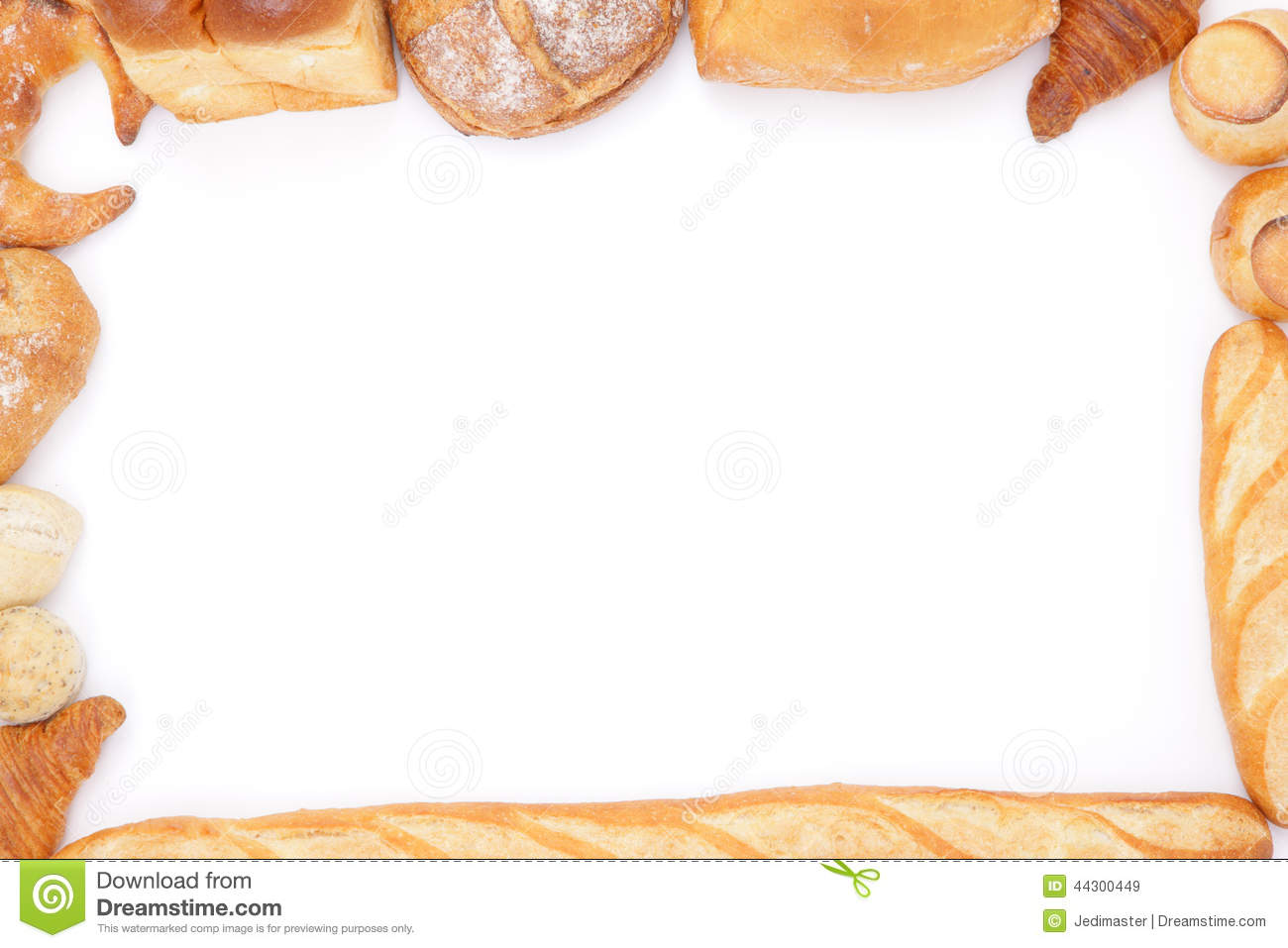 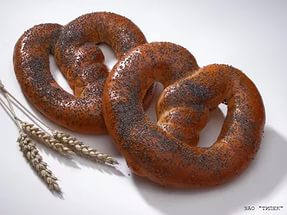 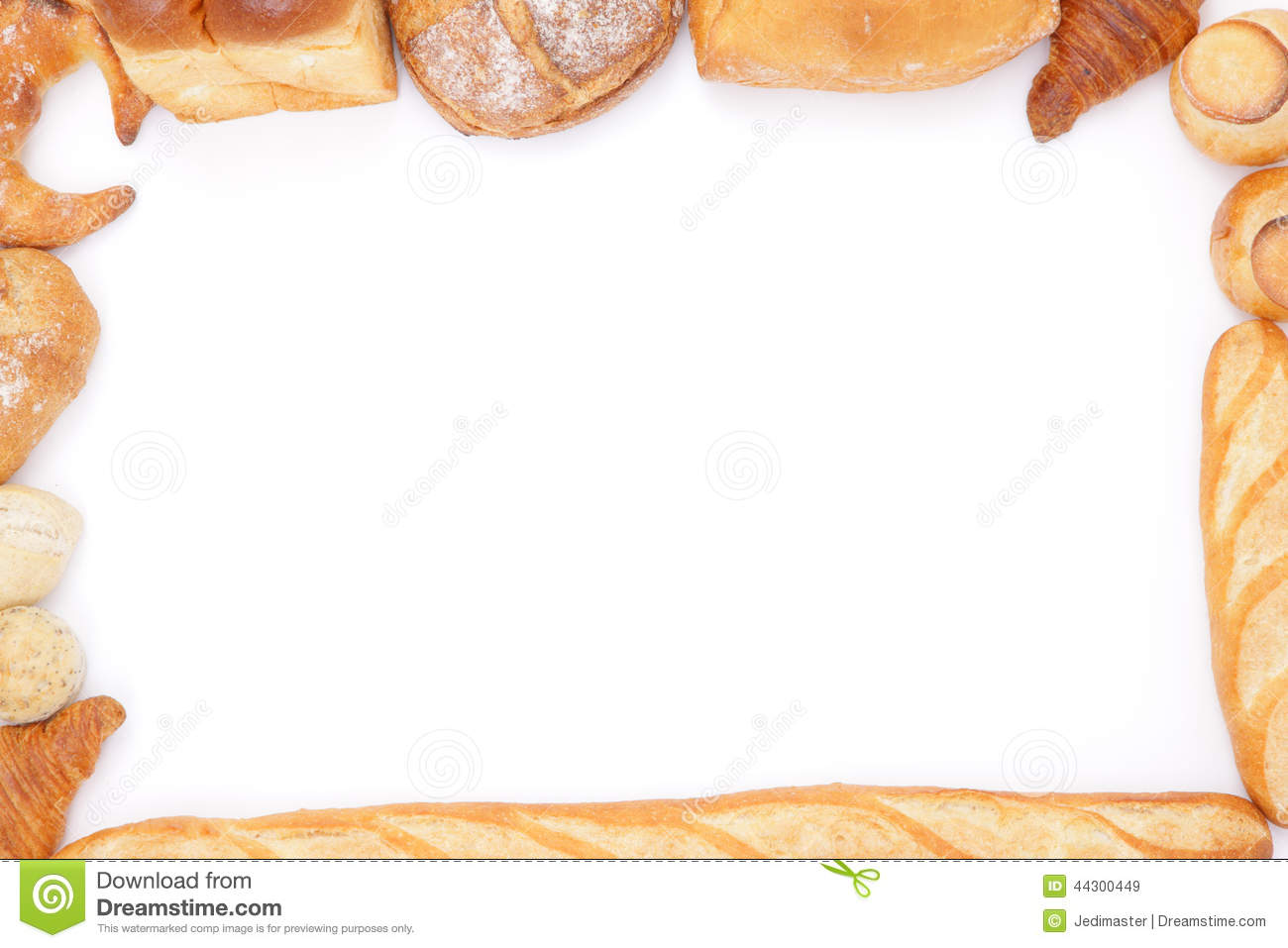 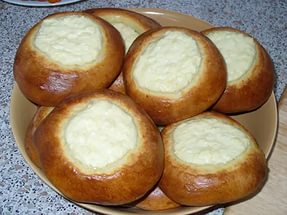 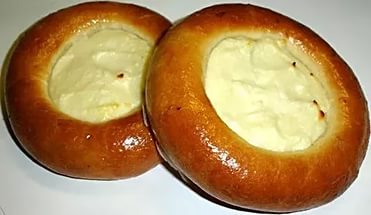 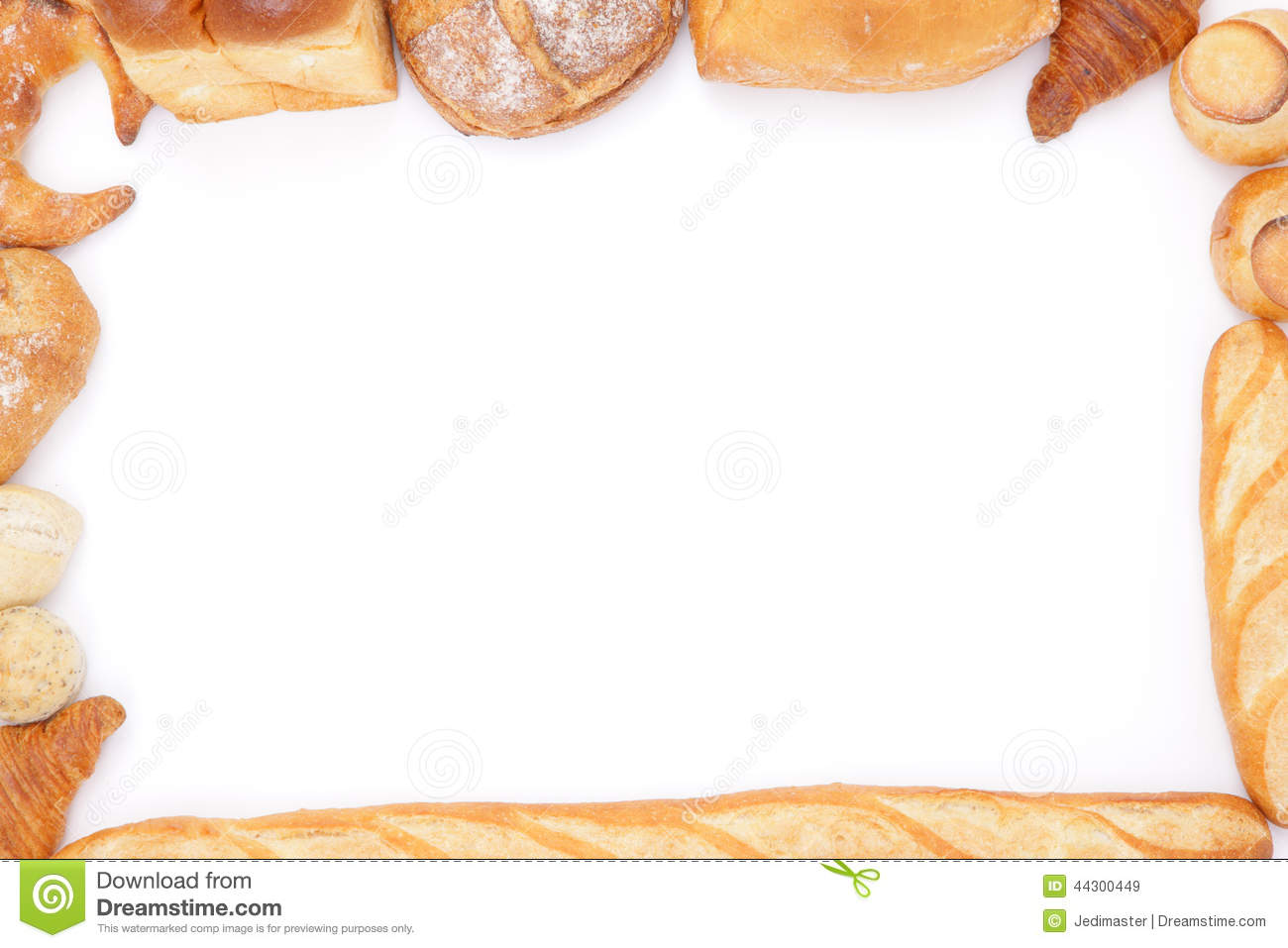 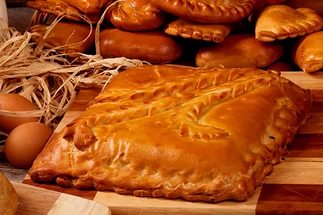 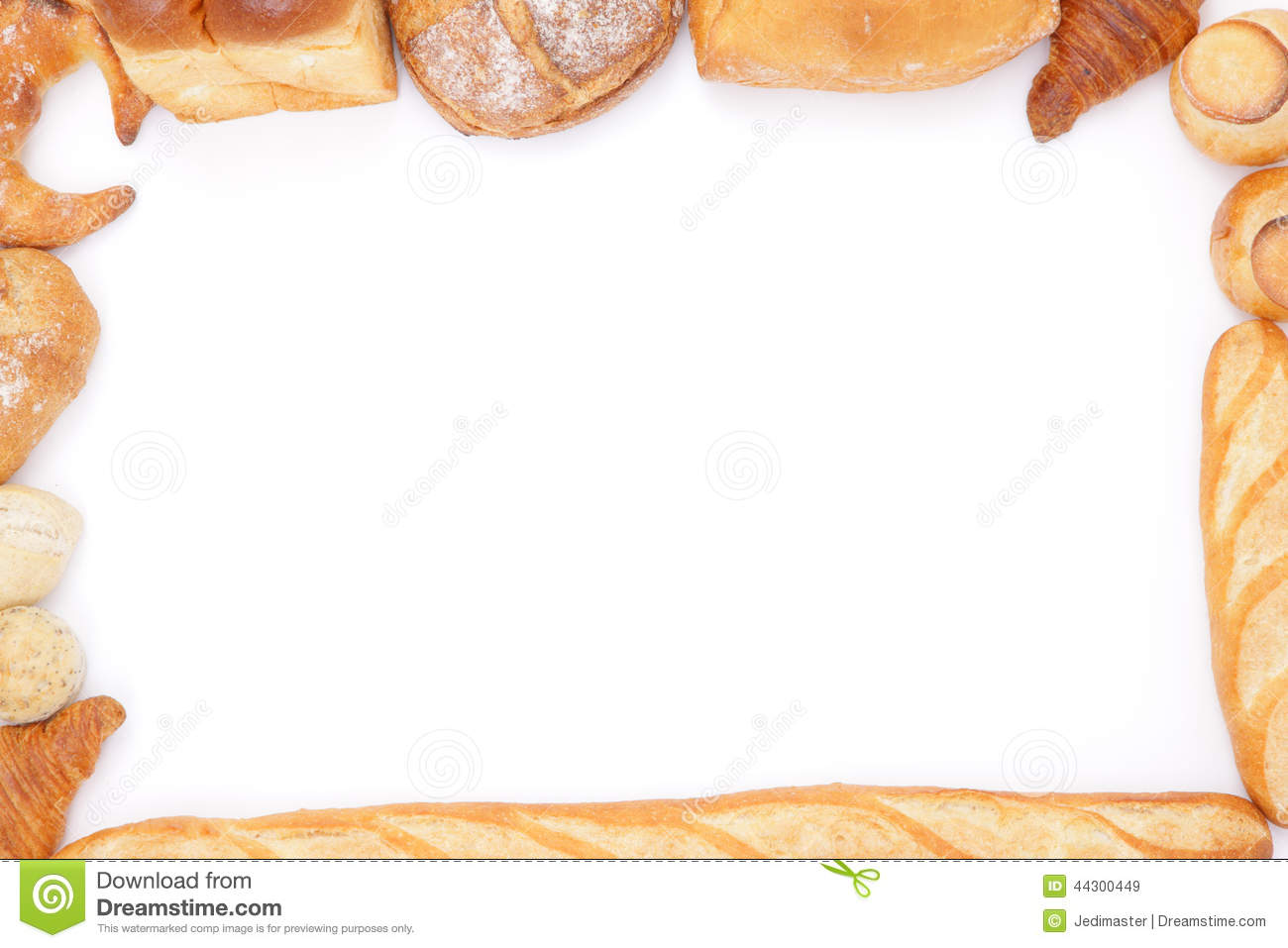 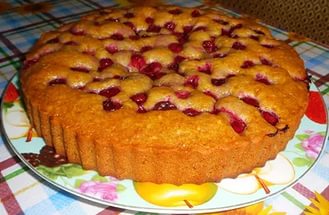 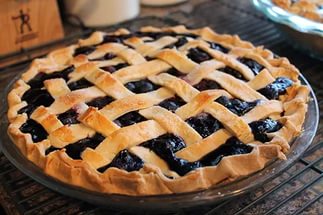 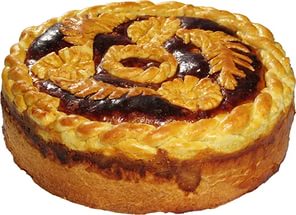 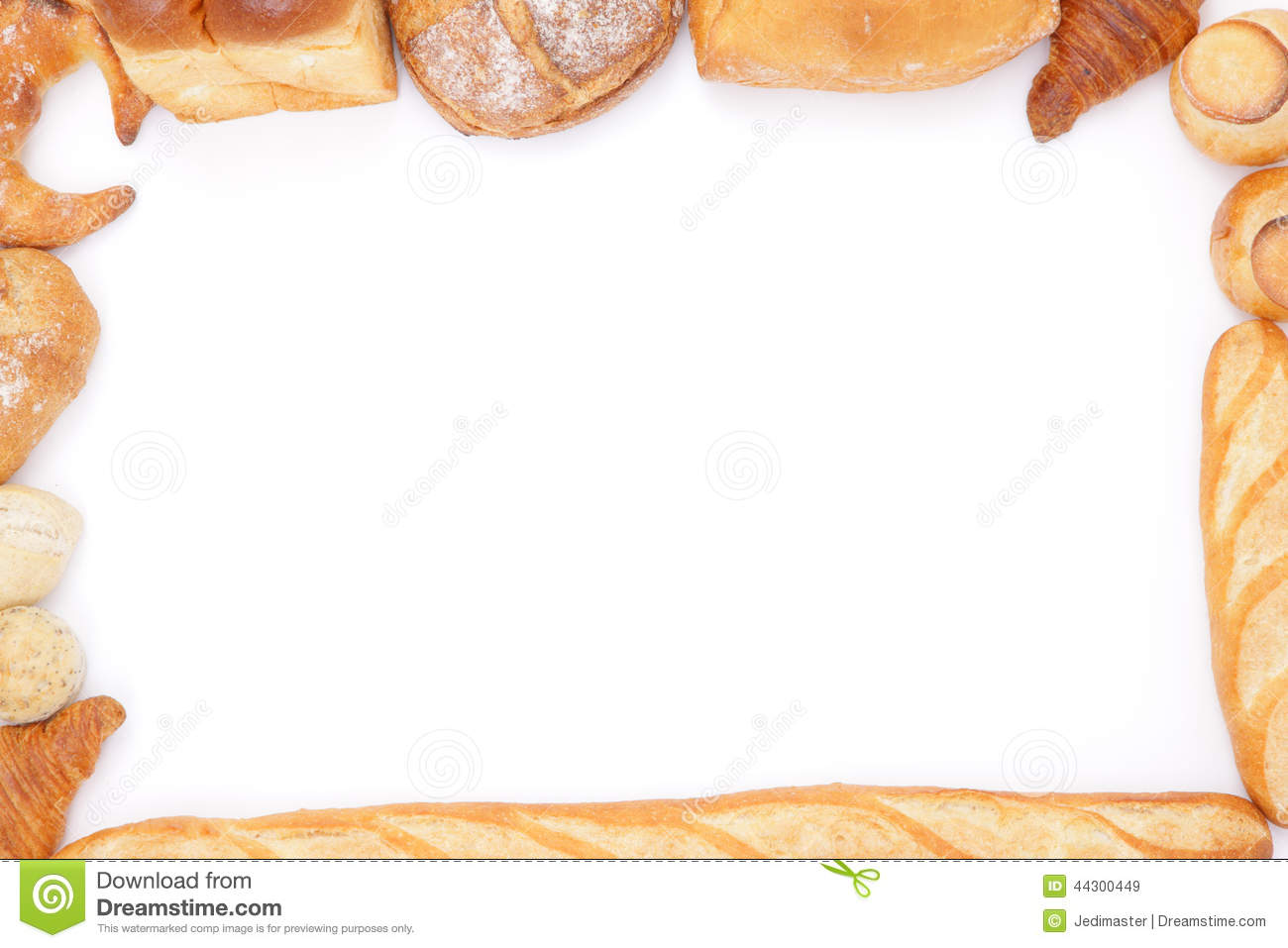 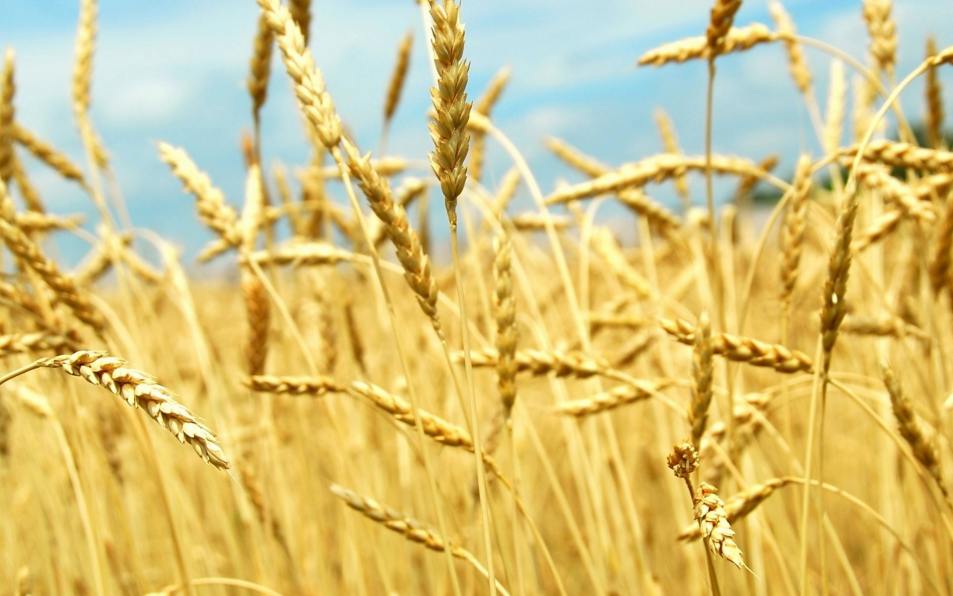 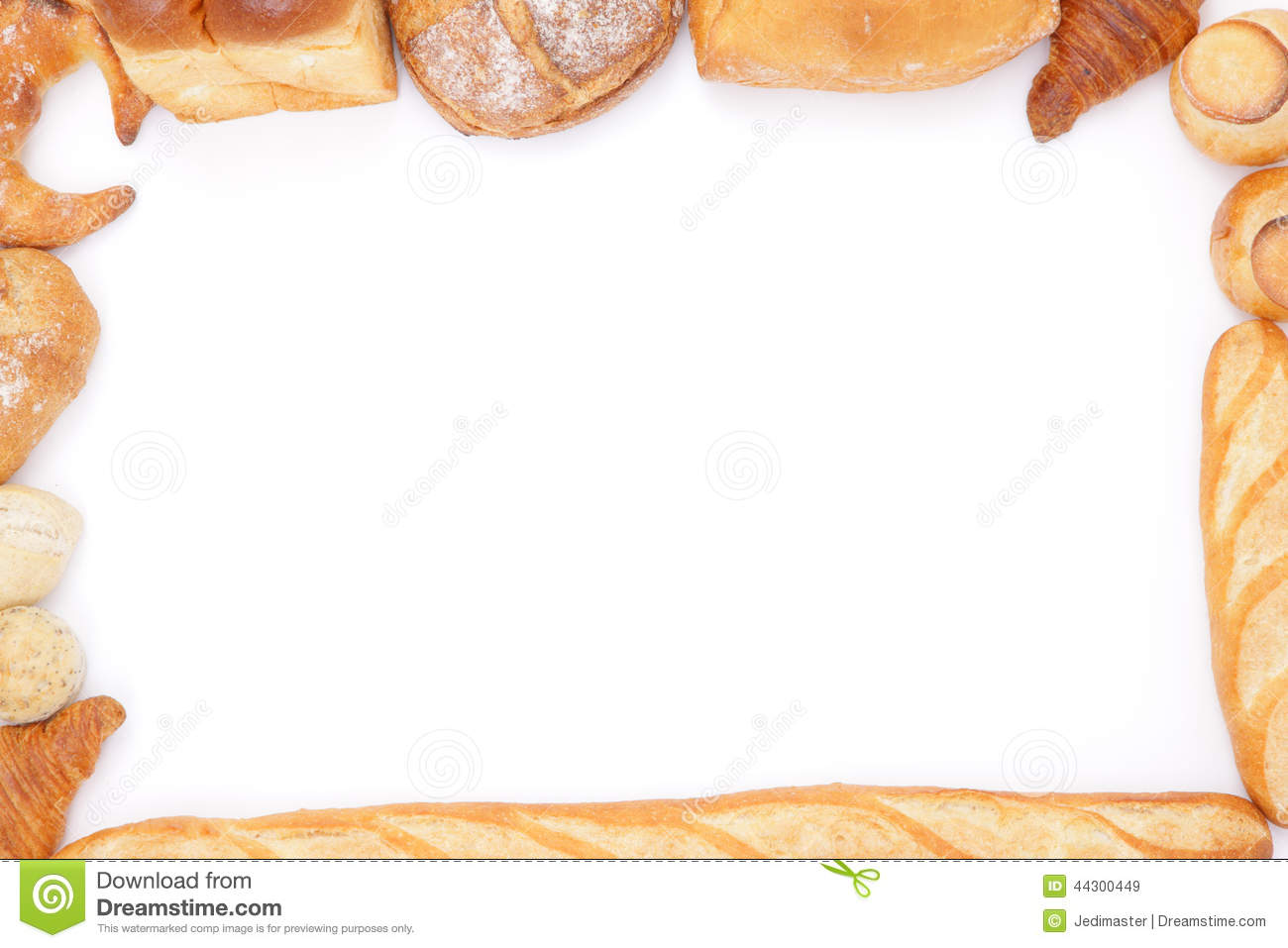 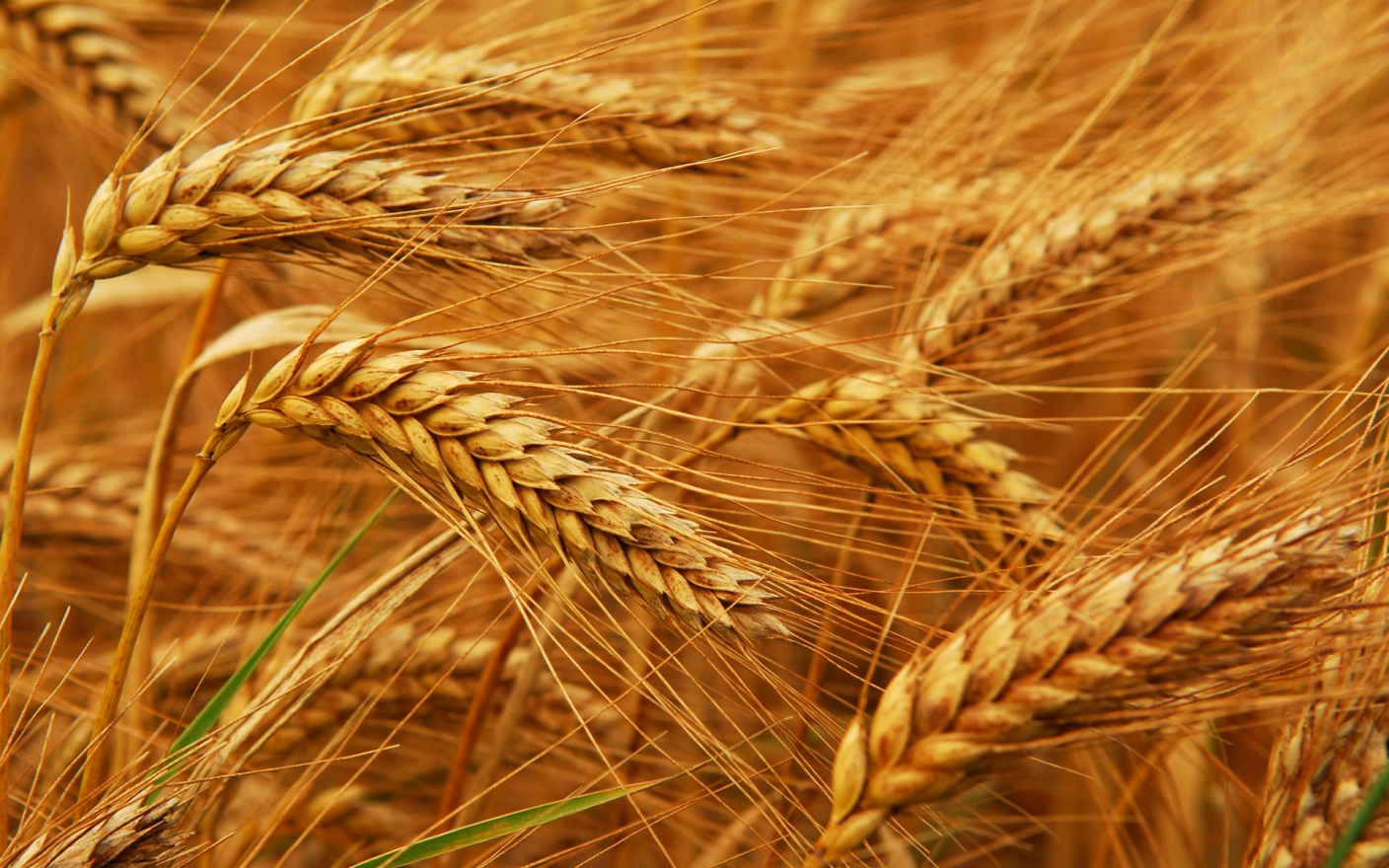 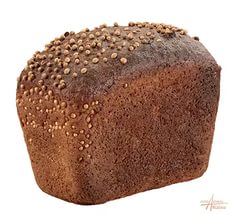 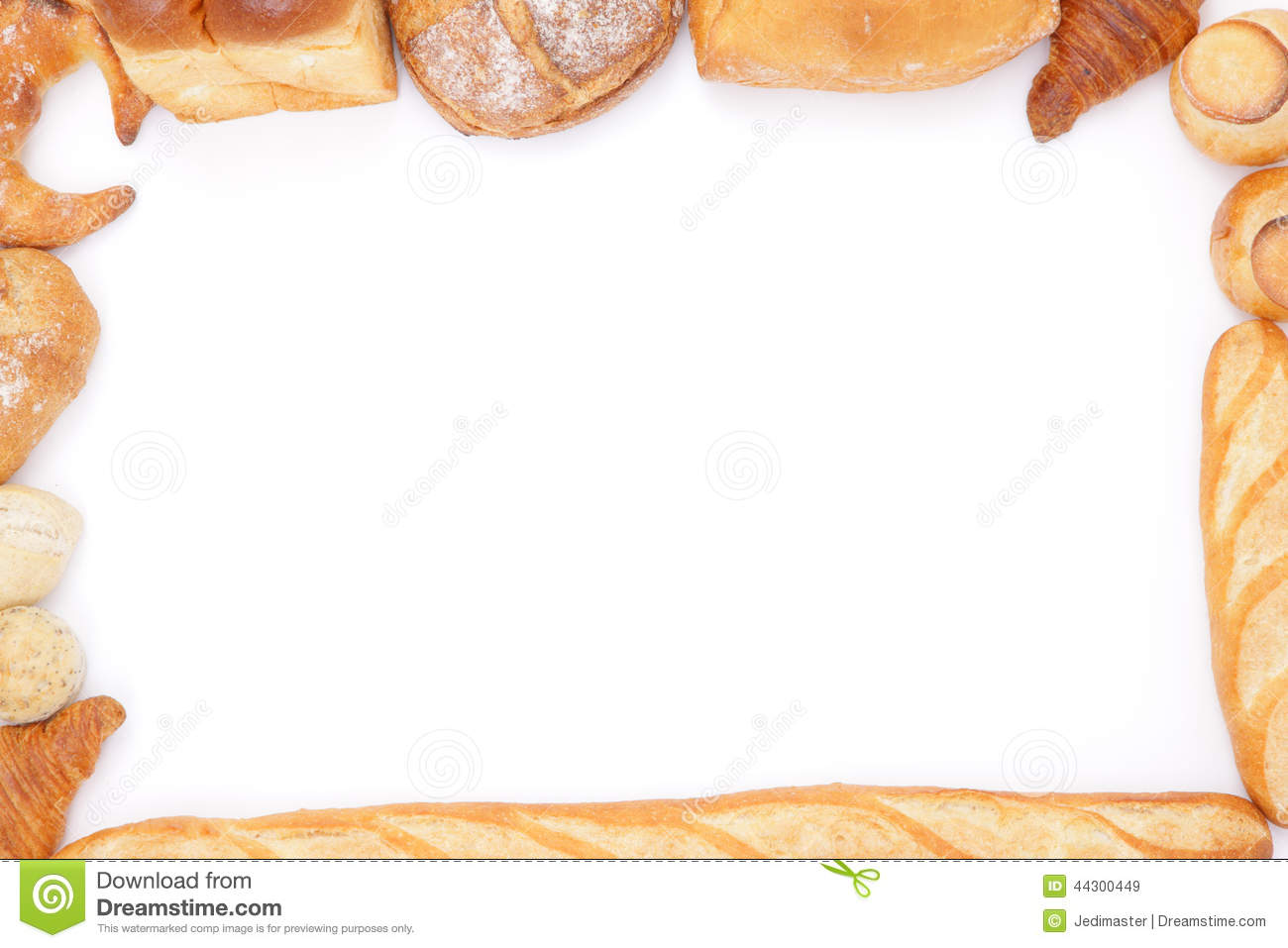 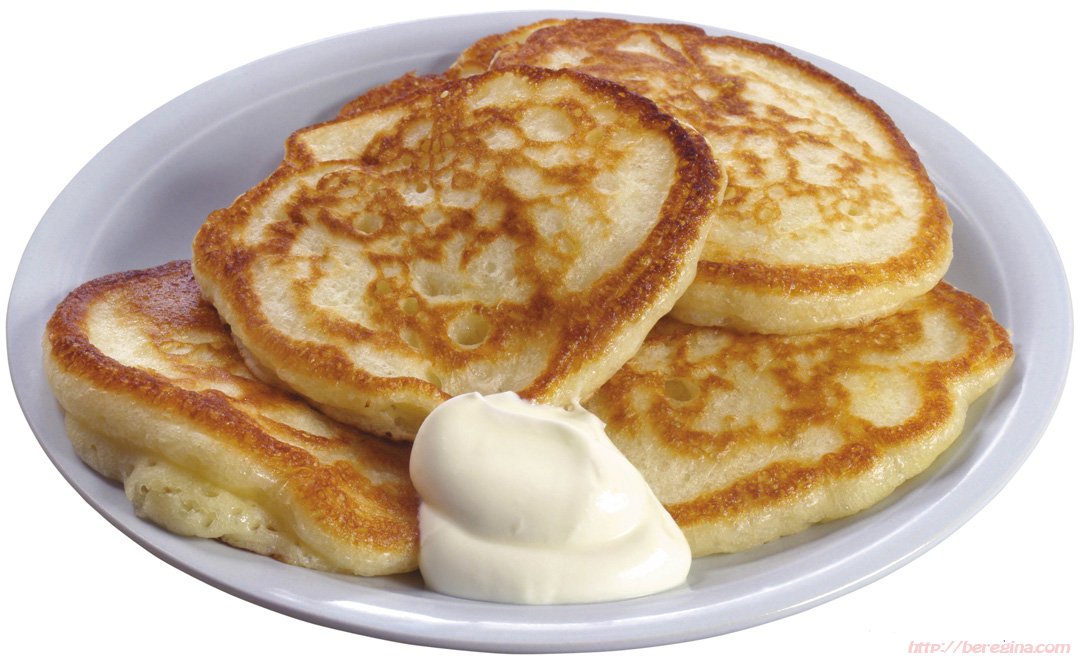 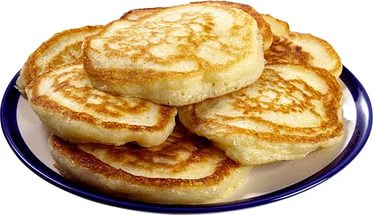 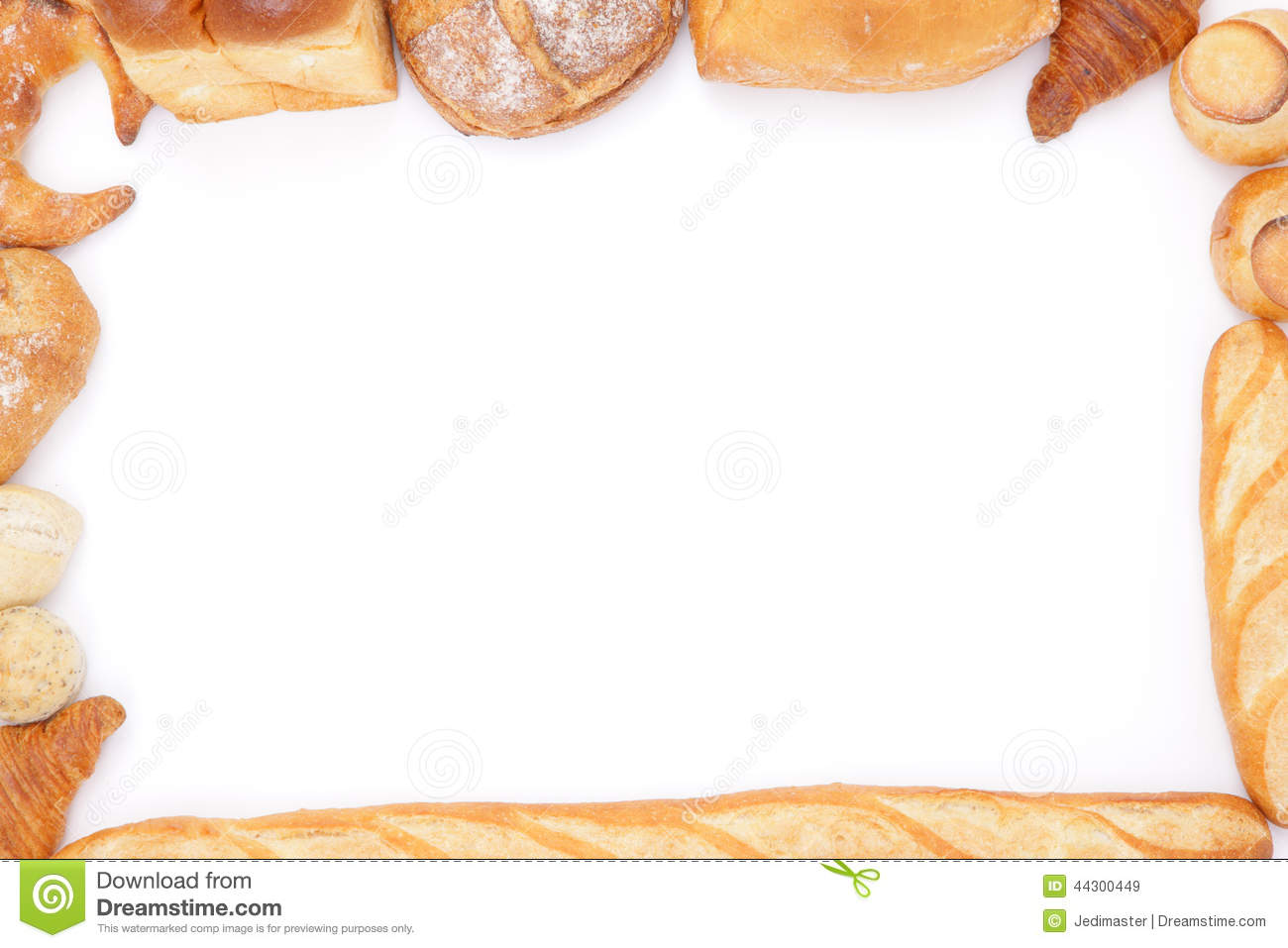 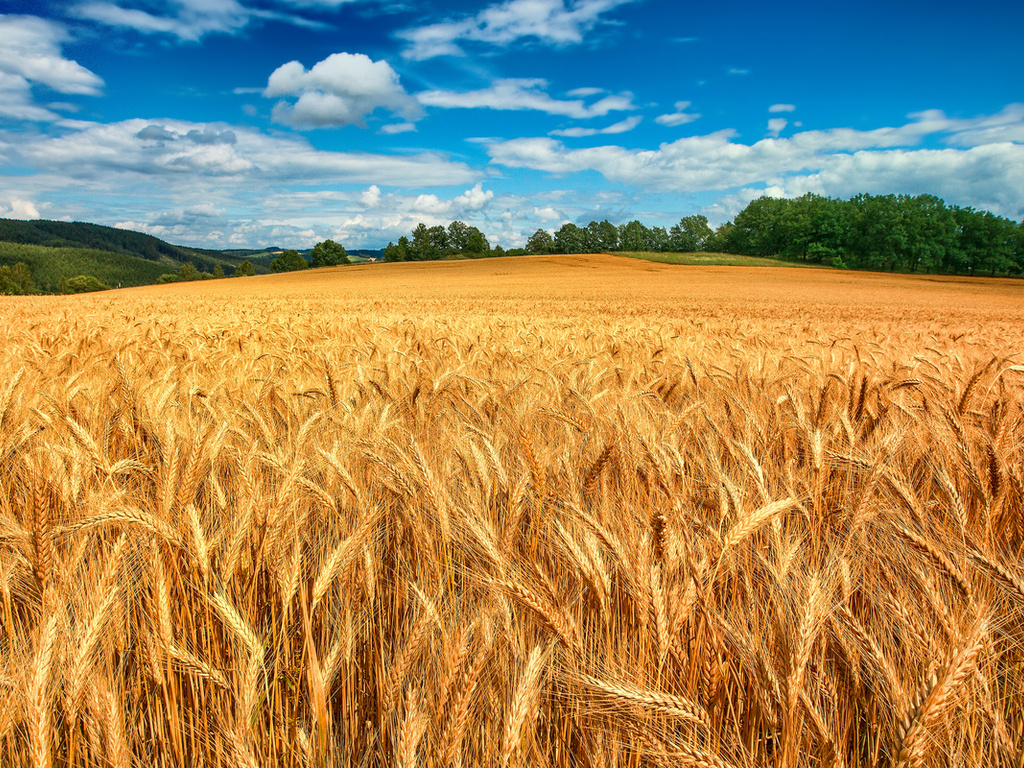 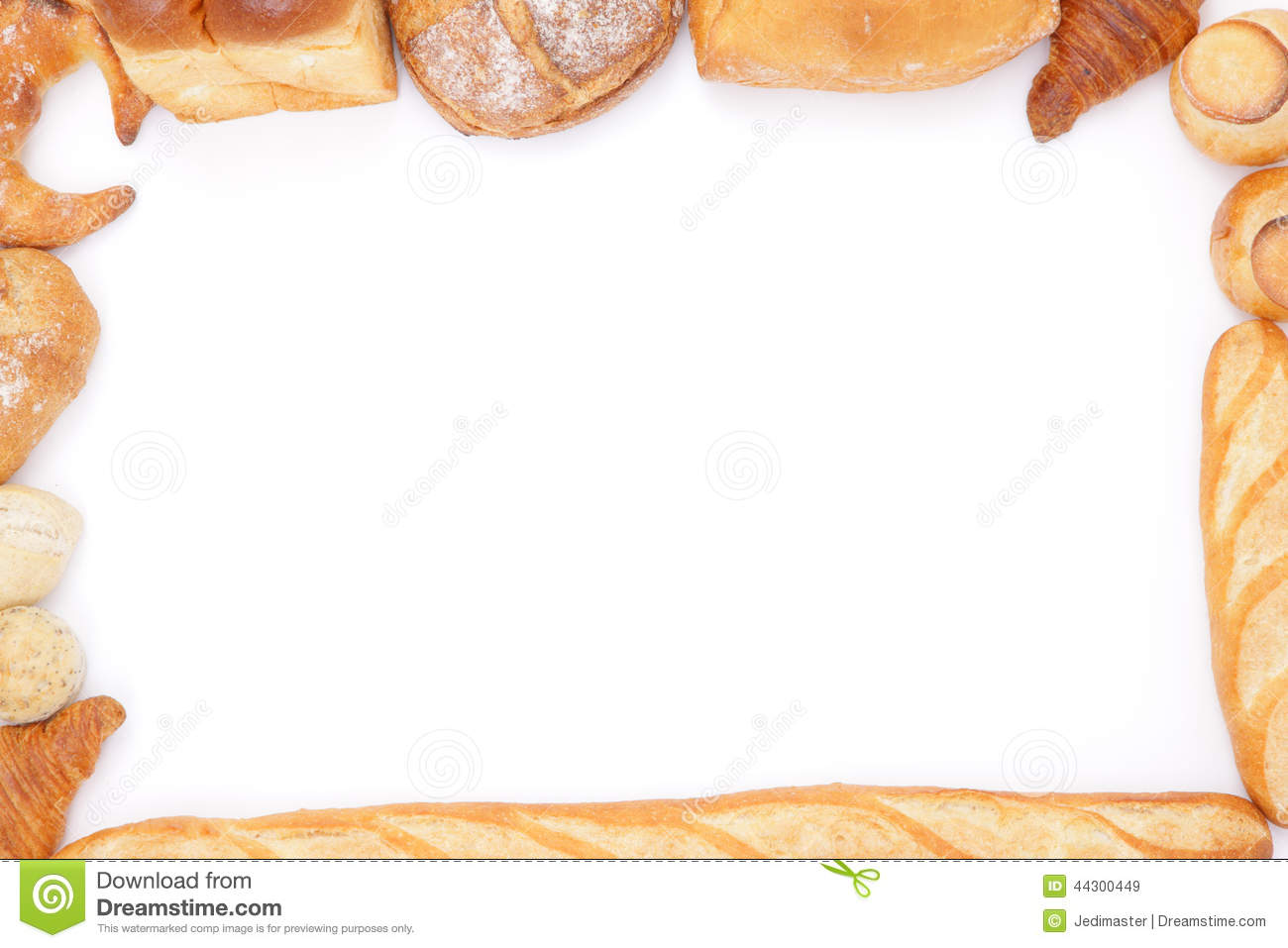 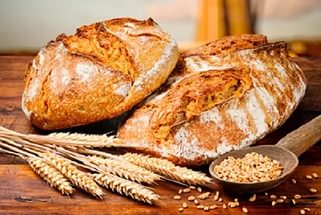 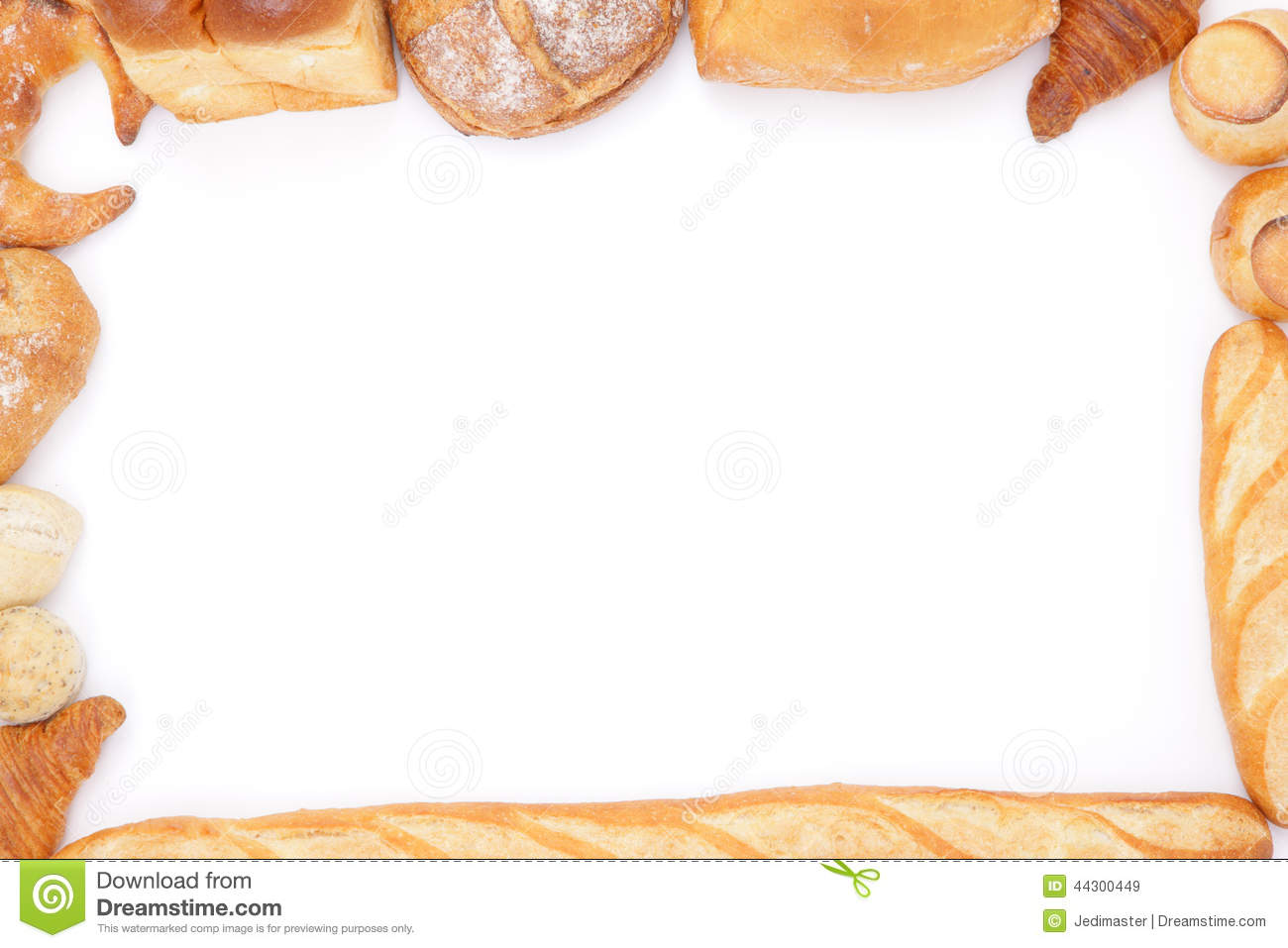 Хлеб –
всему голова!
Много снега –
много хлеба.
Хлеб - батюшка, вода -
матушка .
дедушка.
Хлебушко – калачу…
когда хлеба нет!
Не в пору обед -
Красна река берегами – а обед
пирогами.
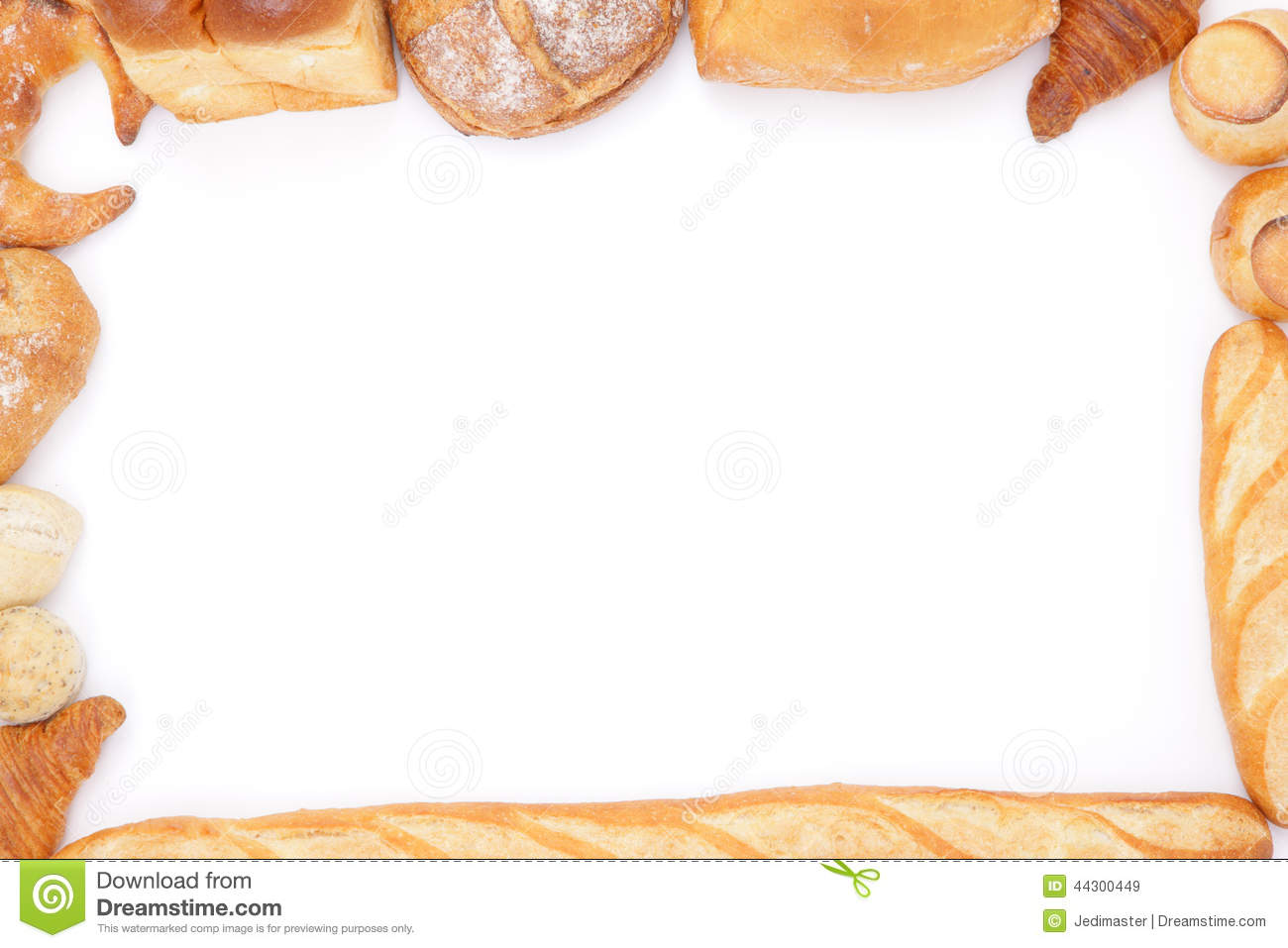 Худ обед,
когда хлеба нет.
Если хлеба ни куска,
так в тереме тоска!
Мельница сильна водой,
а человек - едой!
Хлеб в пути –
не тягость!
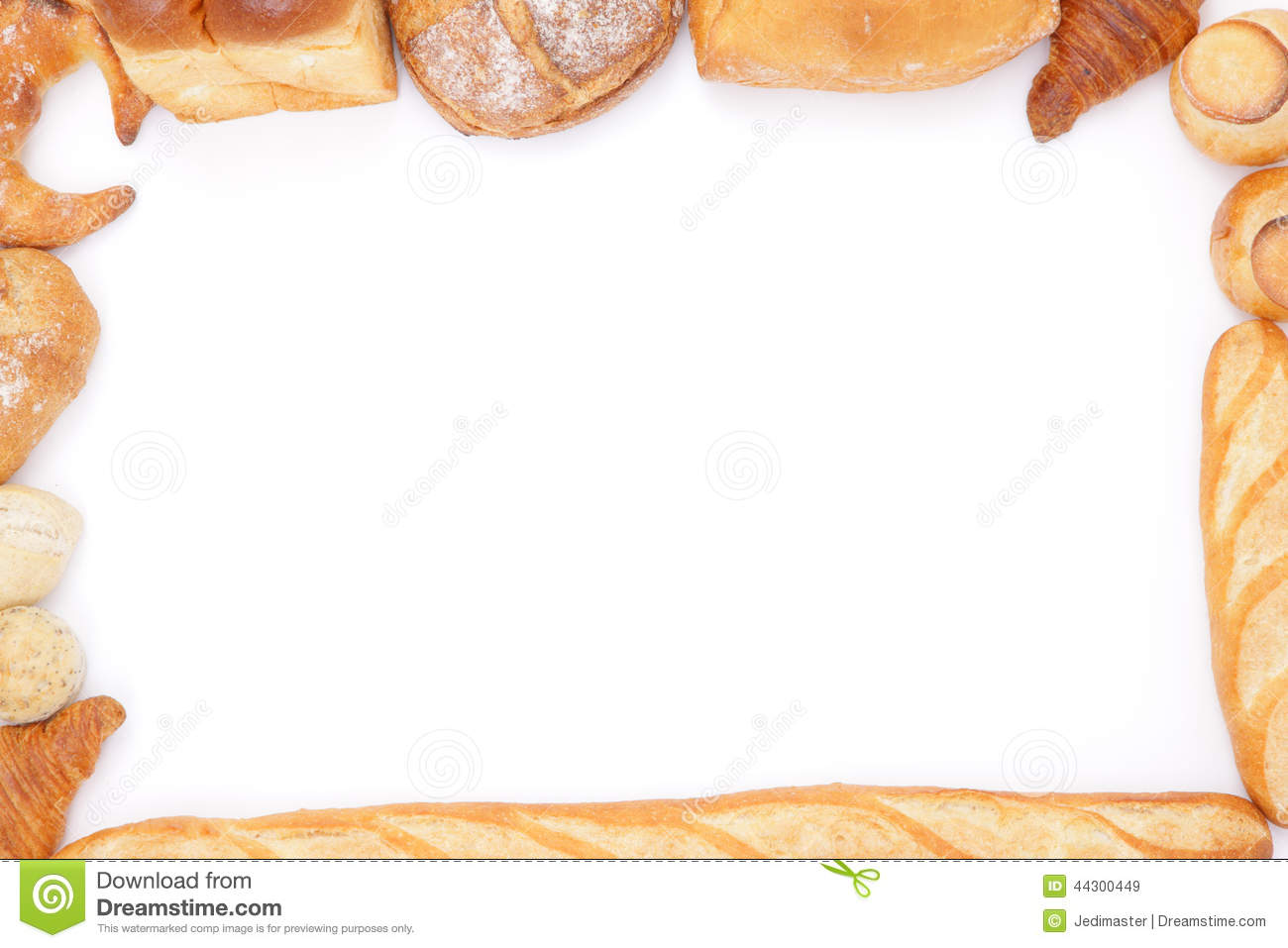 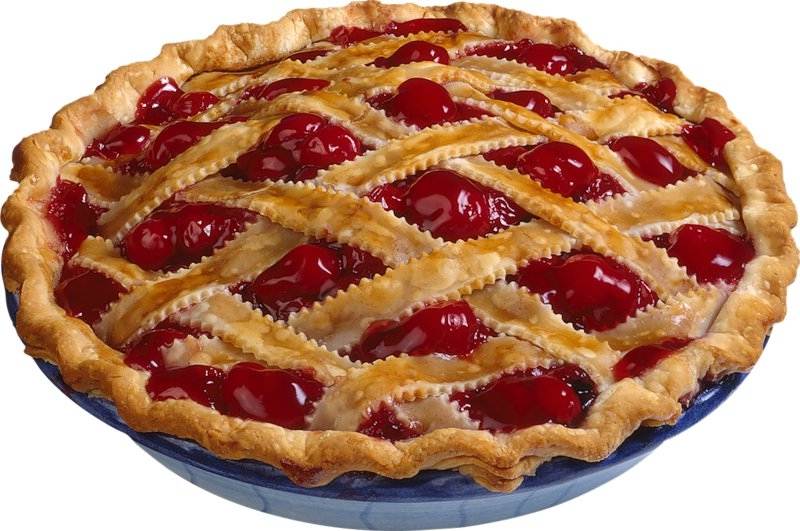 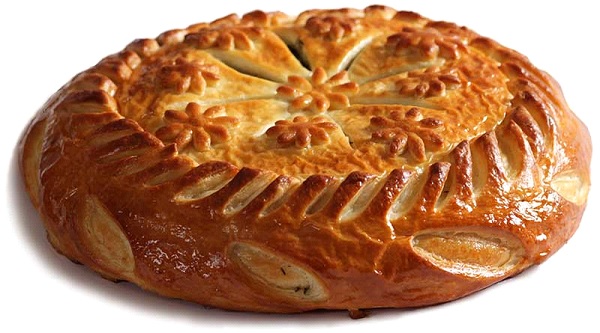 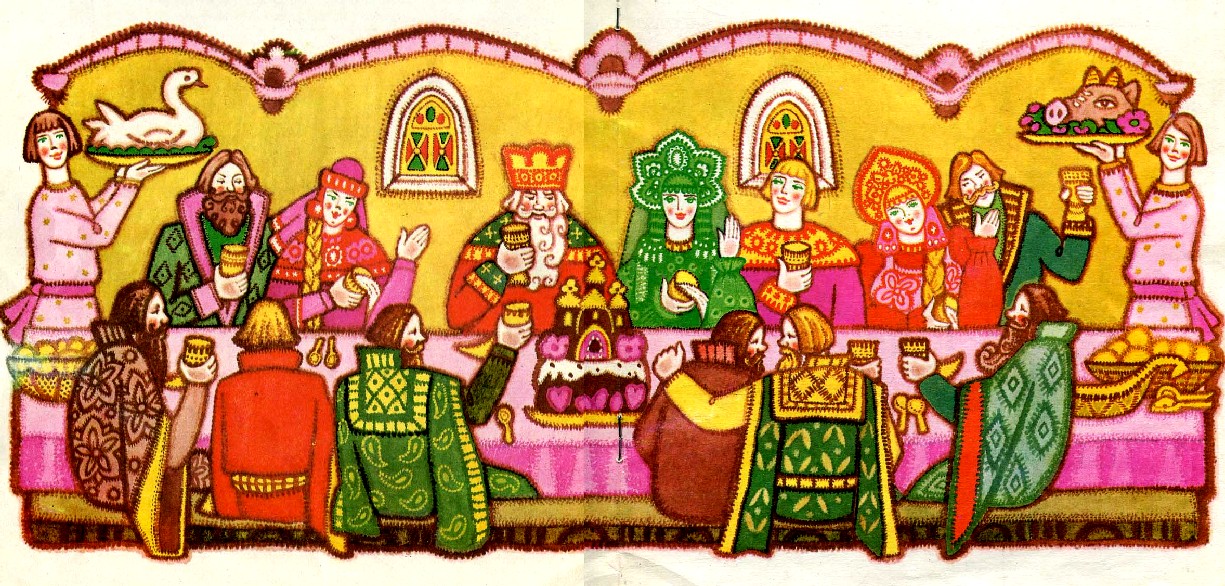 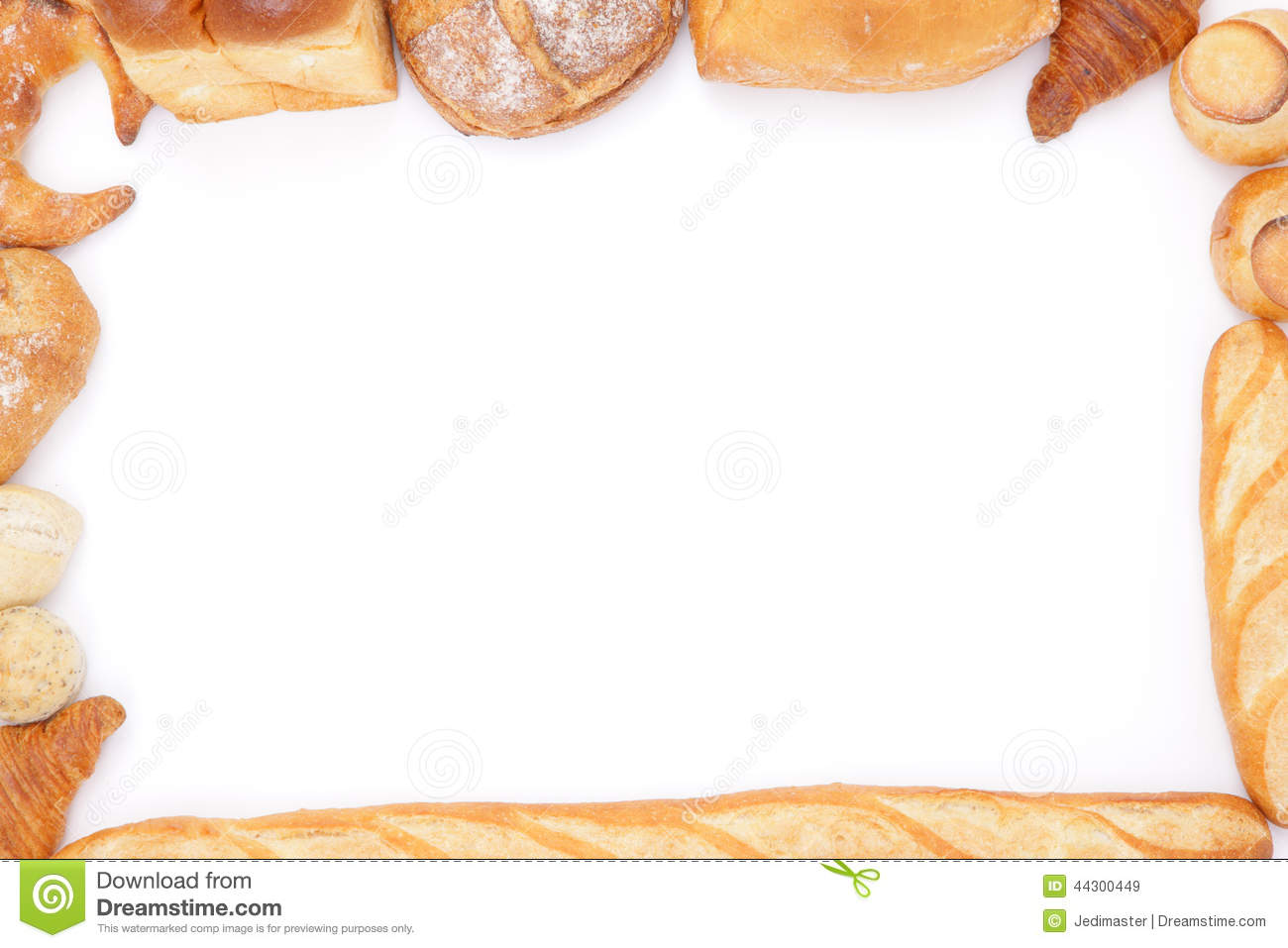 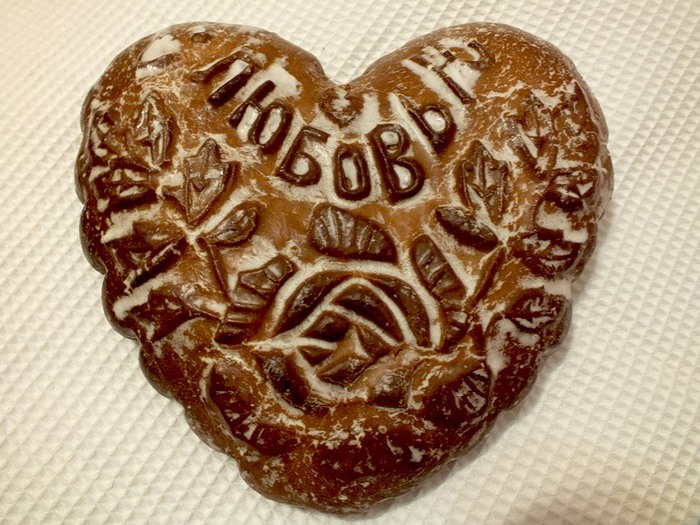 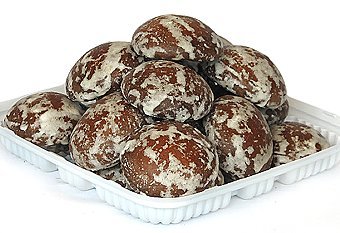 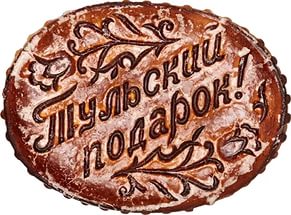 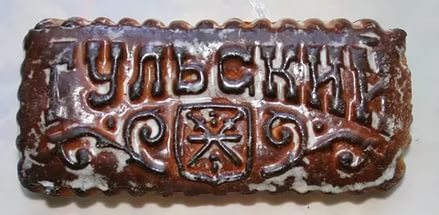 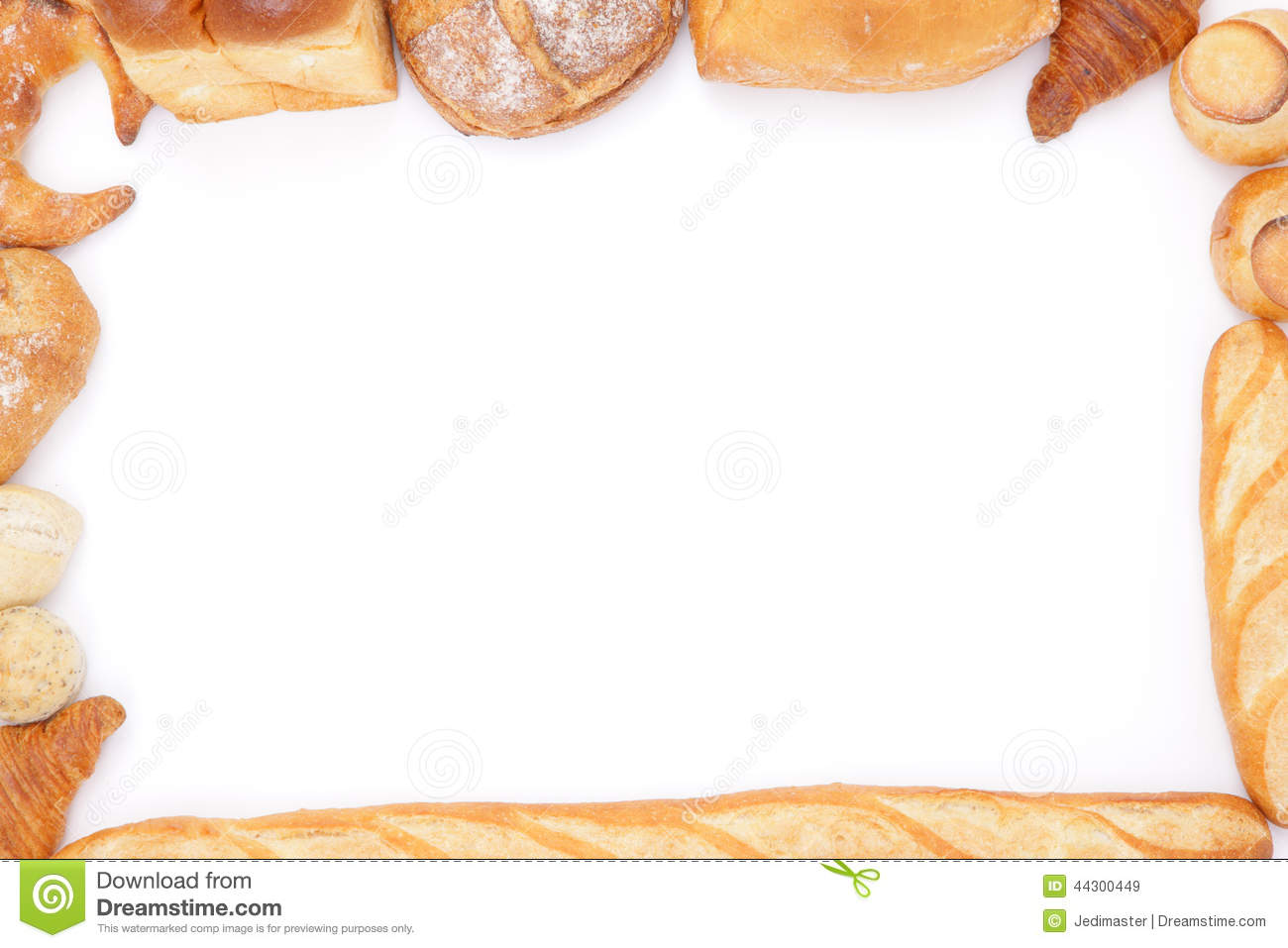 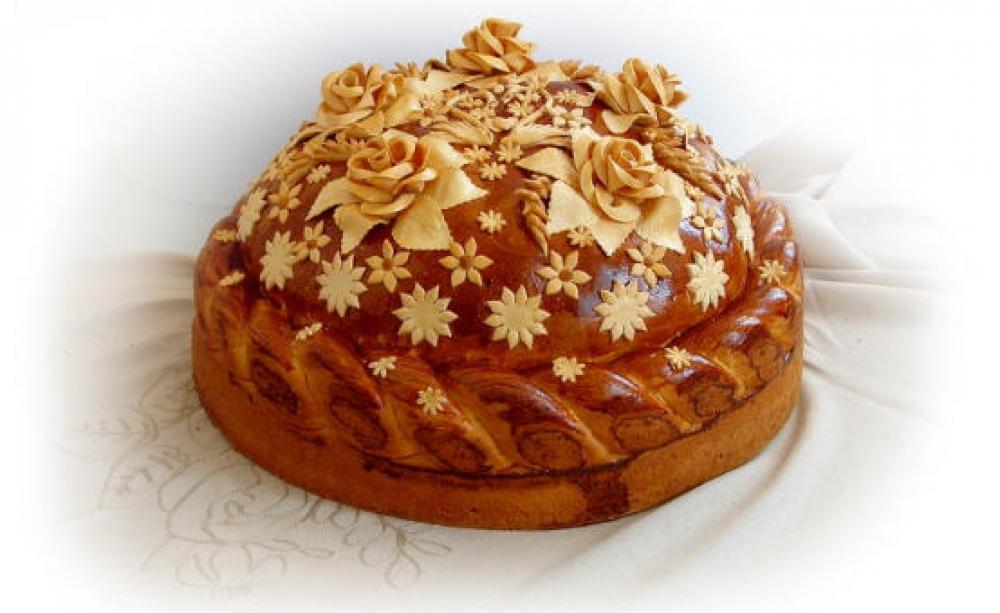 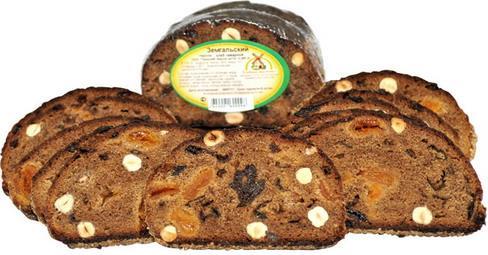 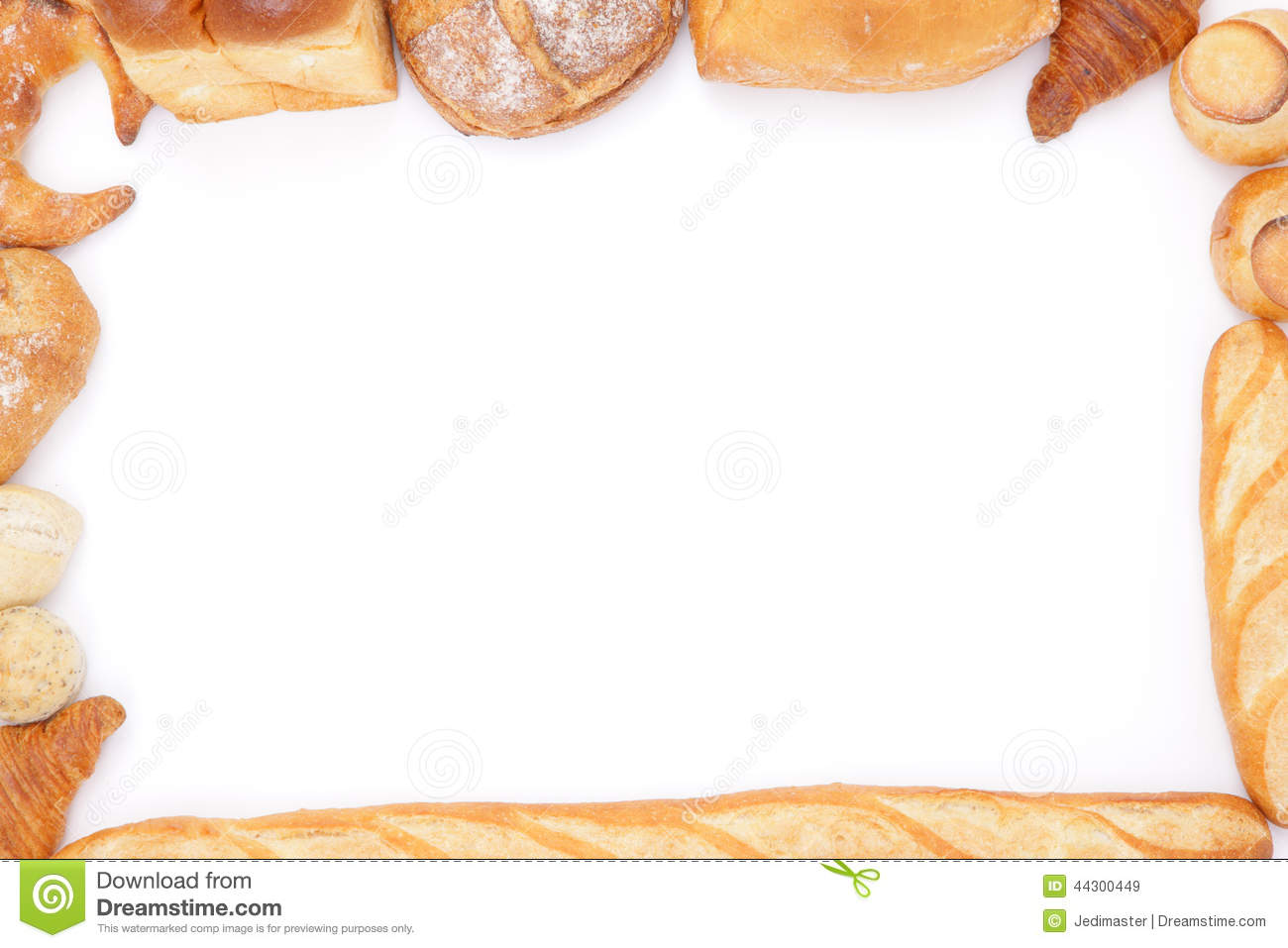 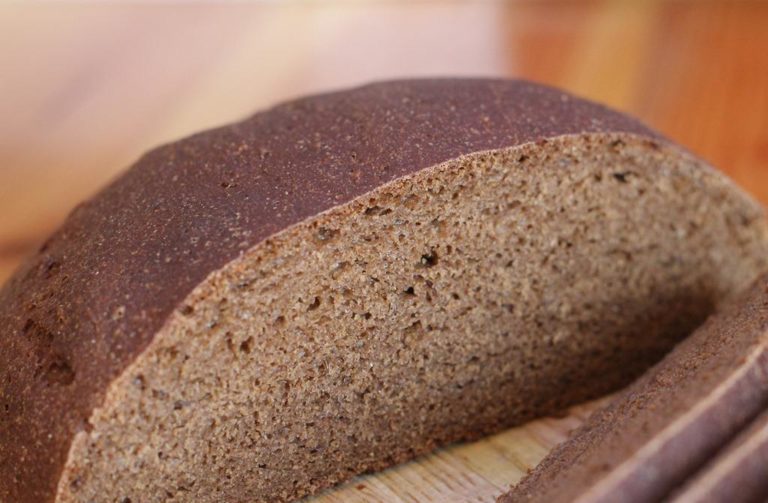 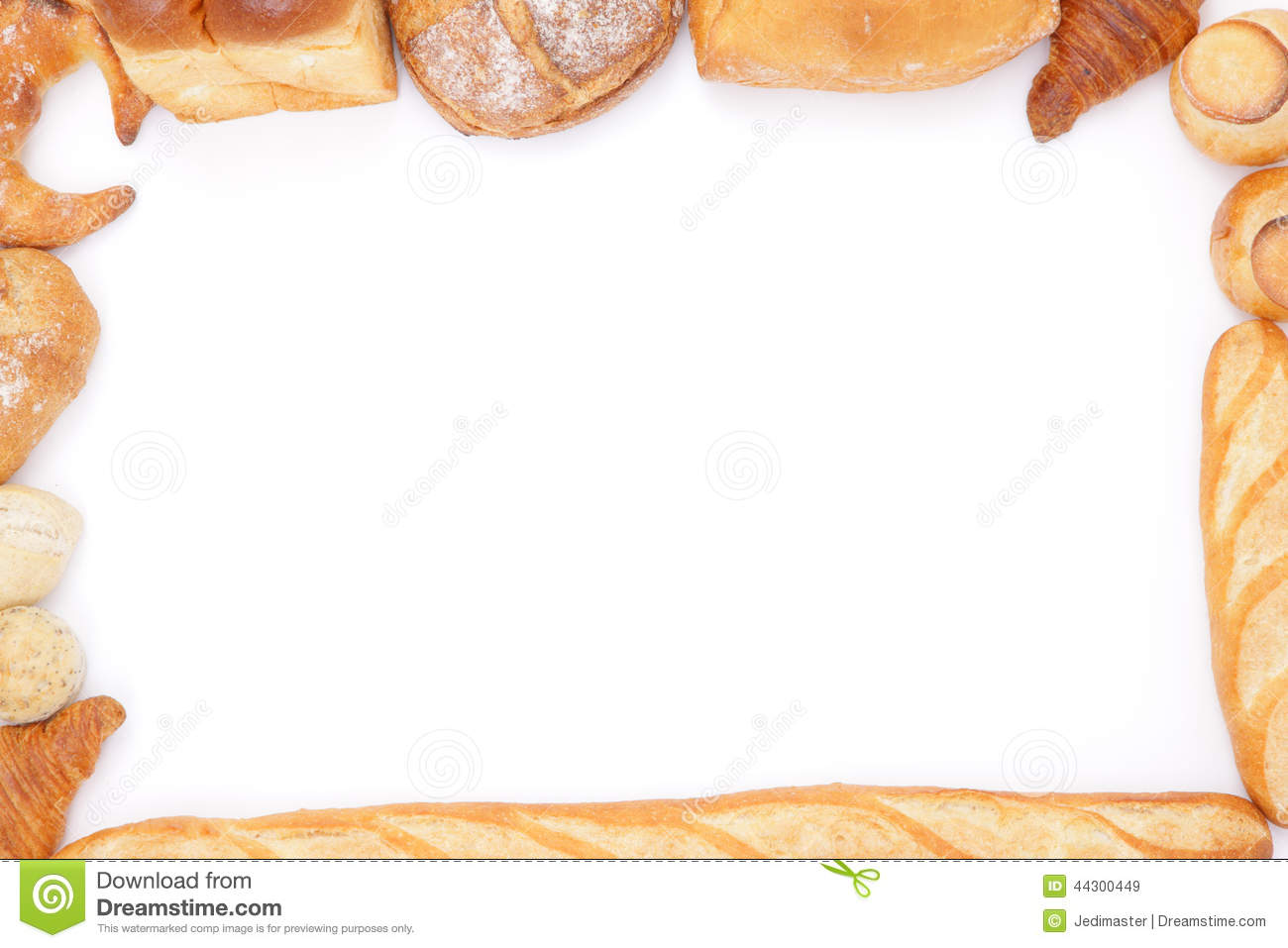 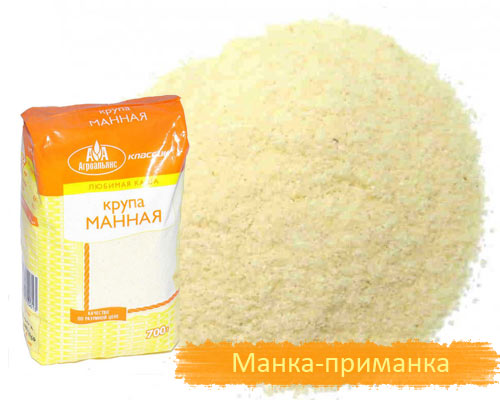 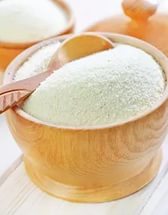 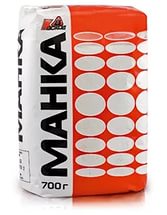 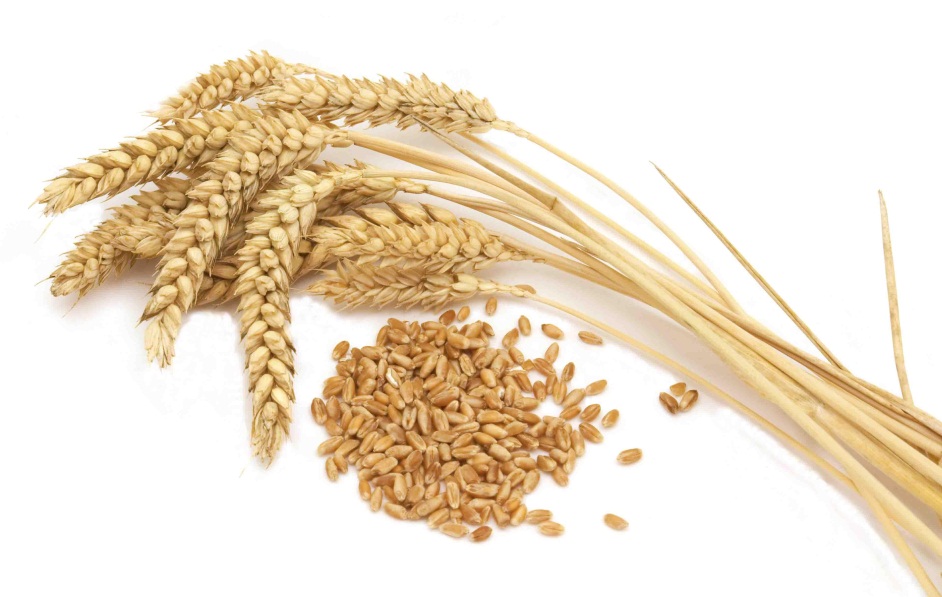 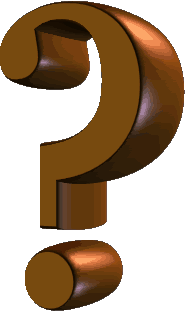 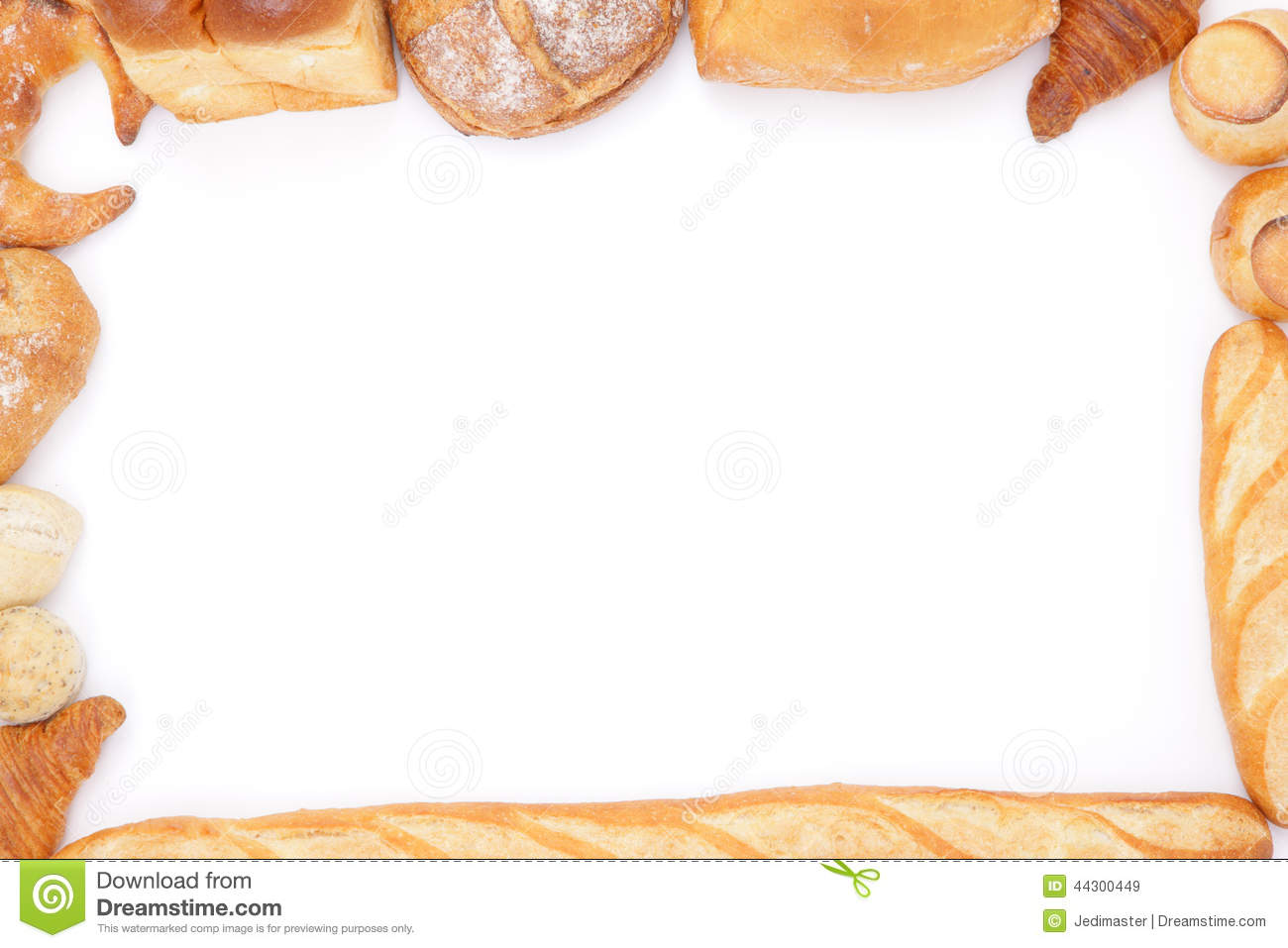 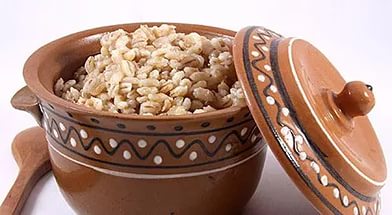 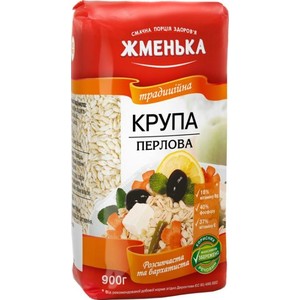 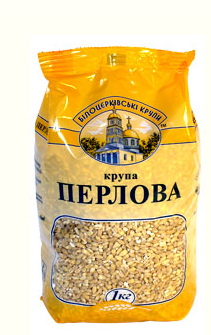 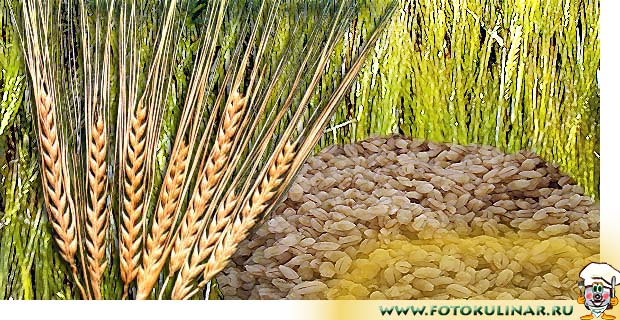 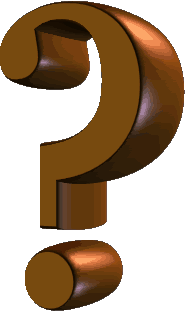 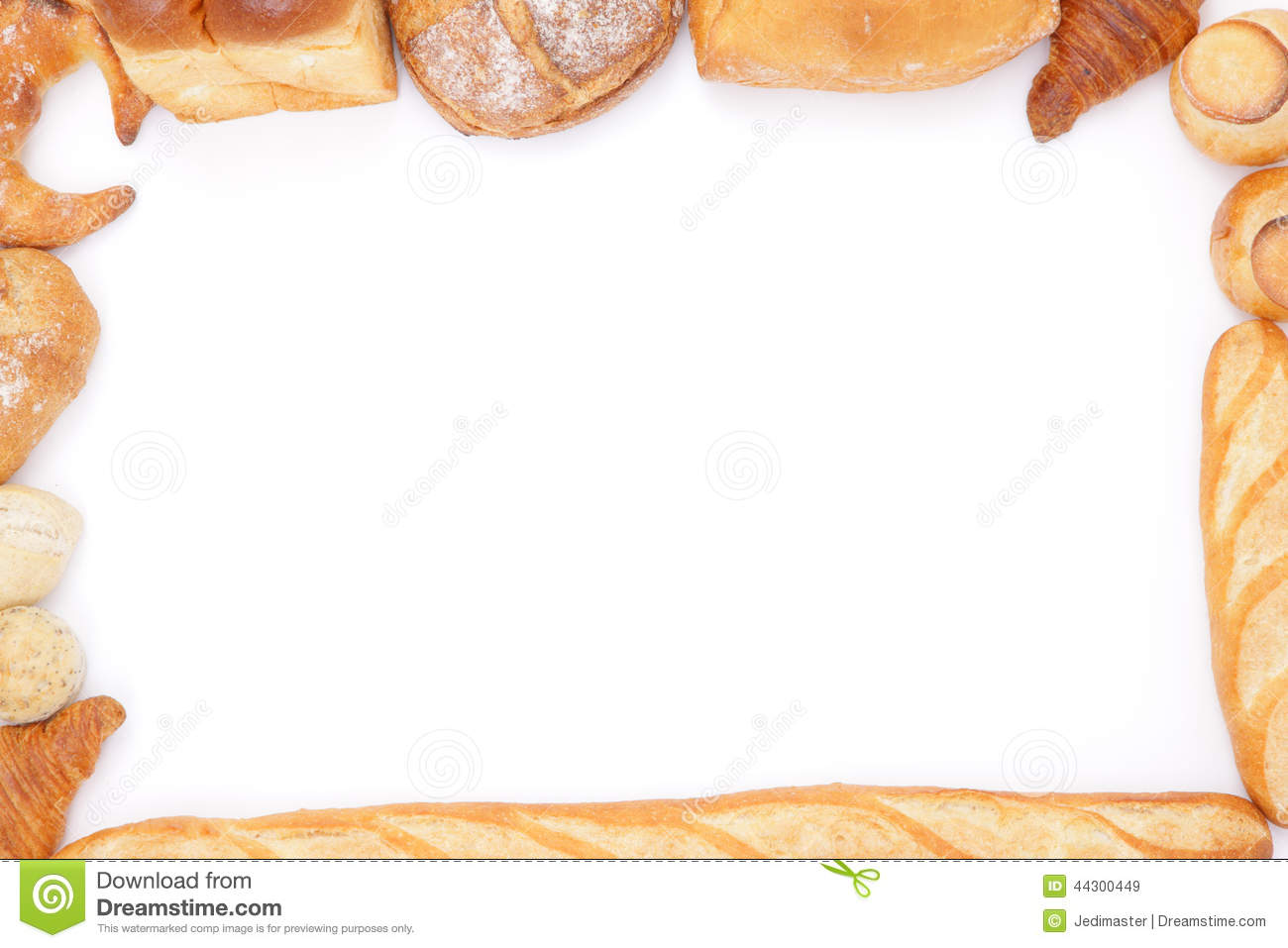 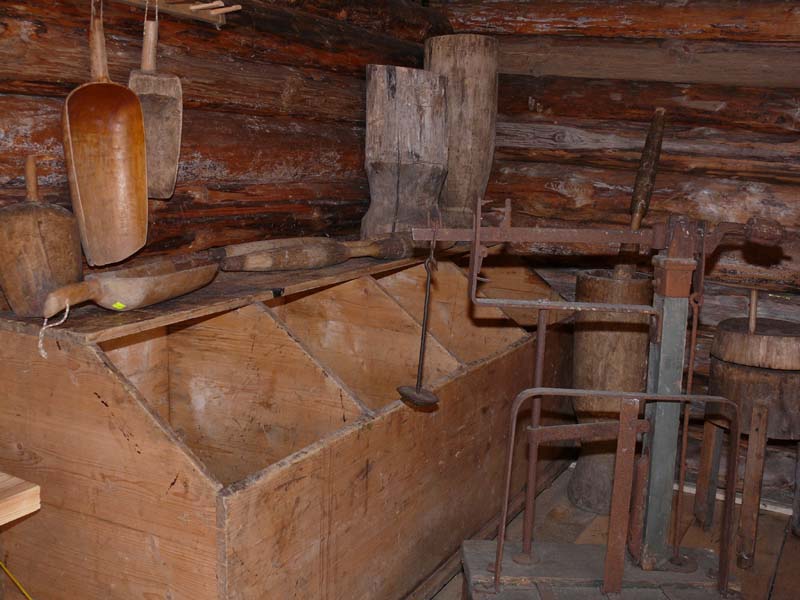 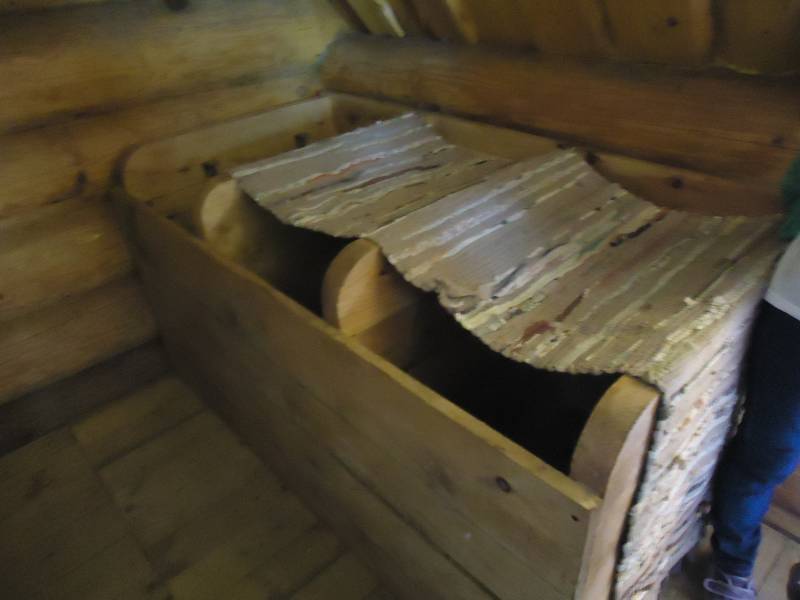 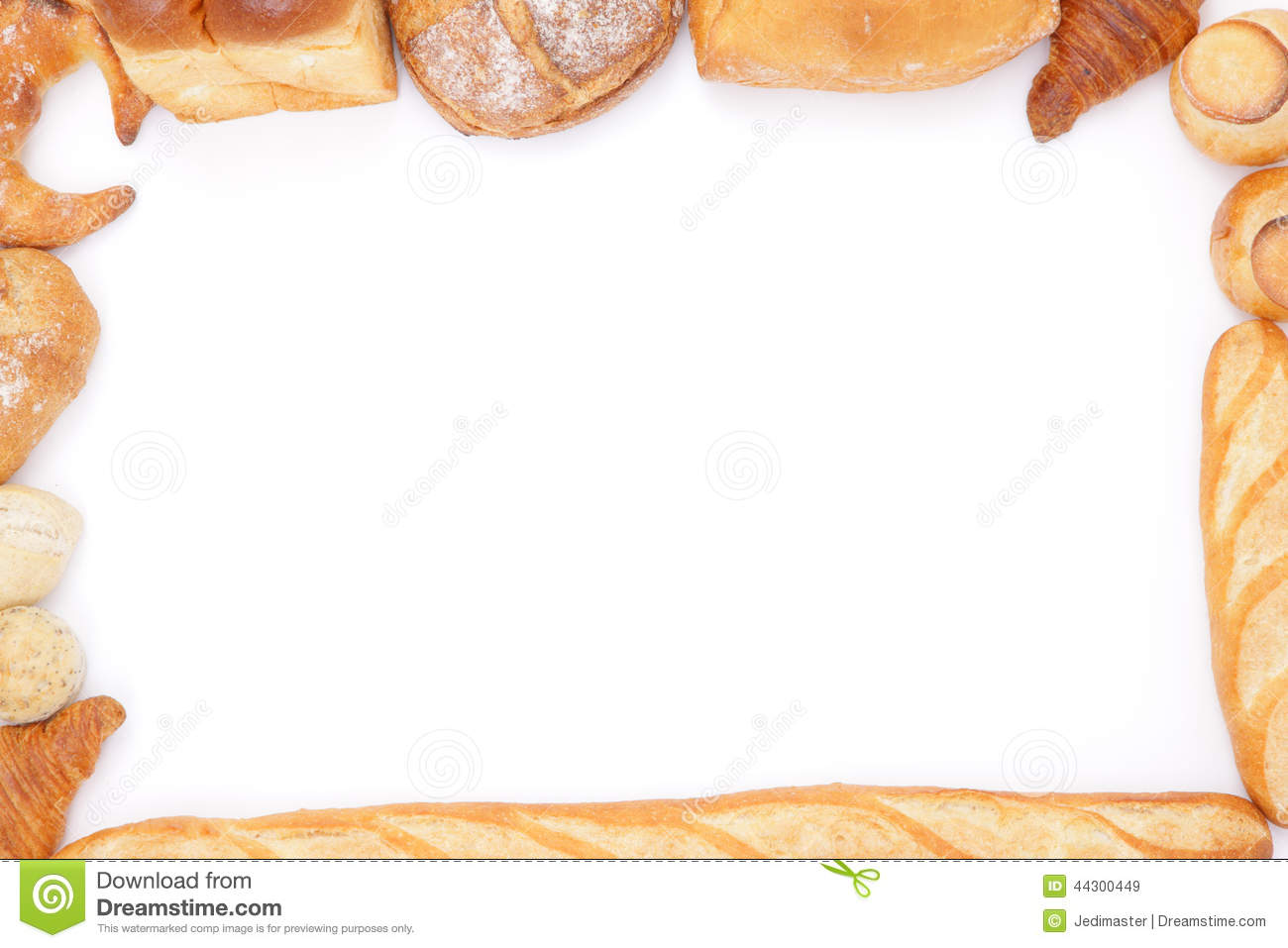 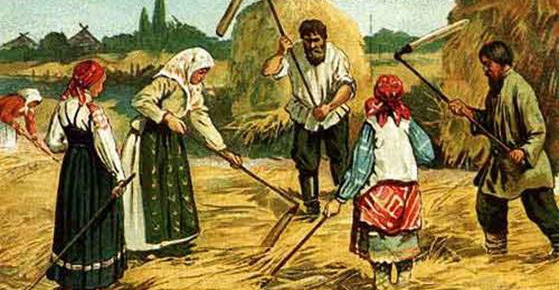 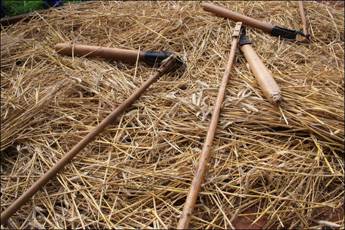 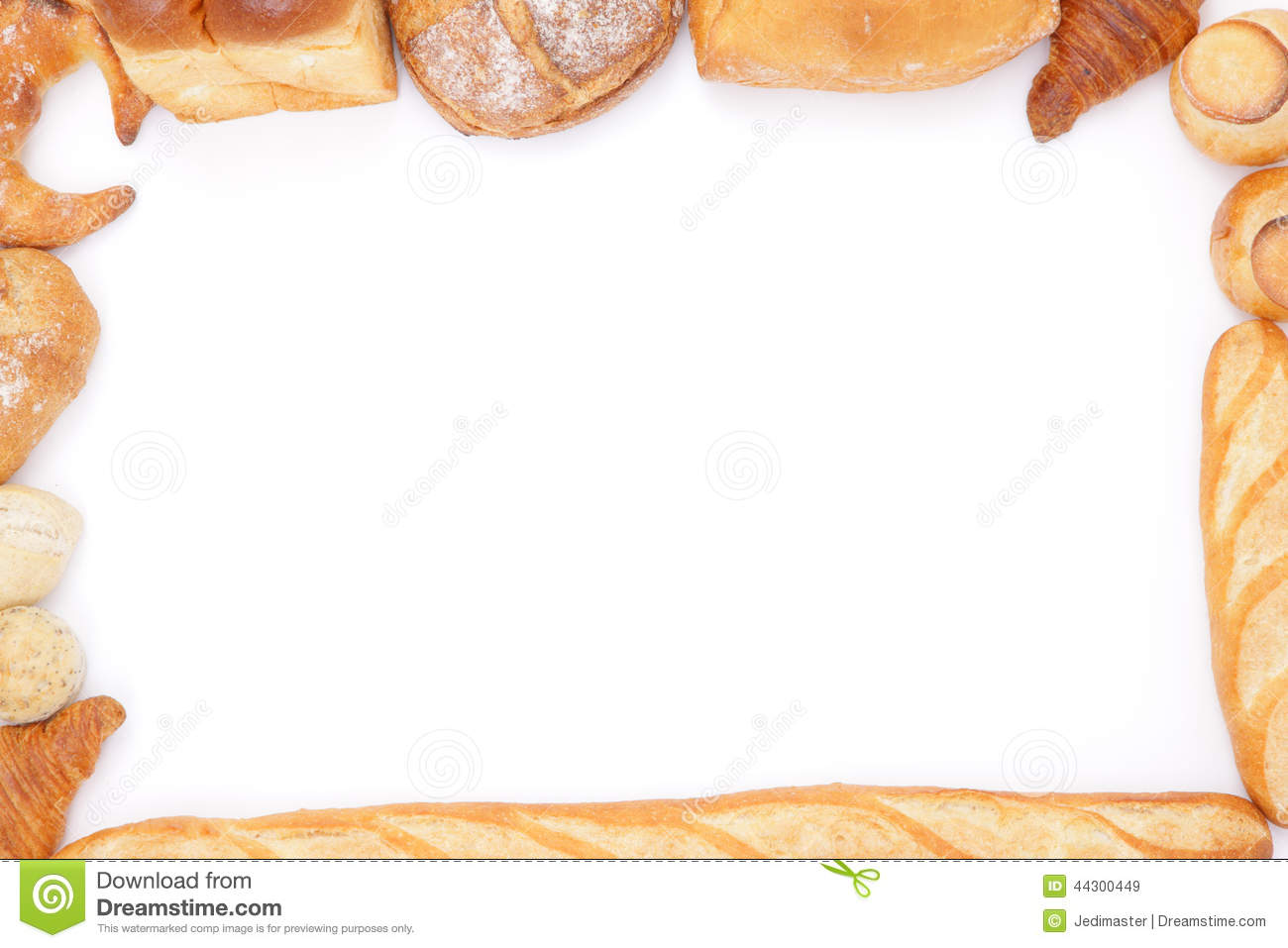 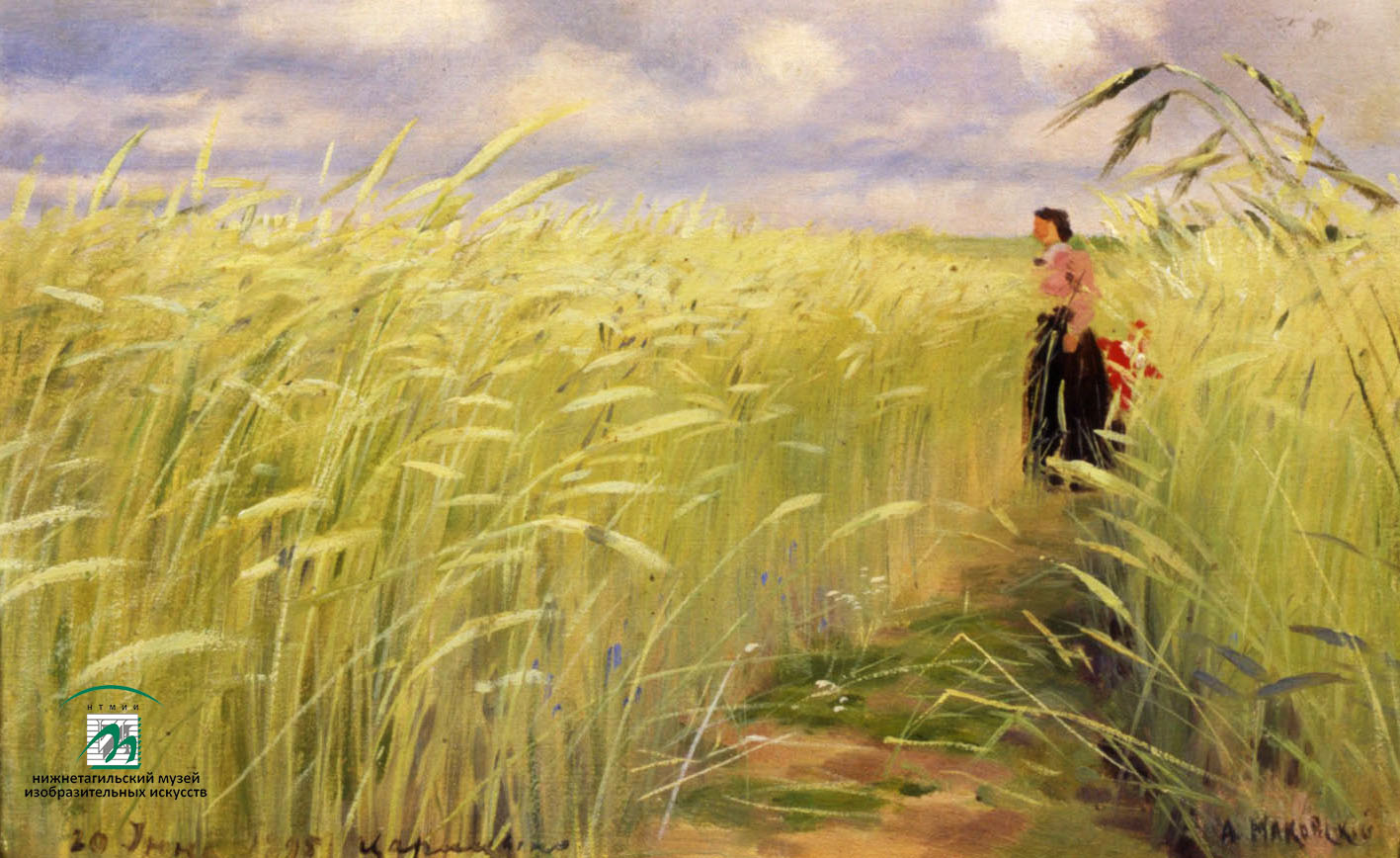 Алексей Владимирович Маковский
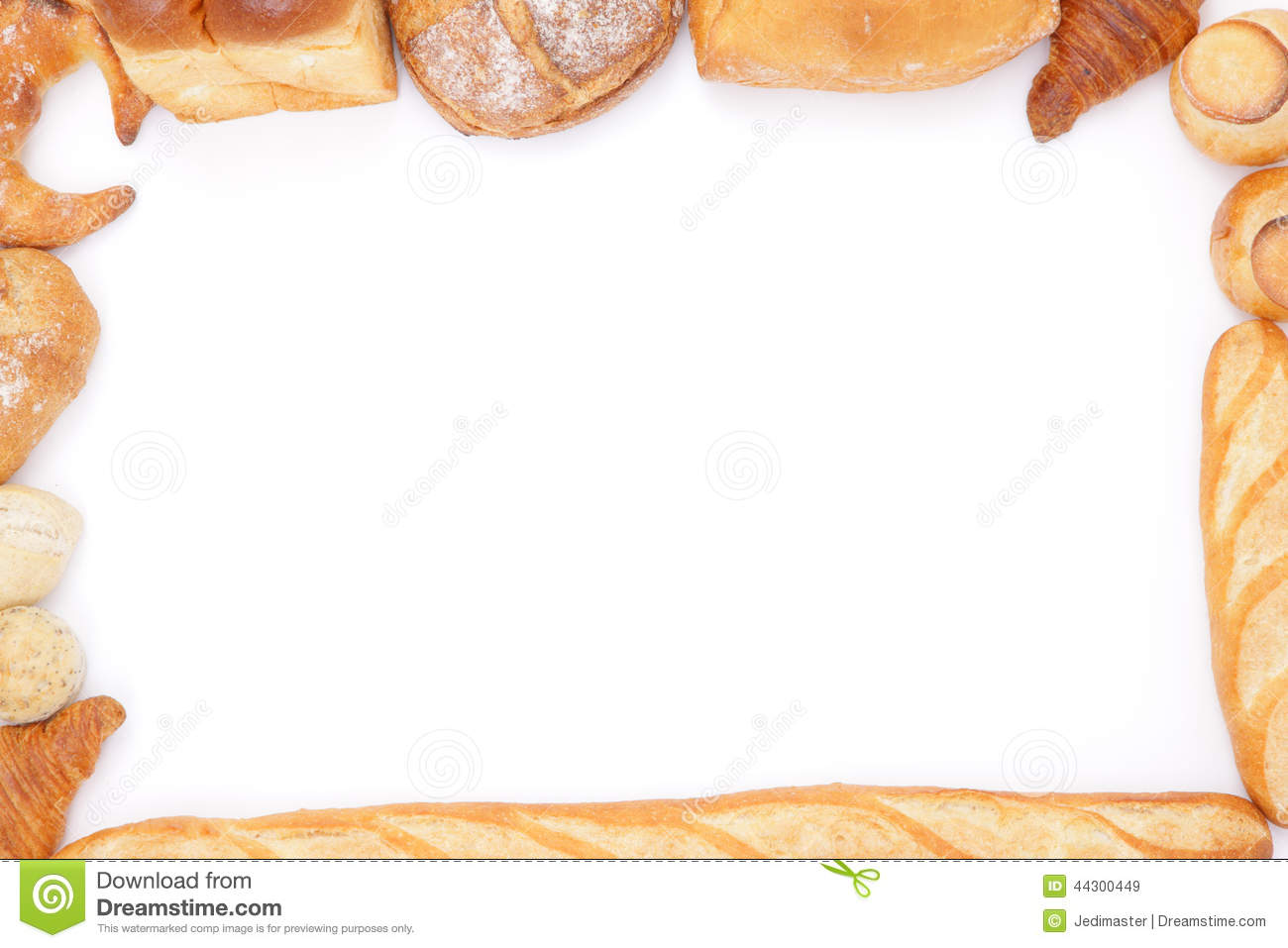 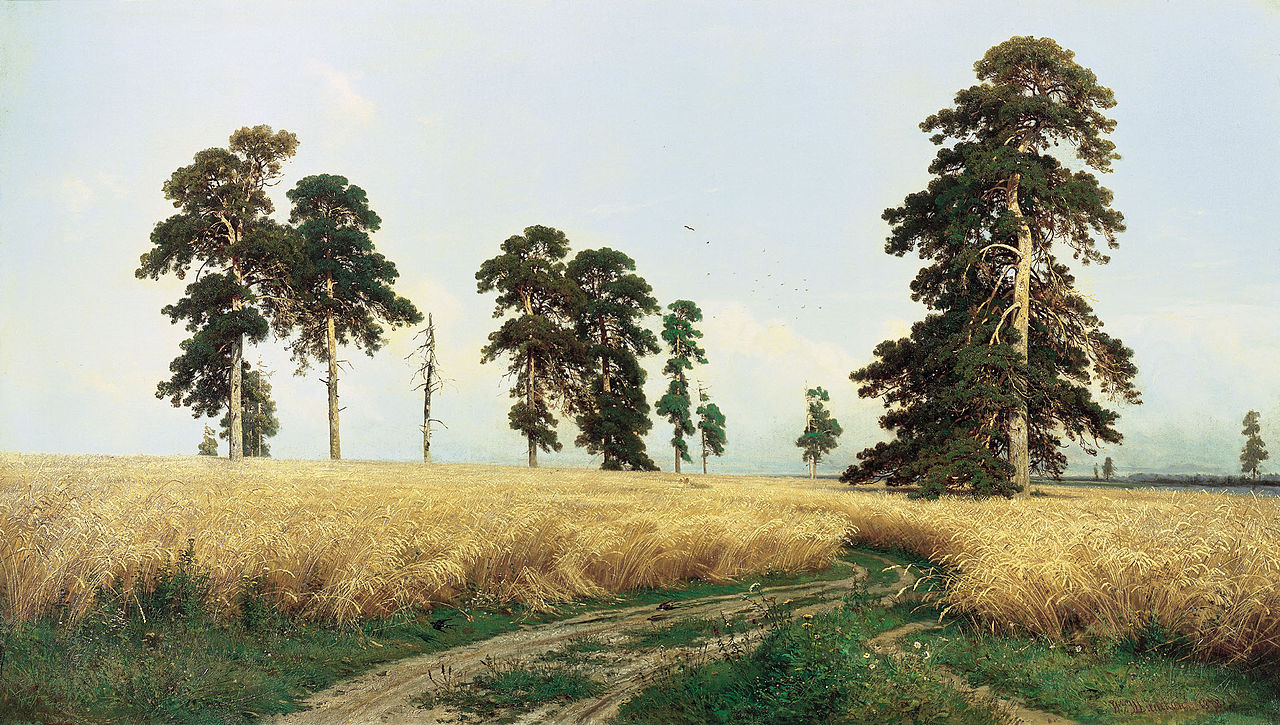 Иван Иванович Шишкин
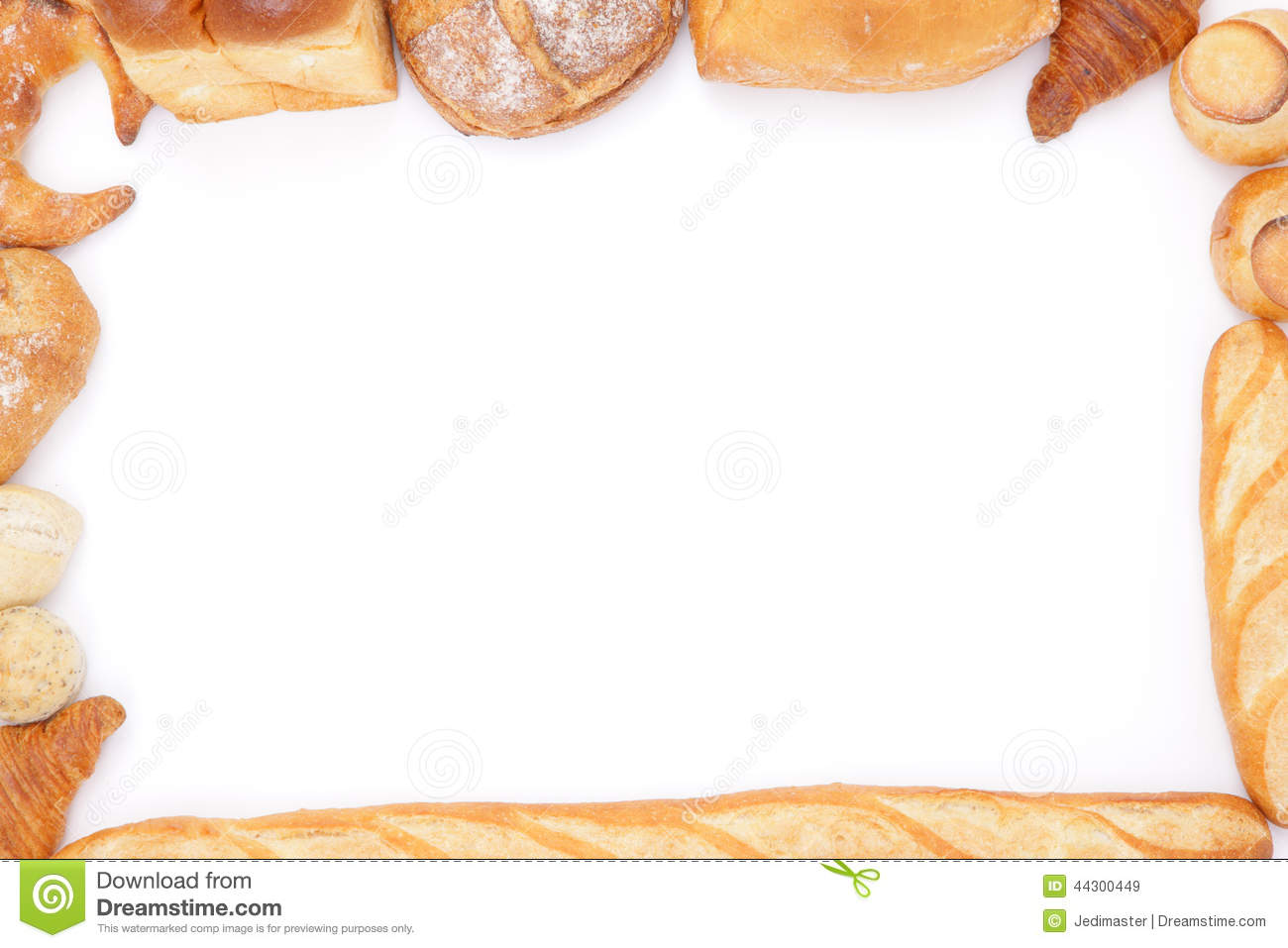 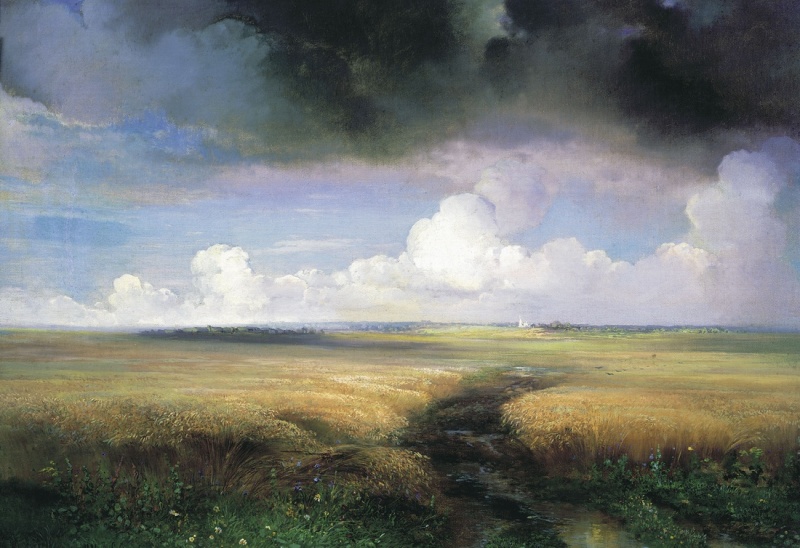 Алексей Кондратьевич Саврасов
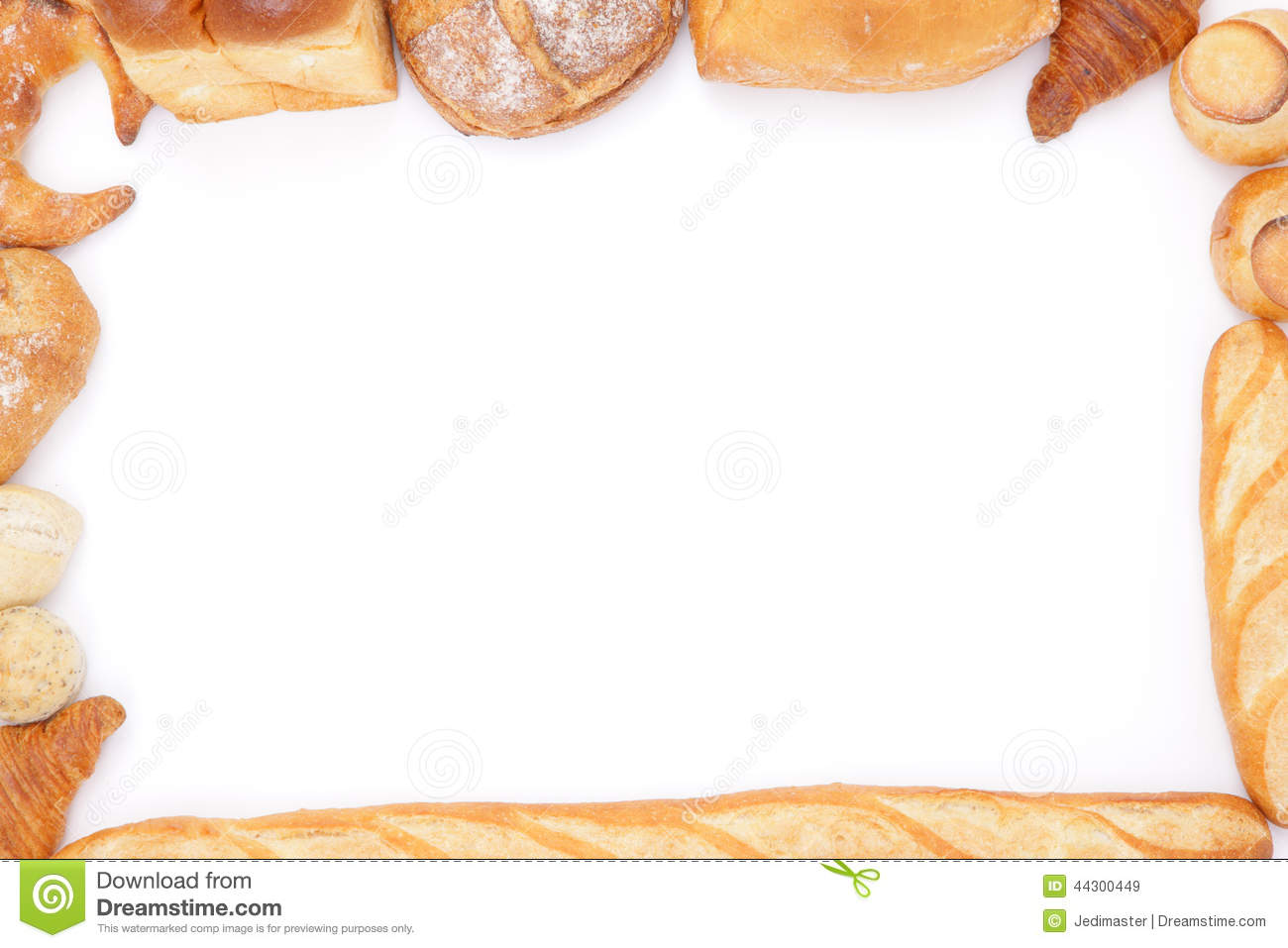 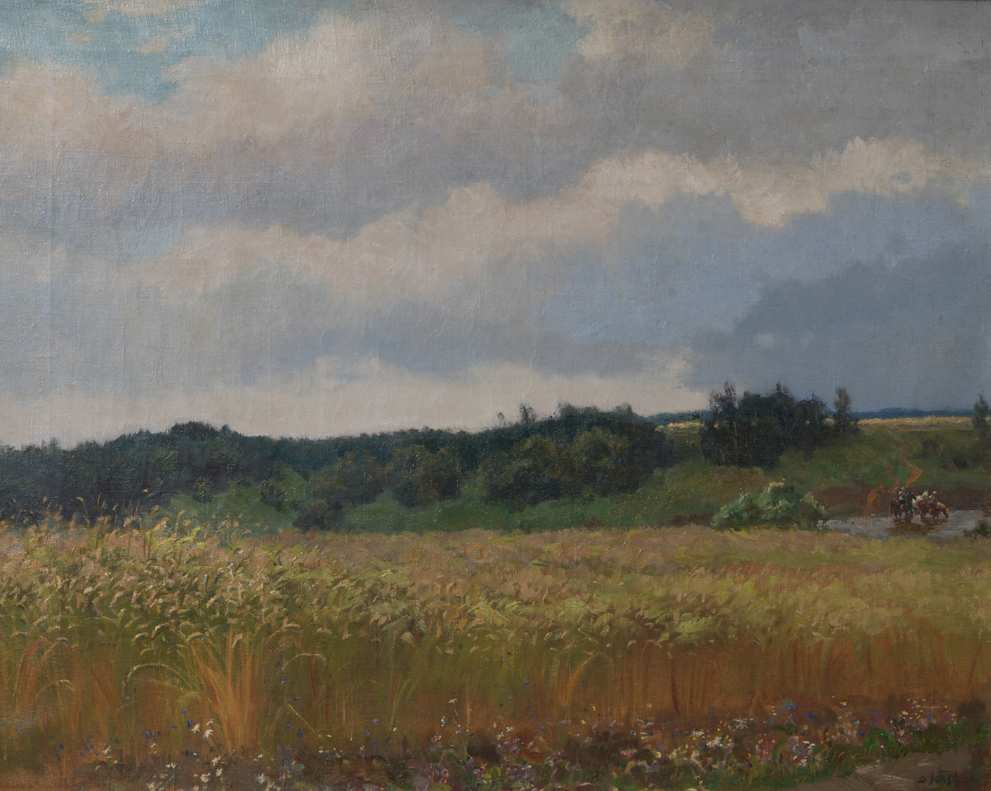 Дмитрий Васильевич Лебедев
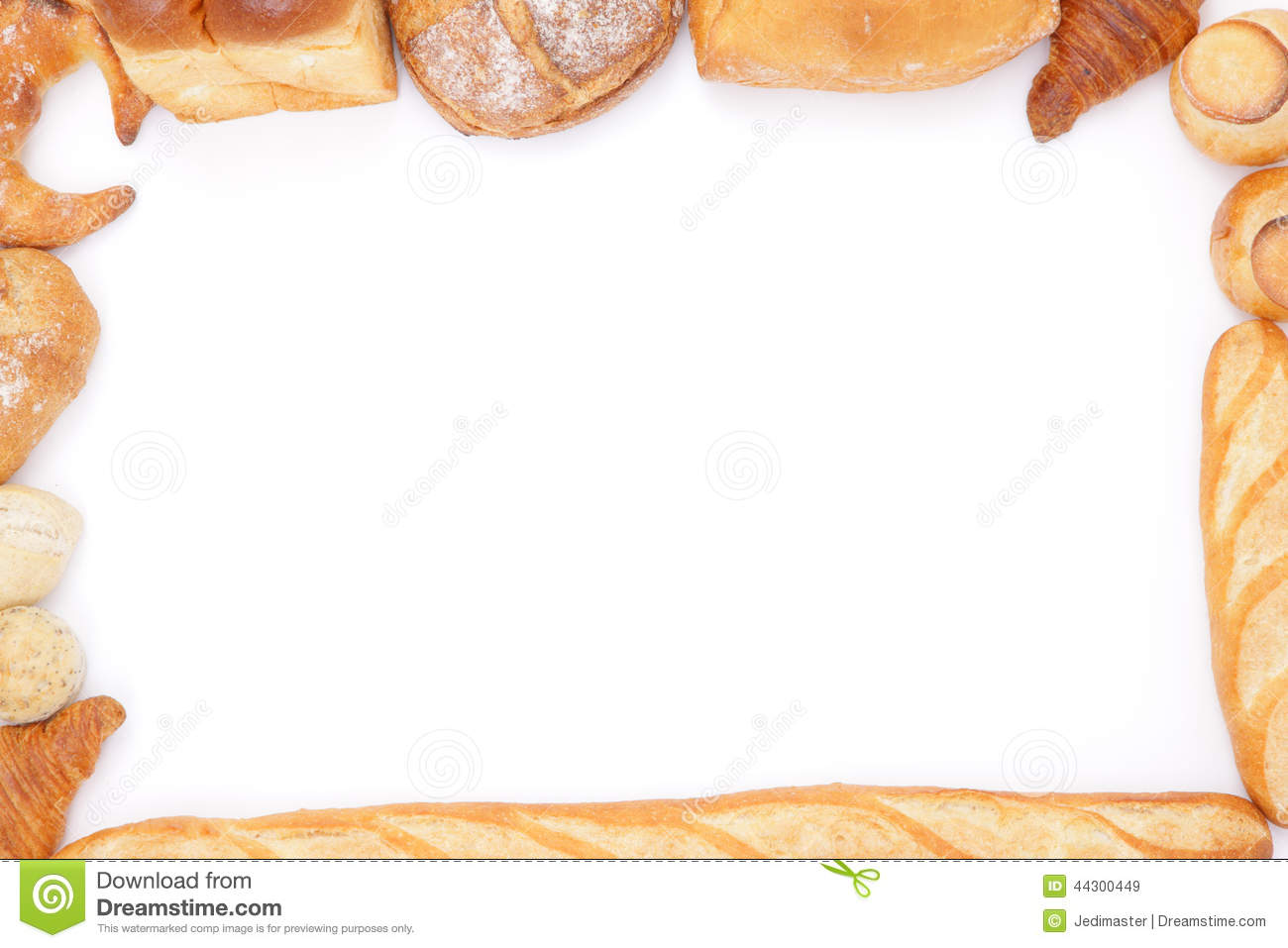 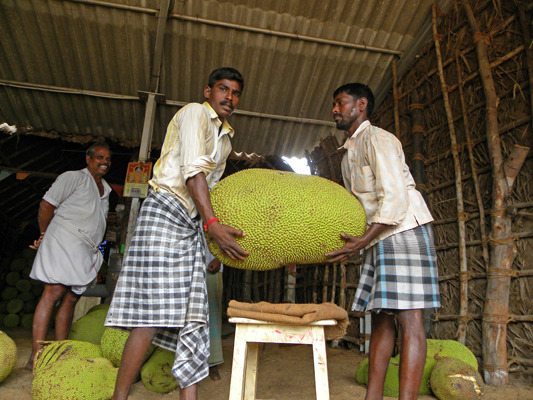 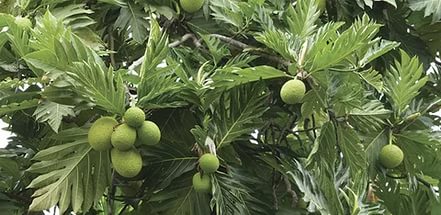 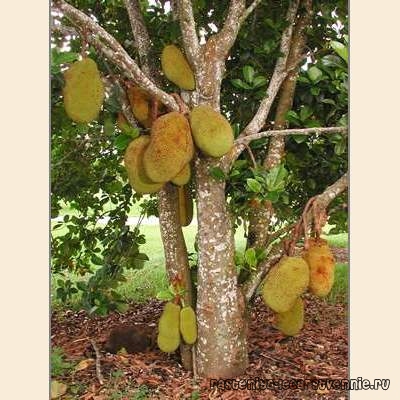 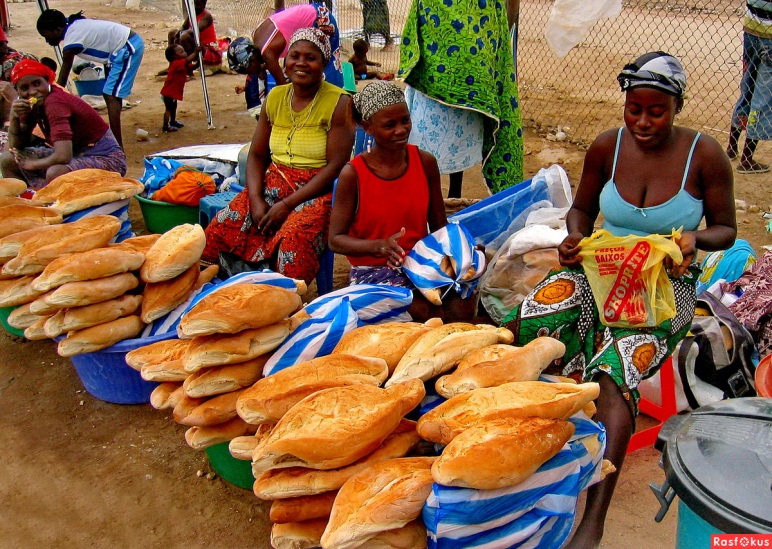 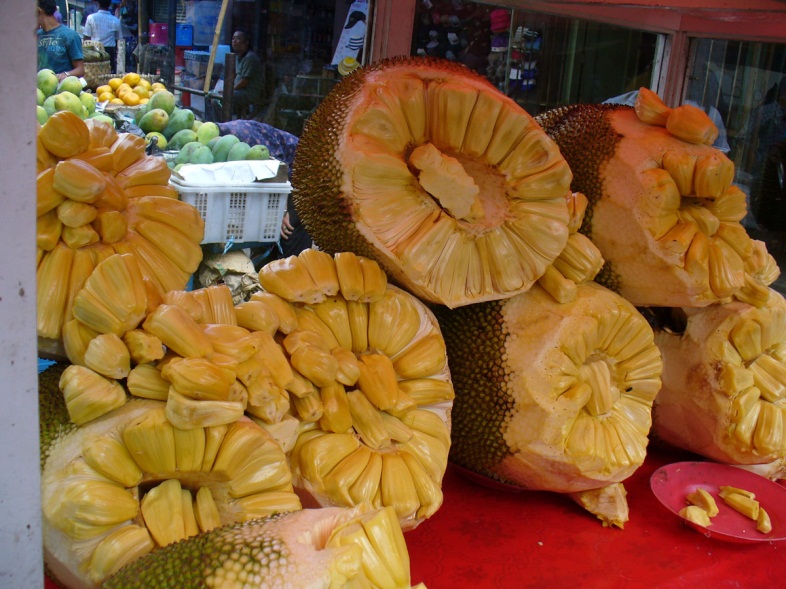 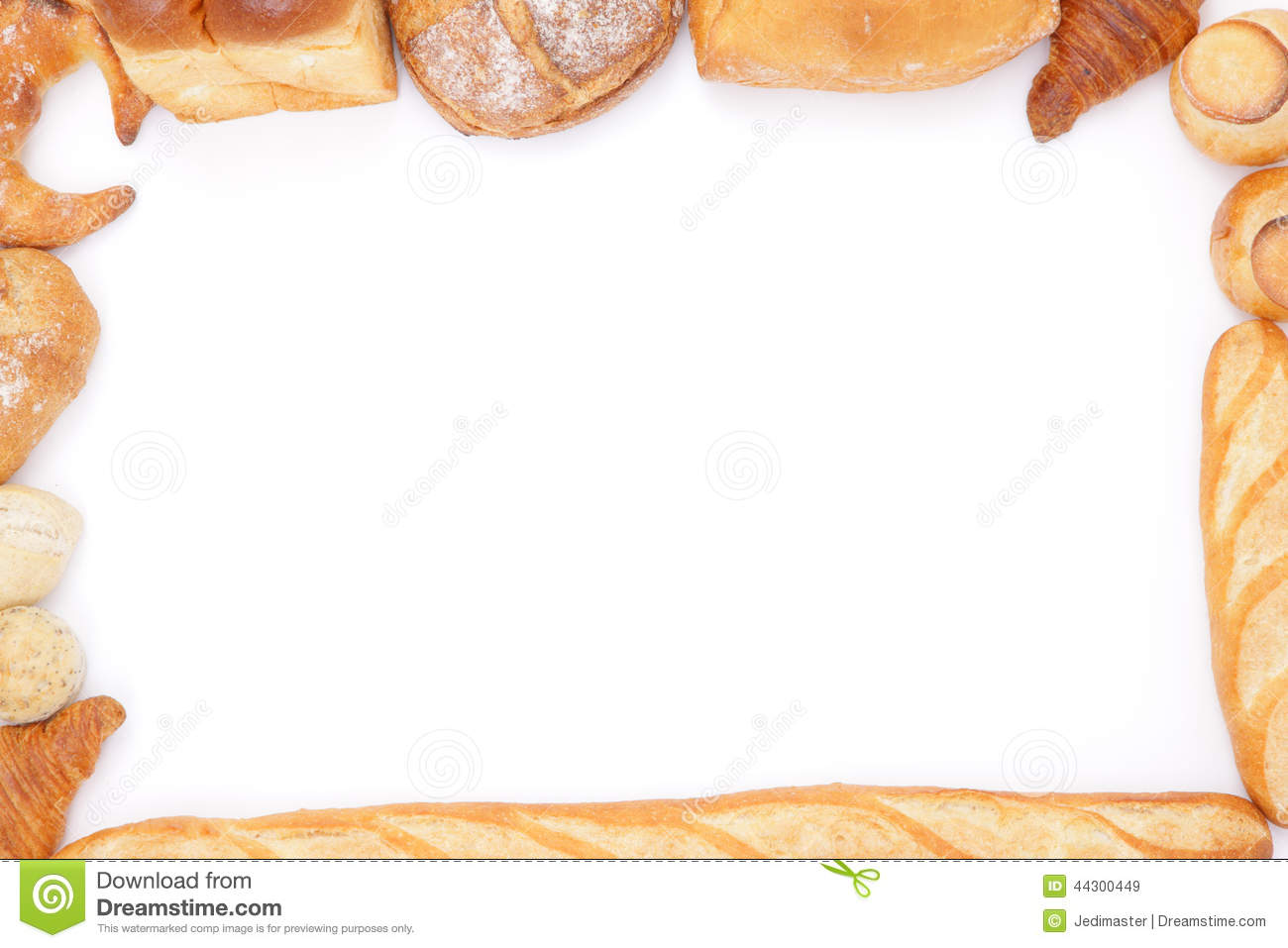 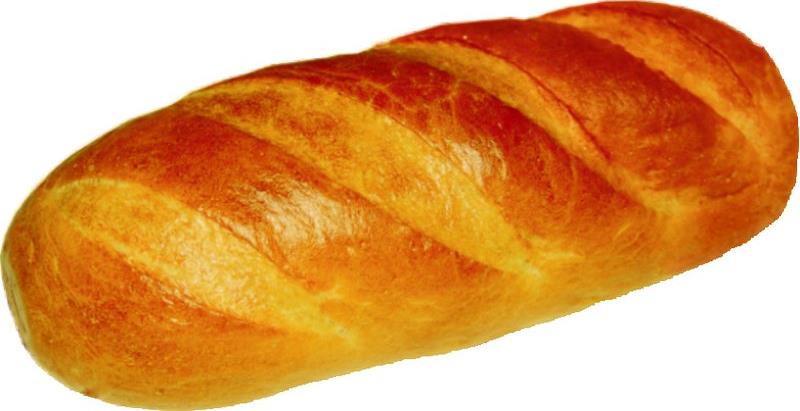 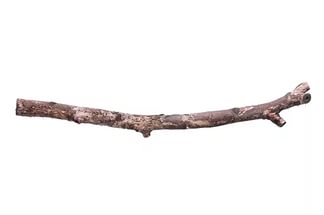 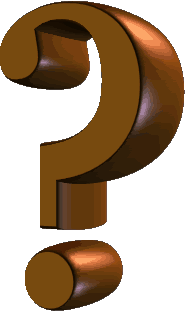 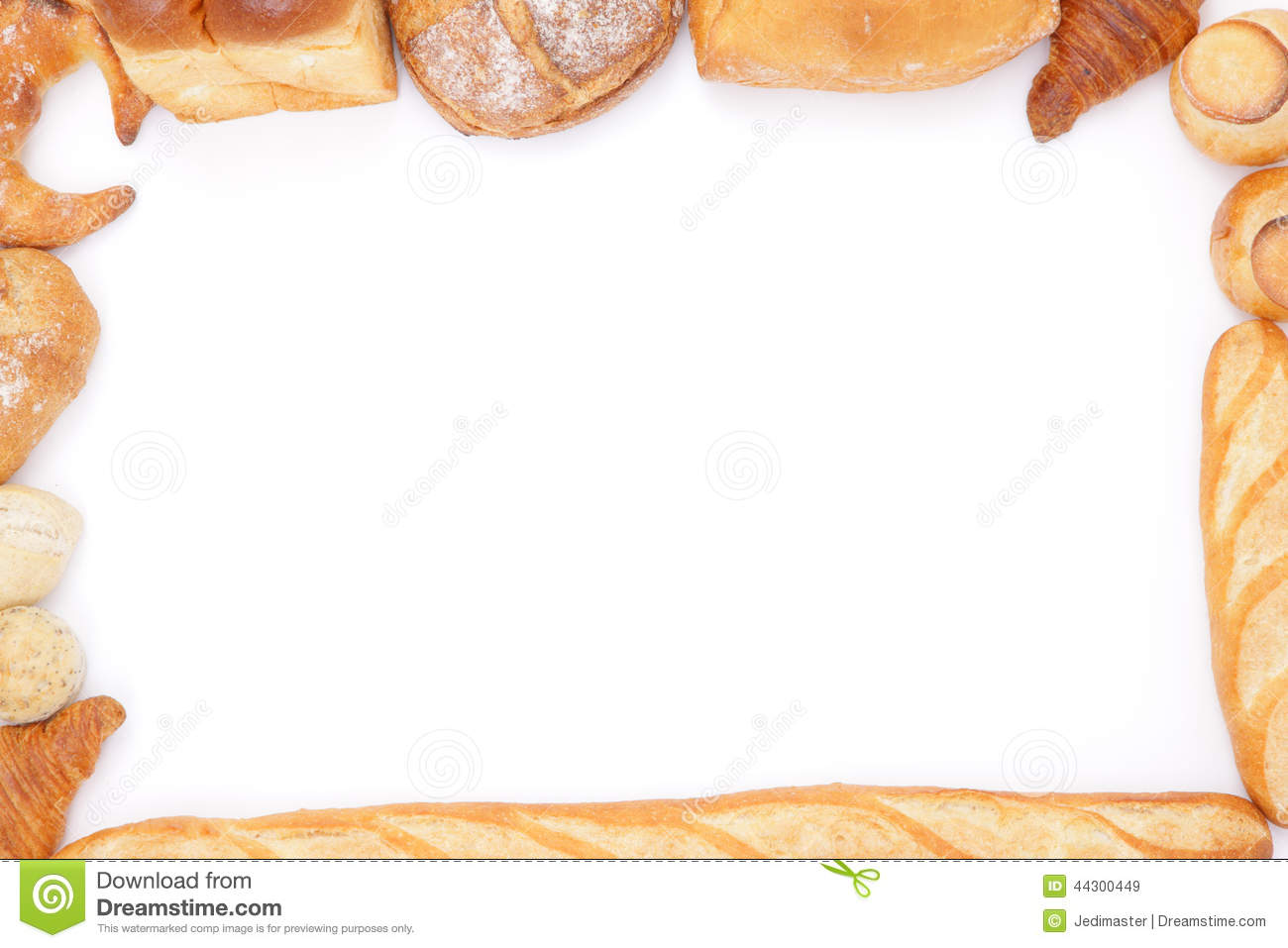 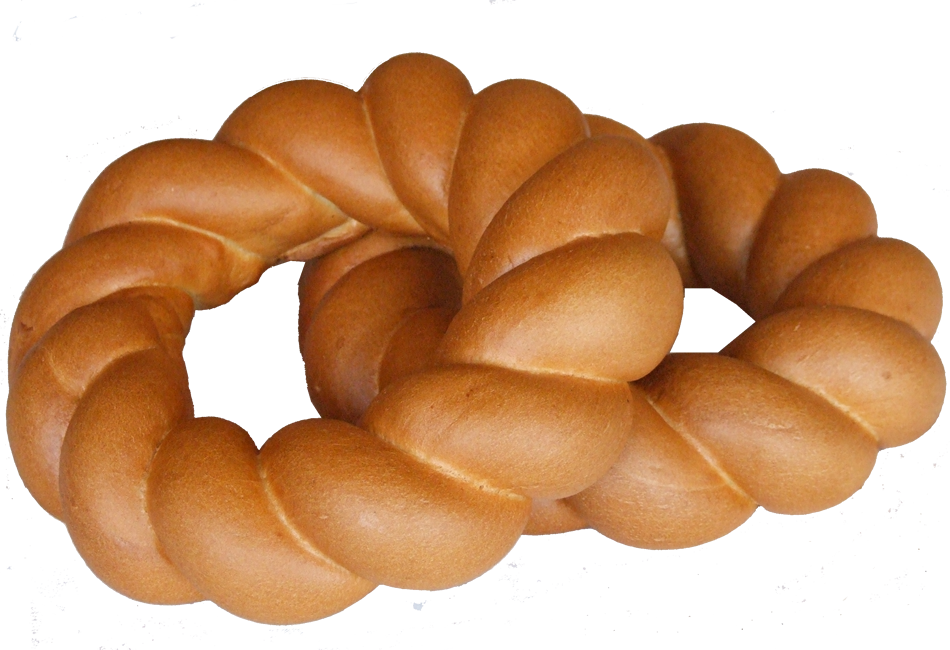 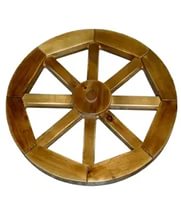 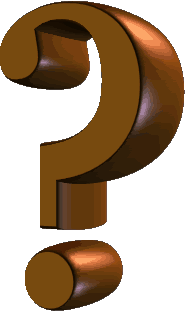 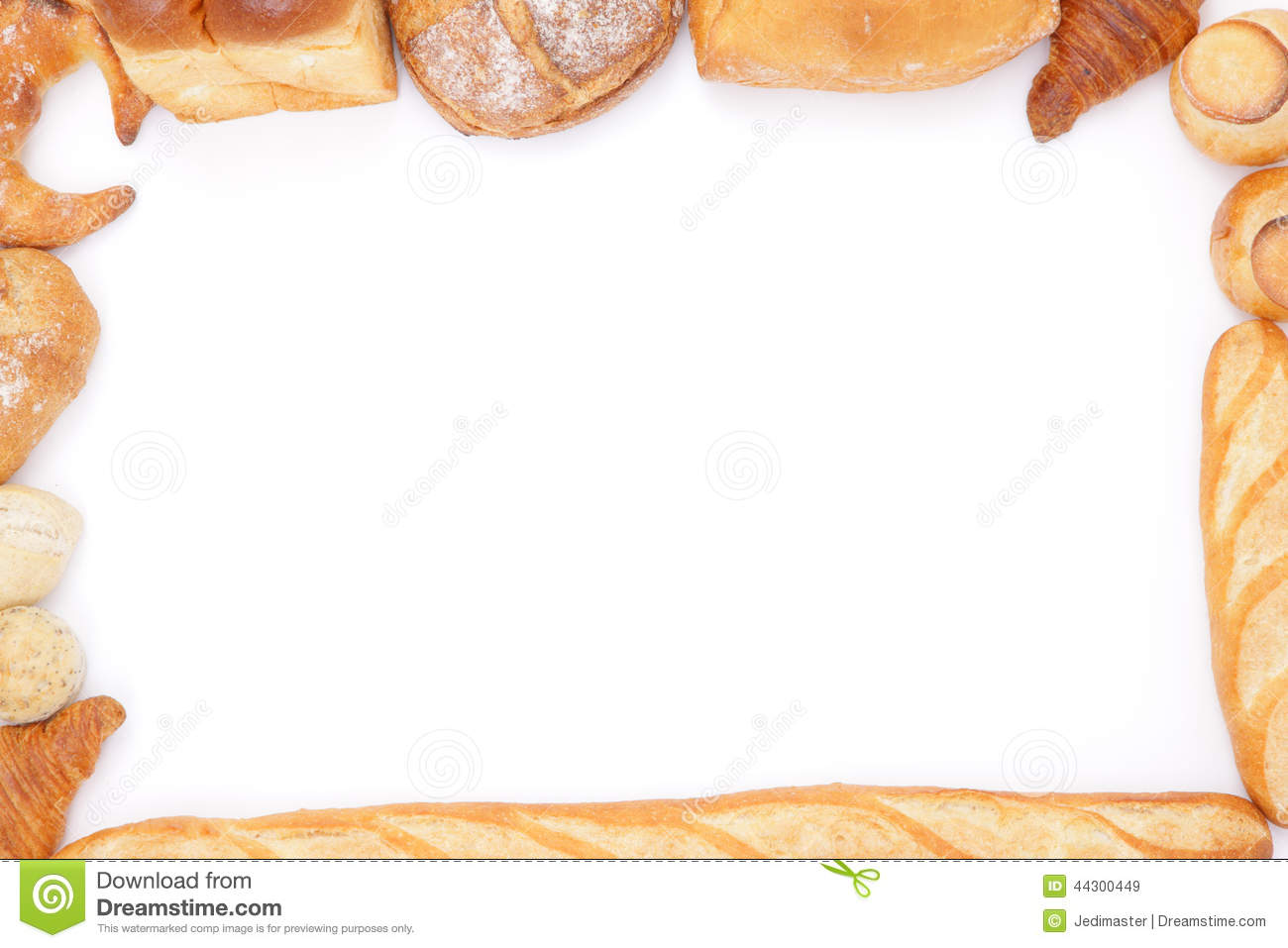 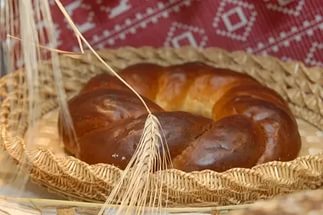 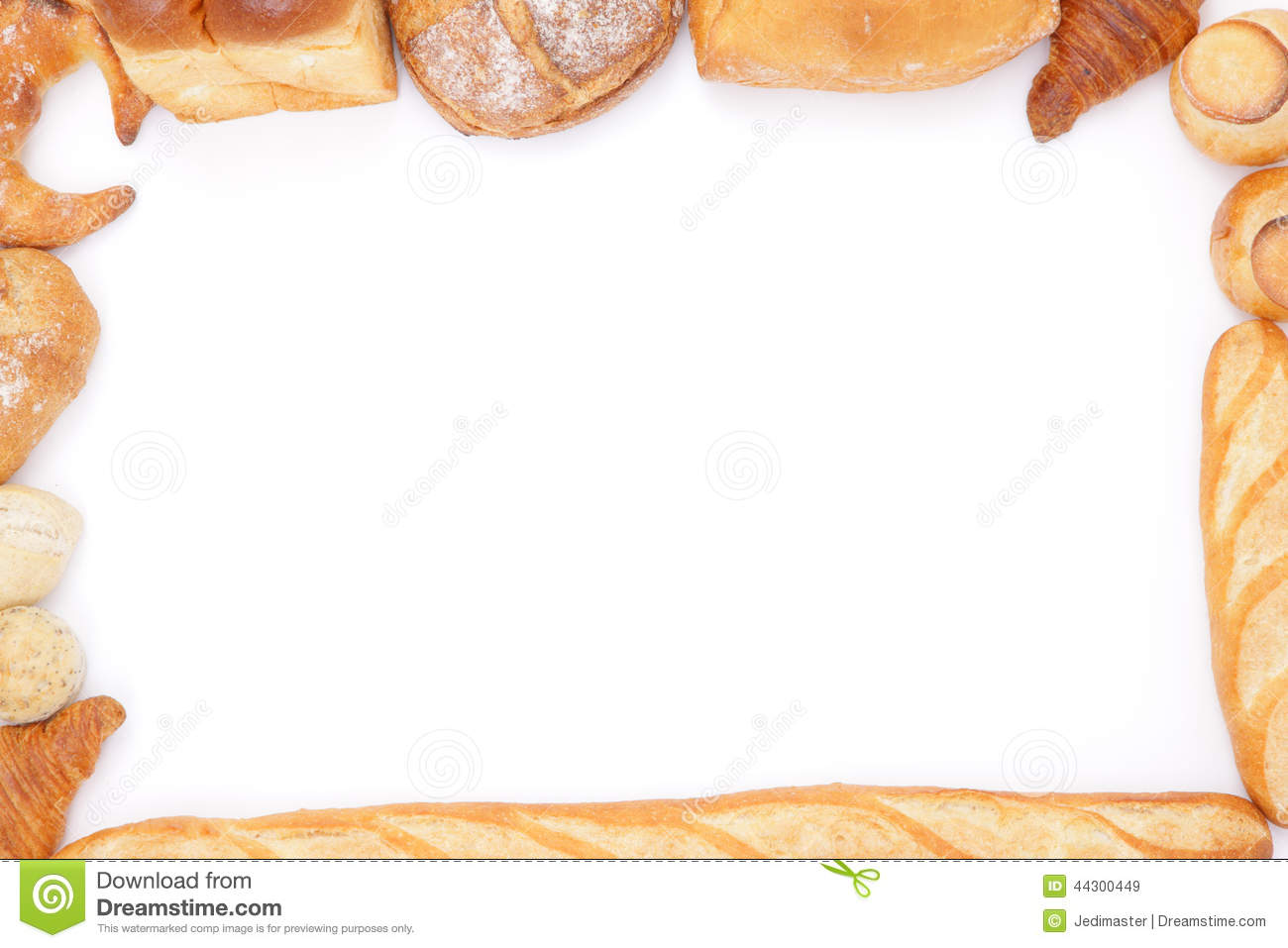 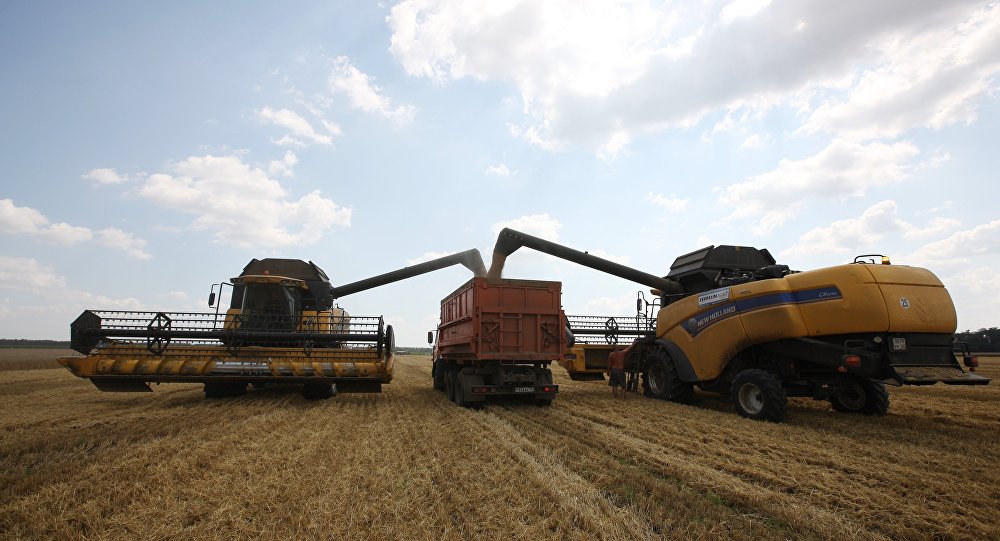 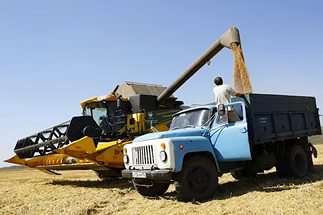 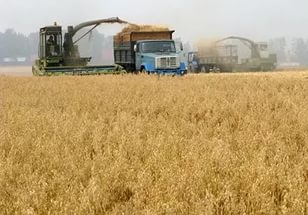 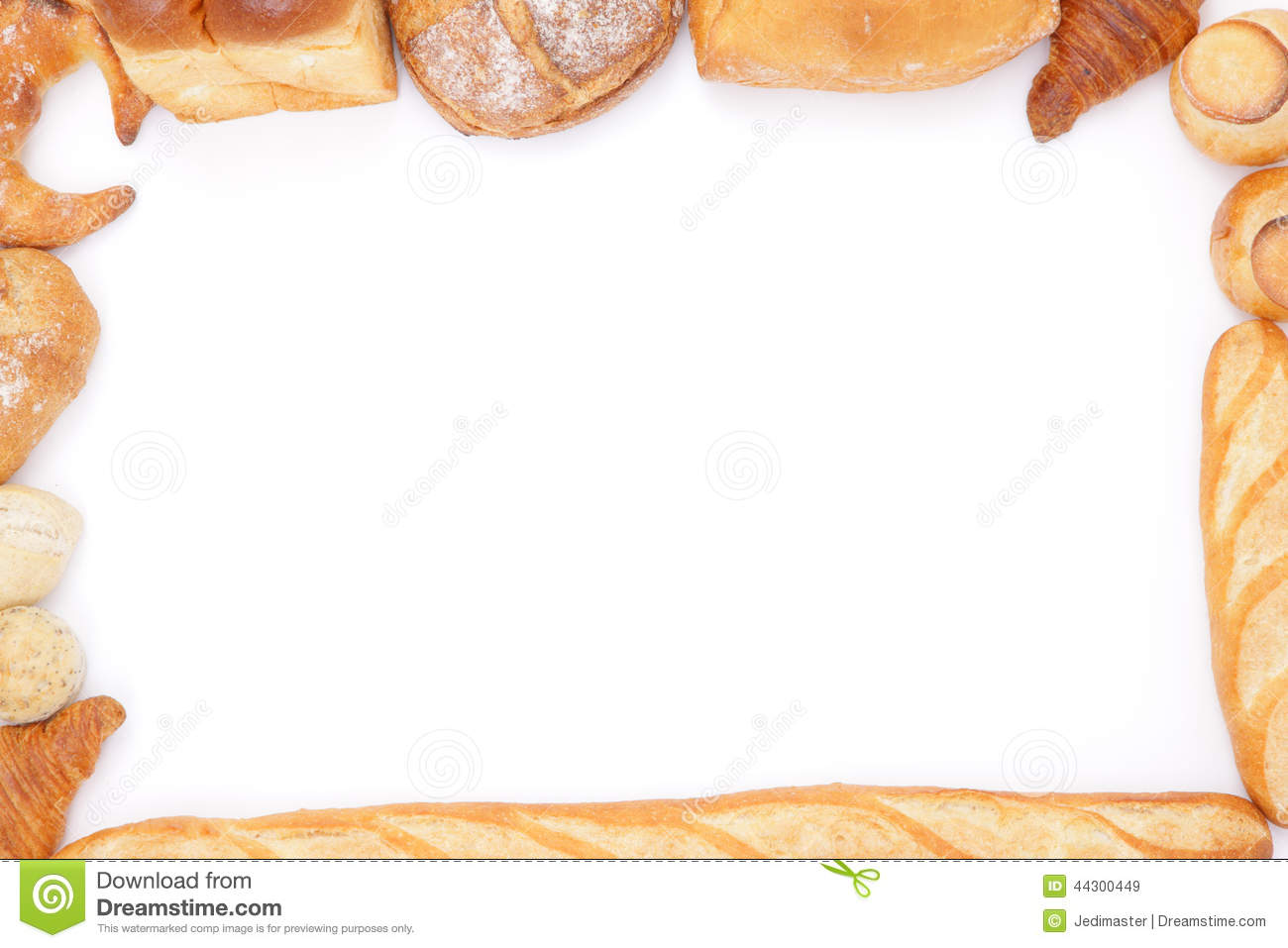 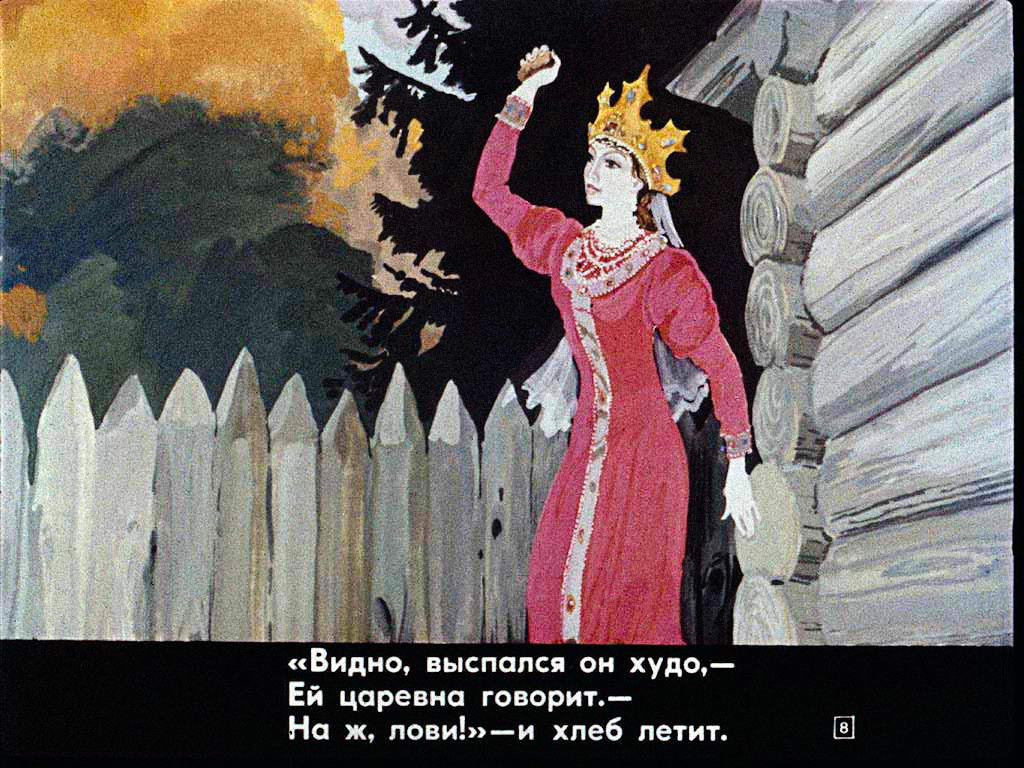 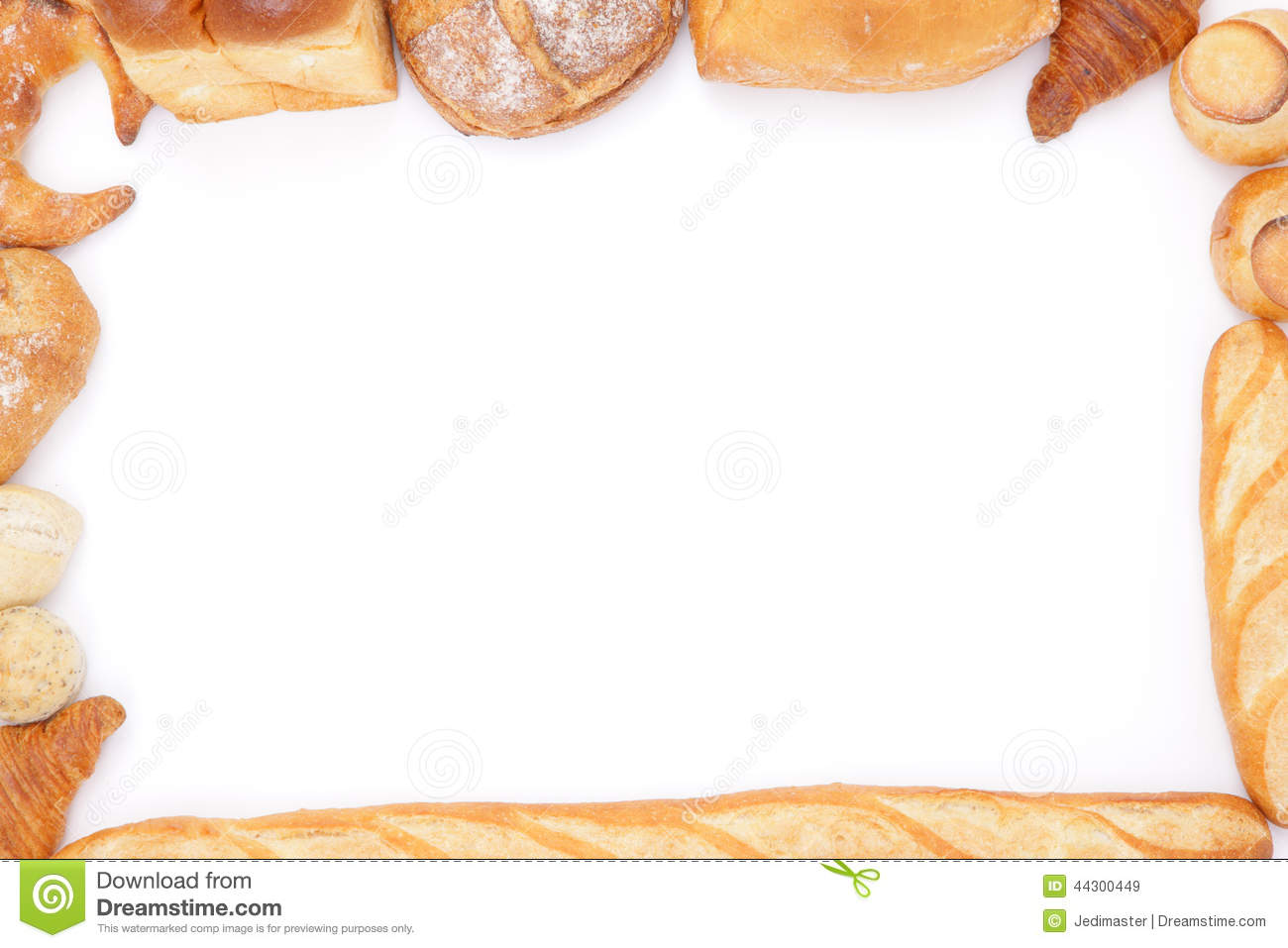 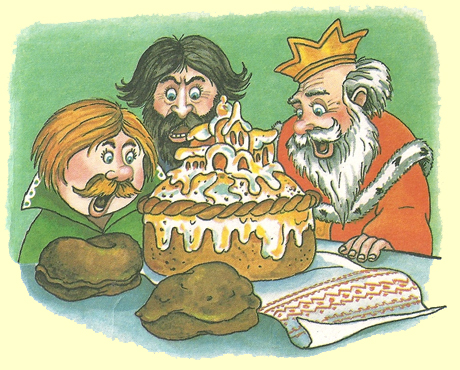 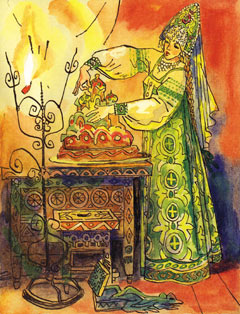 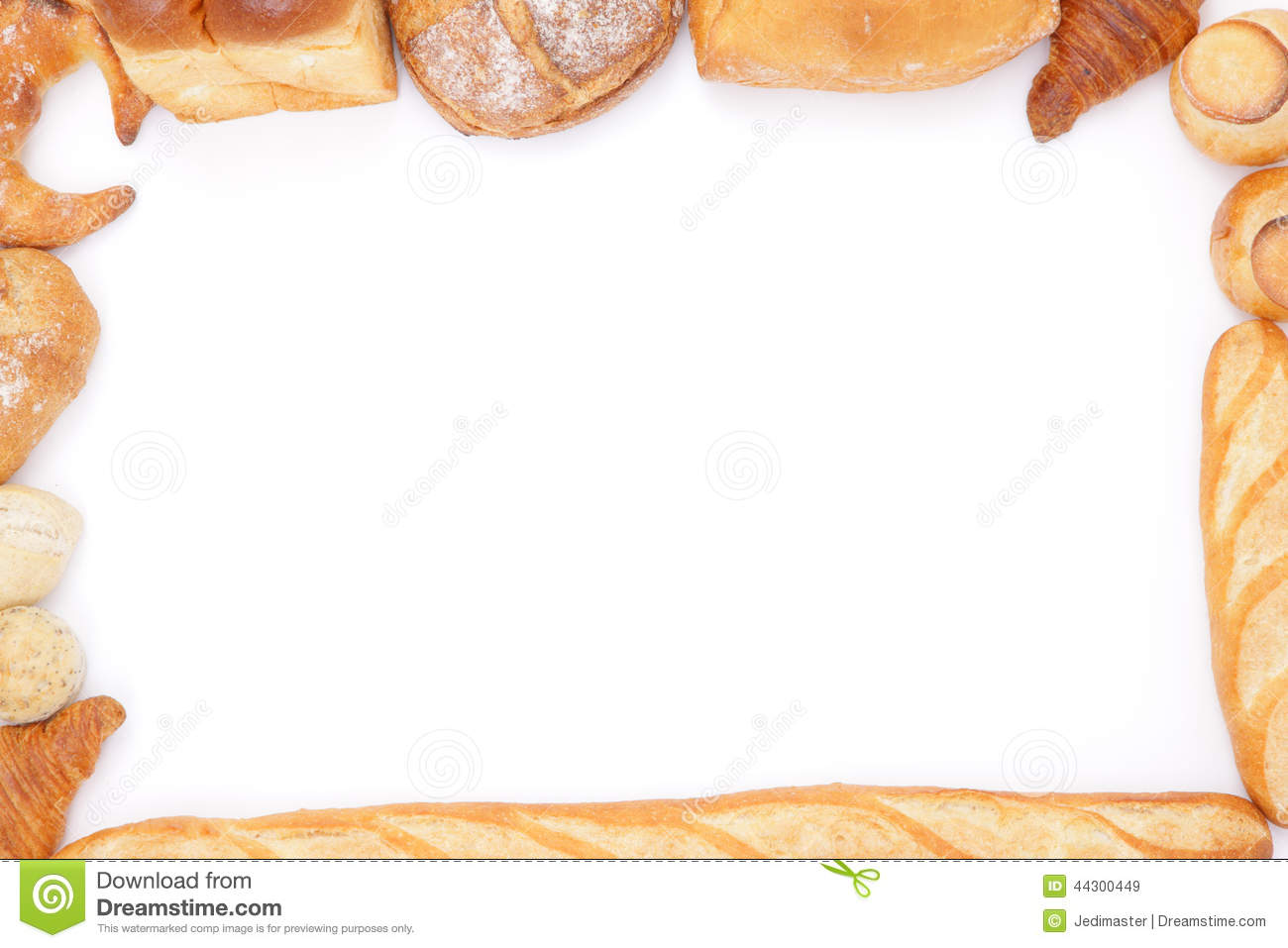 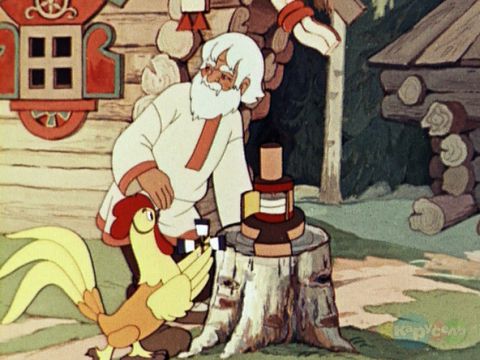 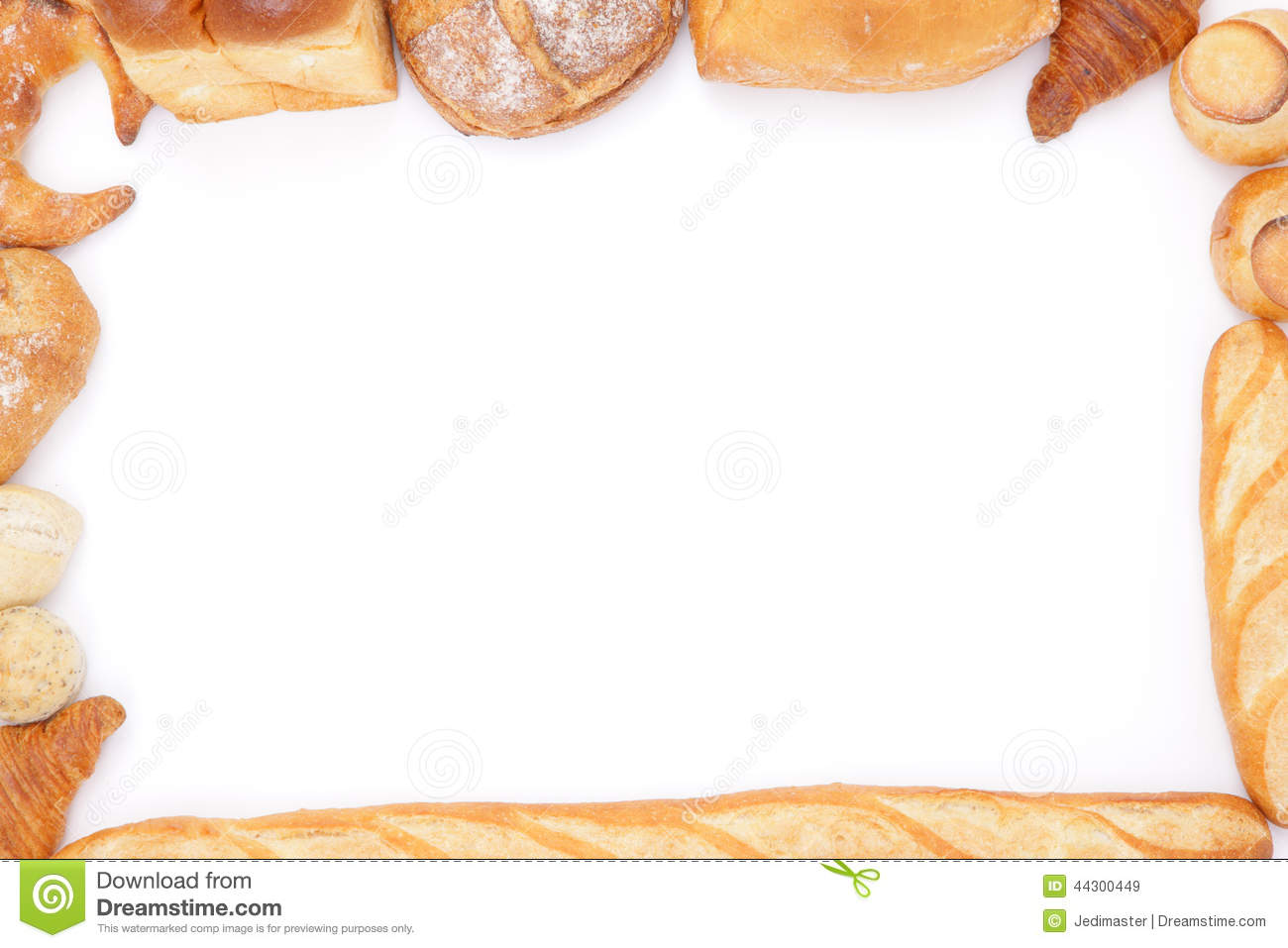 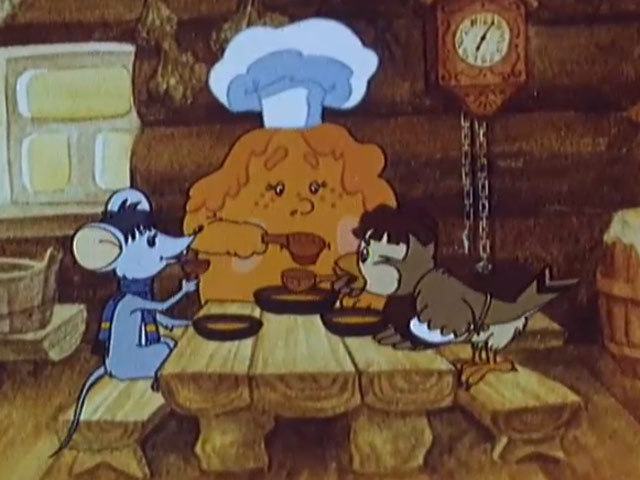 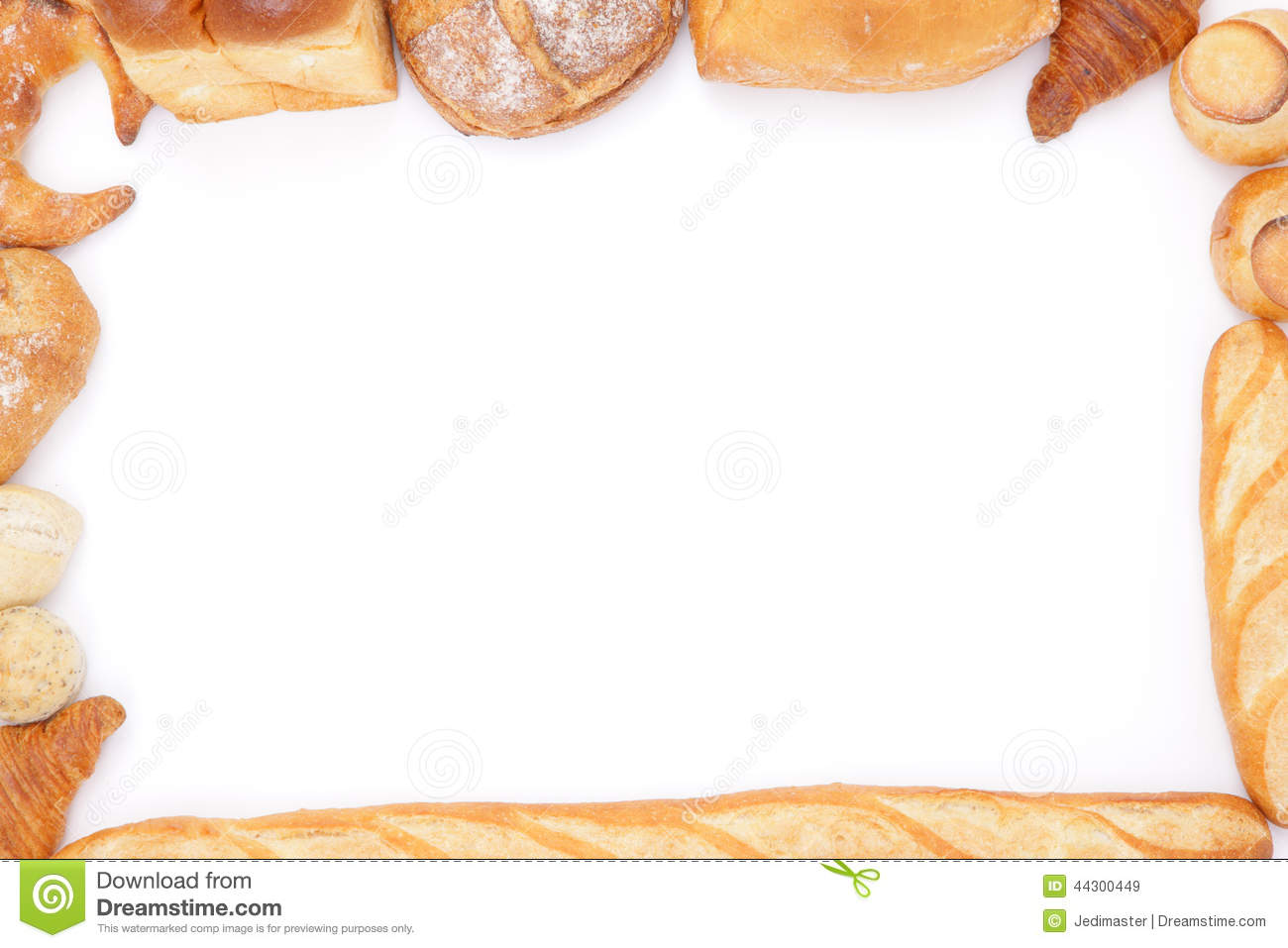 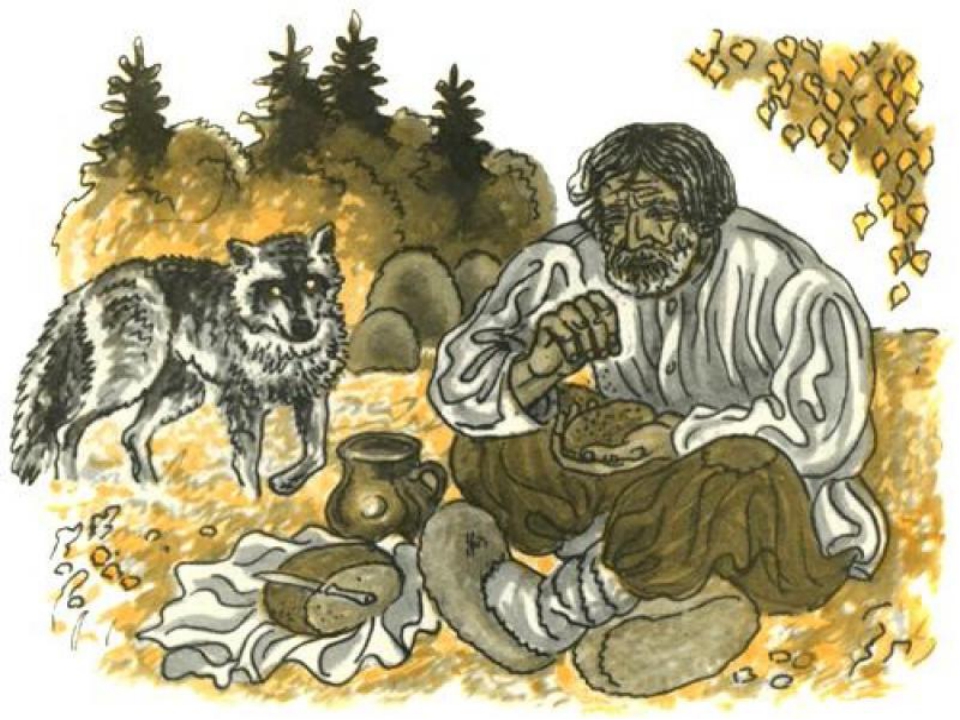 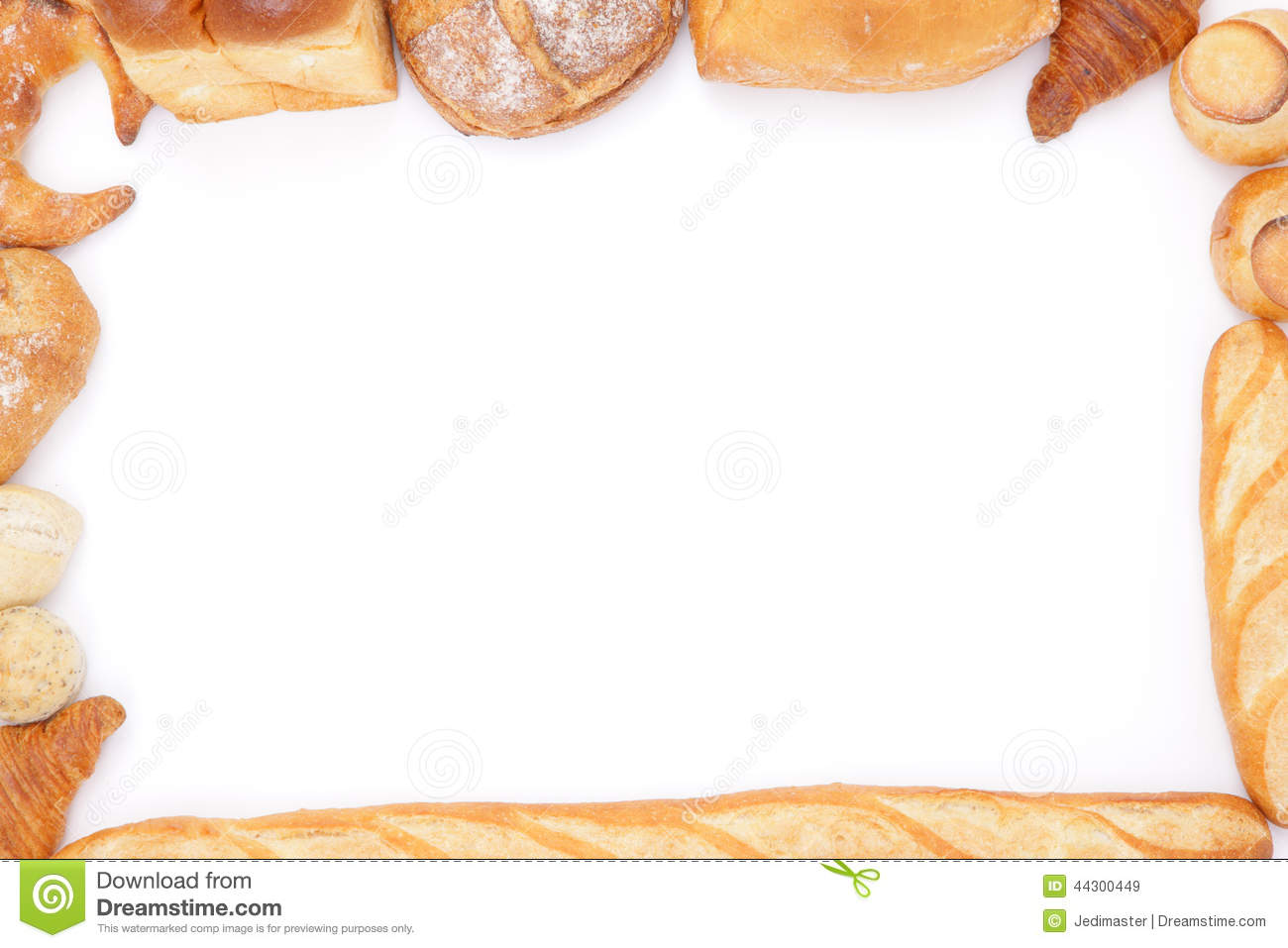 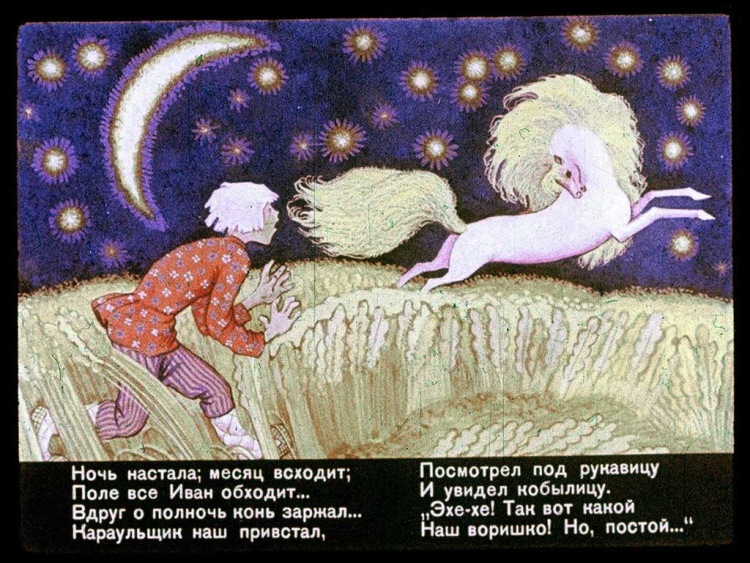 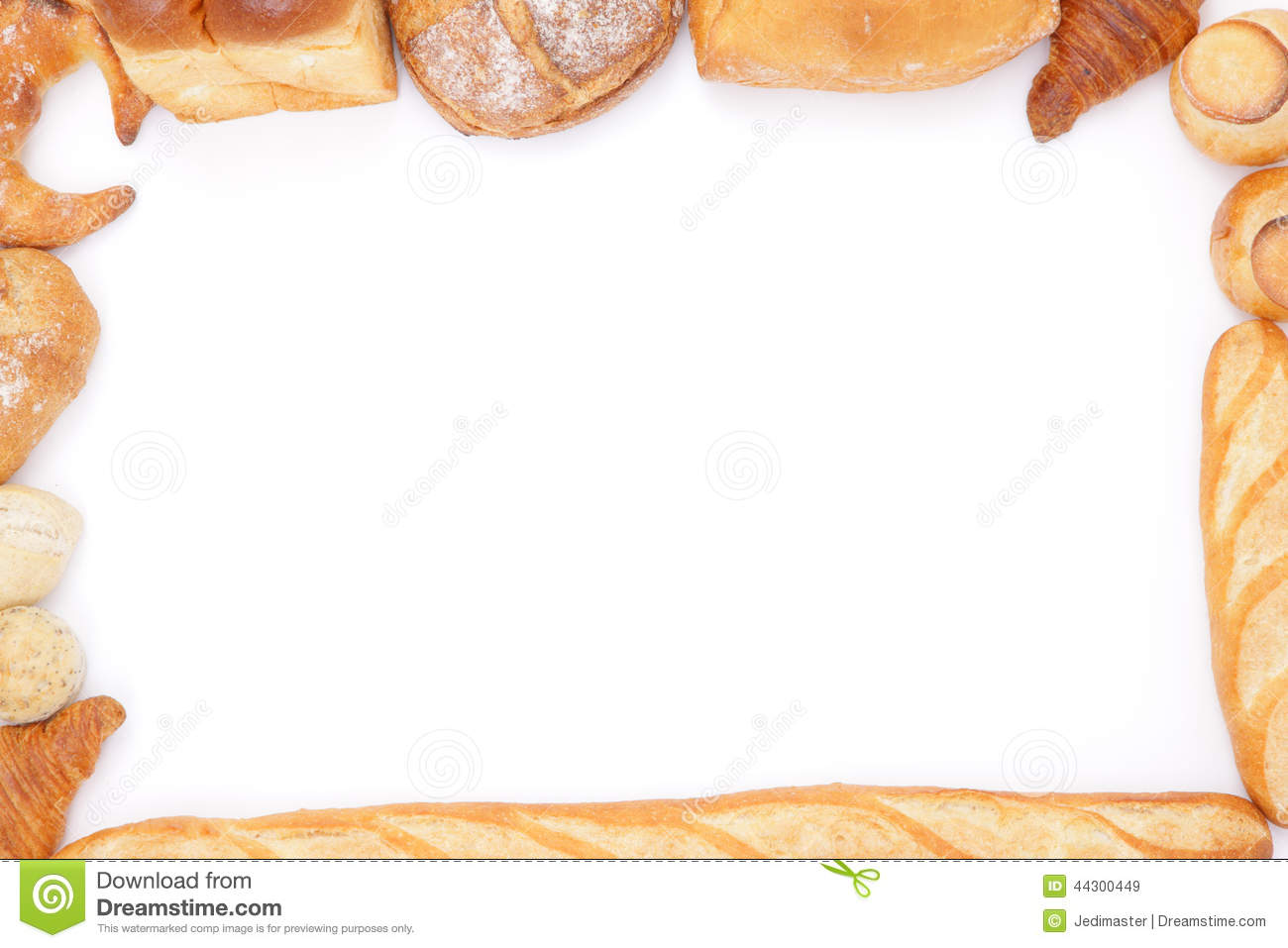 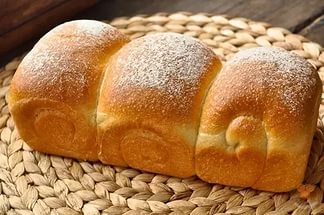 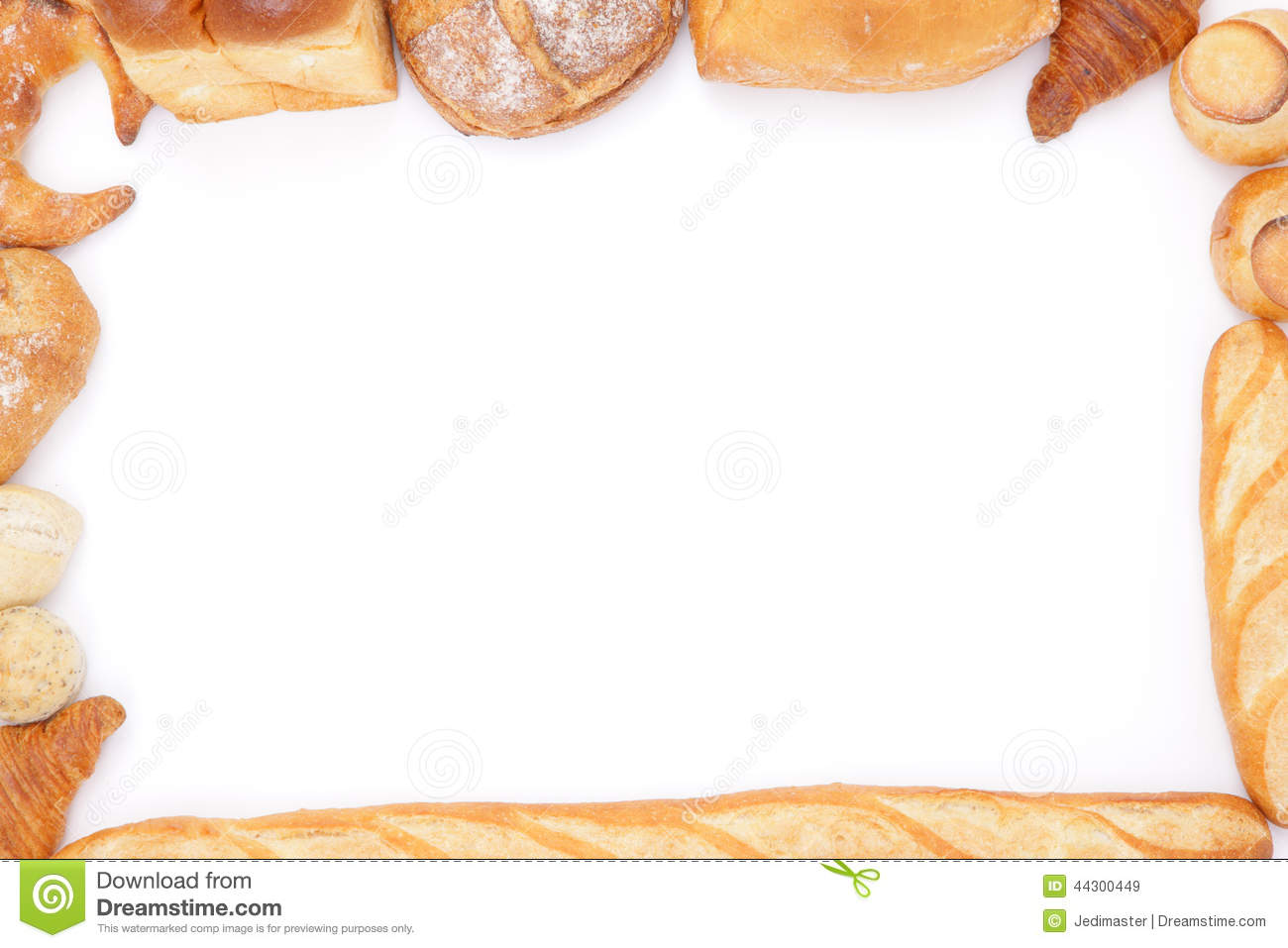 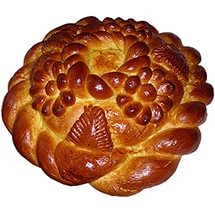 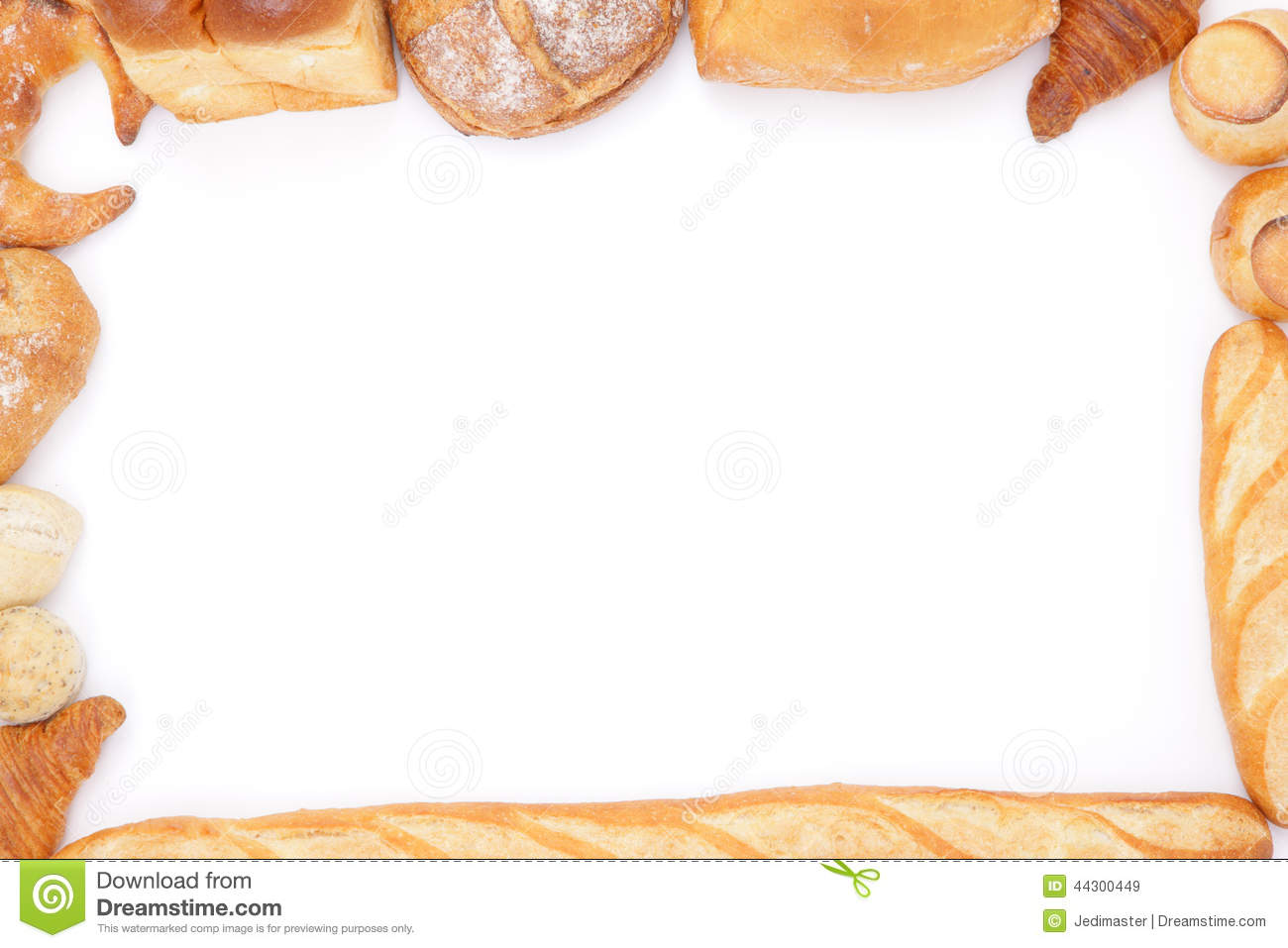 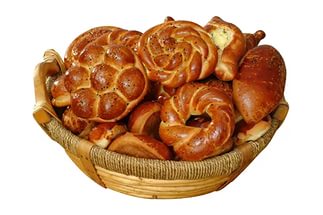 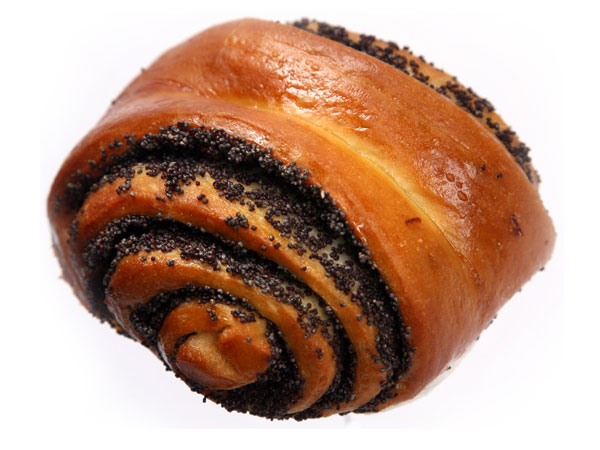 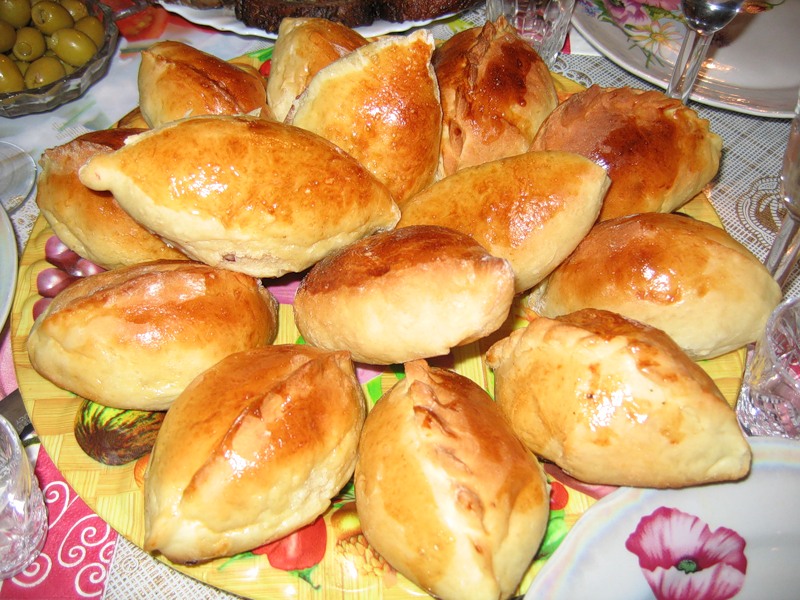 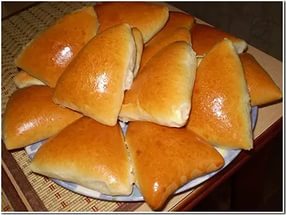 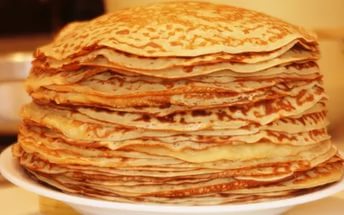 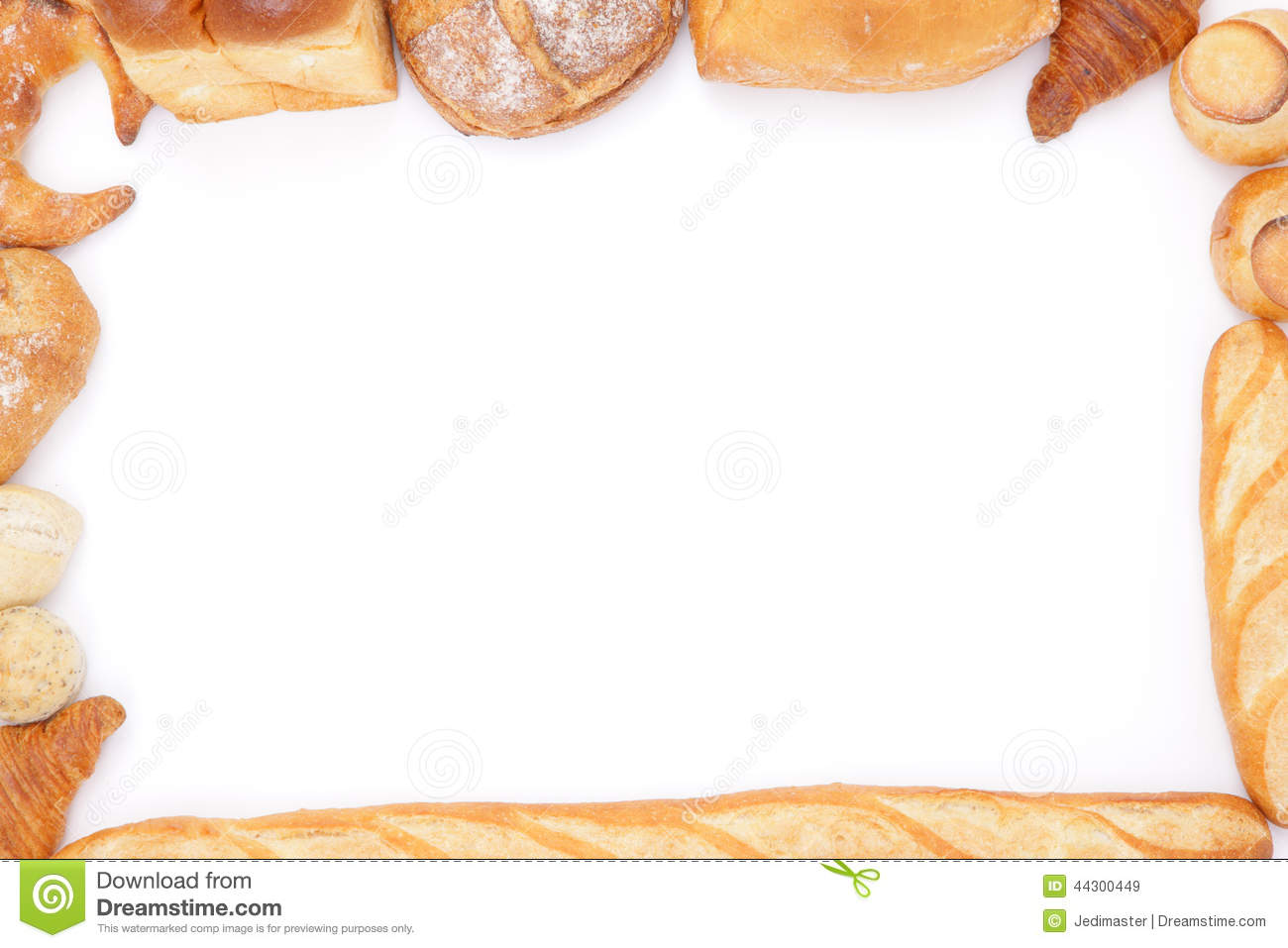 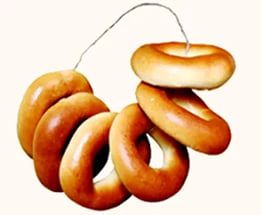 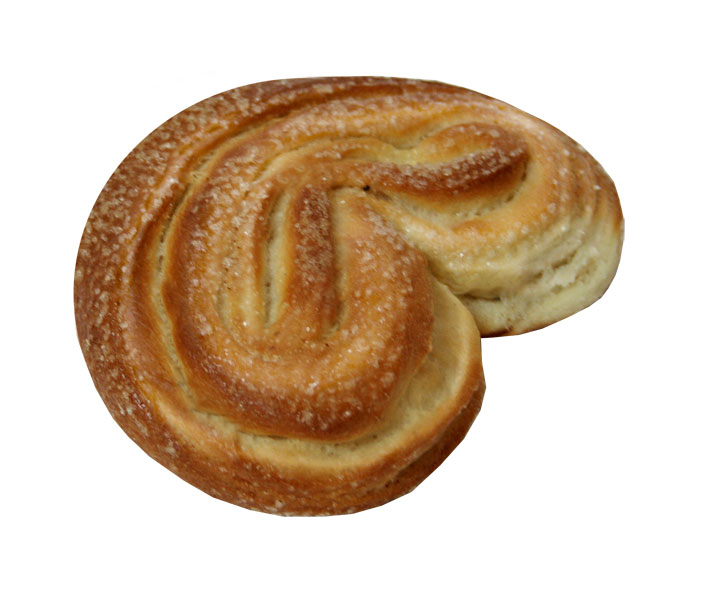 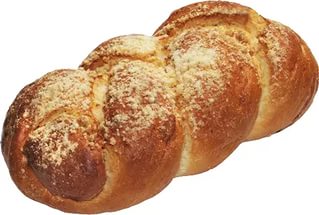 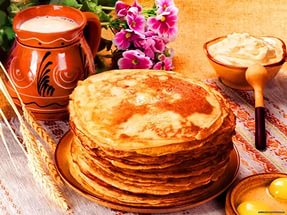 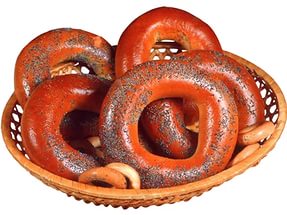 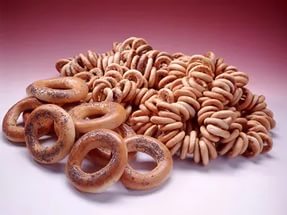 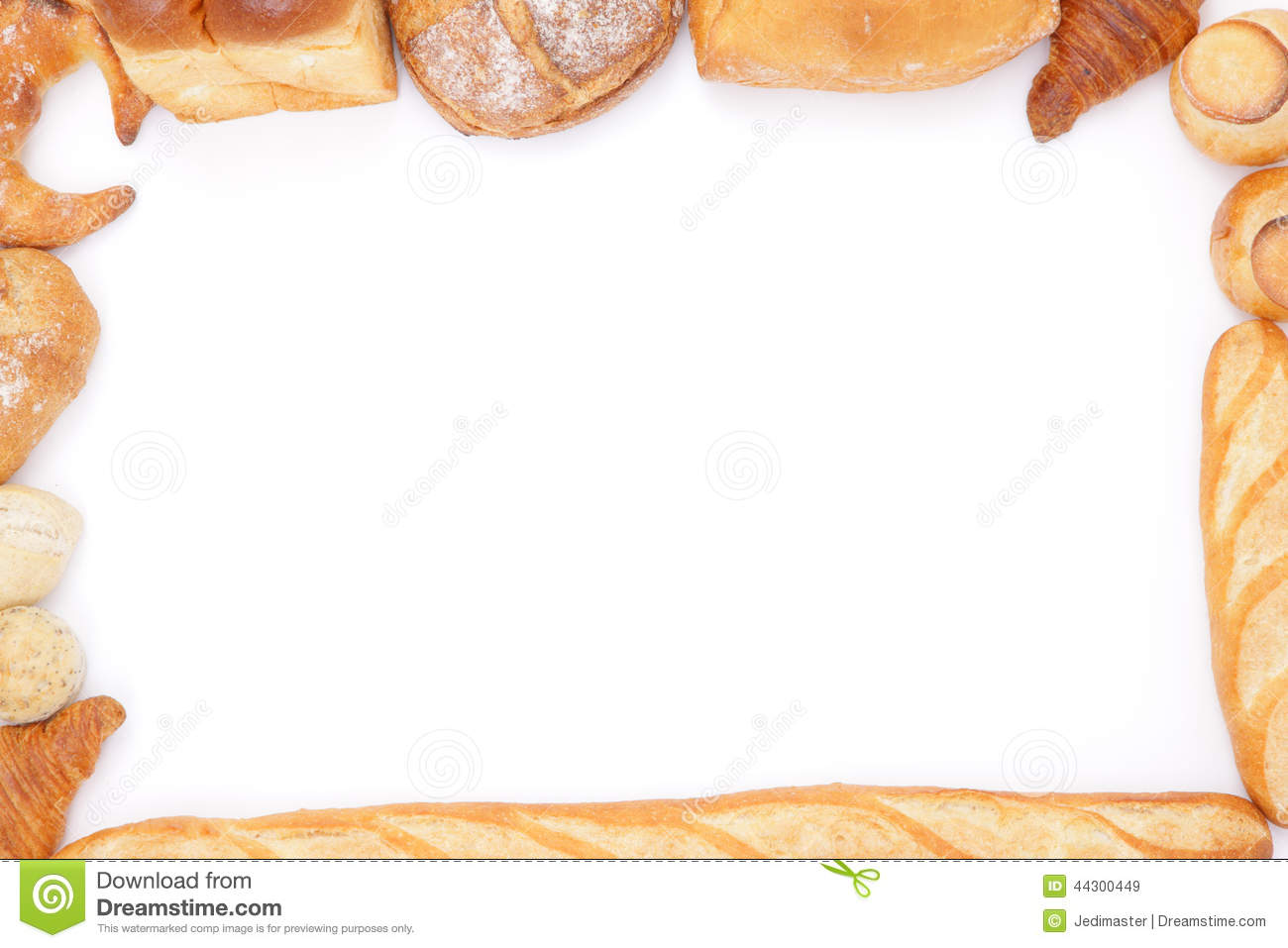 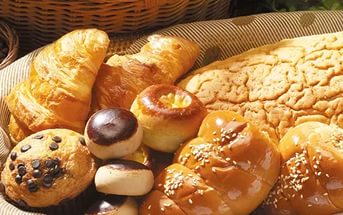